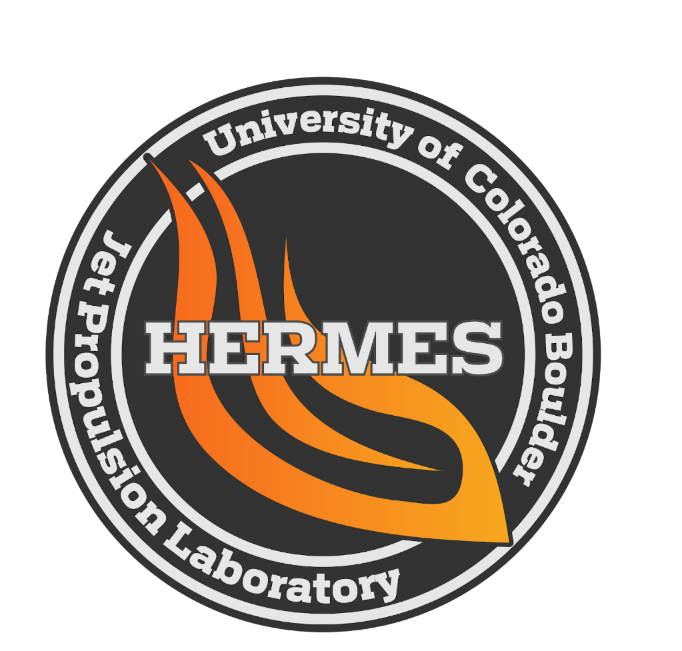 HERMESHazard Examination and Reconnaissance Messenger for Extended Surveillance
Testing Readiness review
March 4th, 2019
Presenters:  Alexis Sotomayor , Alex Sandoval , Ashley Montalvo, Quinter Nyland
Customer: Barbara Streiffert and Jet Propulsion Laboratory (JPL)
Advisor: Dr. Kathryn Anne Wingate
Team:  Alexander Sandoval, Alexis Sotomayor, Ashley Montalvo, Brandon Santori, Brindan Adhikari, Chase Pellazar, Colin Chen, Junzhe He, Katelyn Griego, Marcos Mejia, Michely Tenardi, Quinter Nyland
March 2019
1
[Speaker Notes: Intro: conops: design]
Project Purpose and Objectives
March 2019
2
[Speaker Notes: 2 minutes, 28  mins left]
Project Motivation and Statement
The mother rover created by DRIFT is large and difficult to navigate through forest like areas. 

The HERMES team will design, build and test a child scout rover (CSR) that will deploy, take images/videos of the surrounding terrain, determine a viable path to a location of interest (LOI), and upon arrival to the LOI, the CSR will send the viable path to the mother rover.
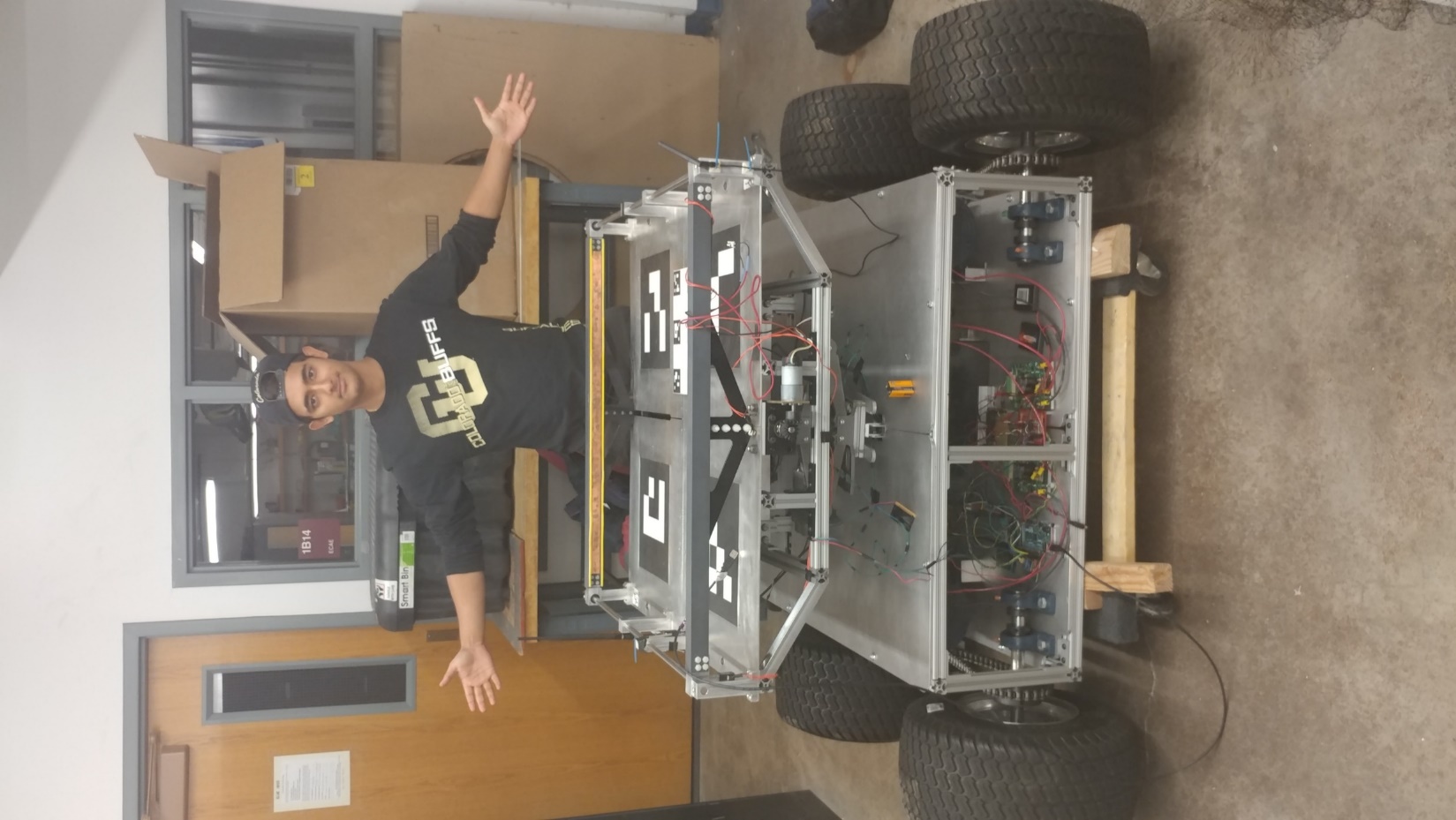 CHIMERA
DRIFT
March 2019
Note: Blue used for emphasis
3
CONOPS: Arriving to Location of Interest
1
2
3
4
5
Deploy from Ground Station and drop a pathpoint
User commands CSR to  travel towards the LOI in semi autonomous mode. The CSR will travel until it reaches the LOI.
User commands CSR to point towards LOI
Receive Location of Interest (LOI) from GS
Upon arrival it will stop, and notify the GS and drop a pathpoint
Ground 
Station
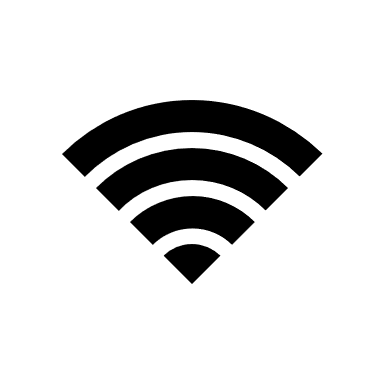 Requirements
Functions
Mother Rover
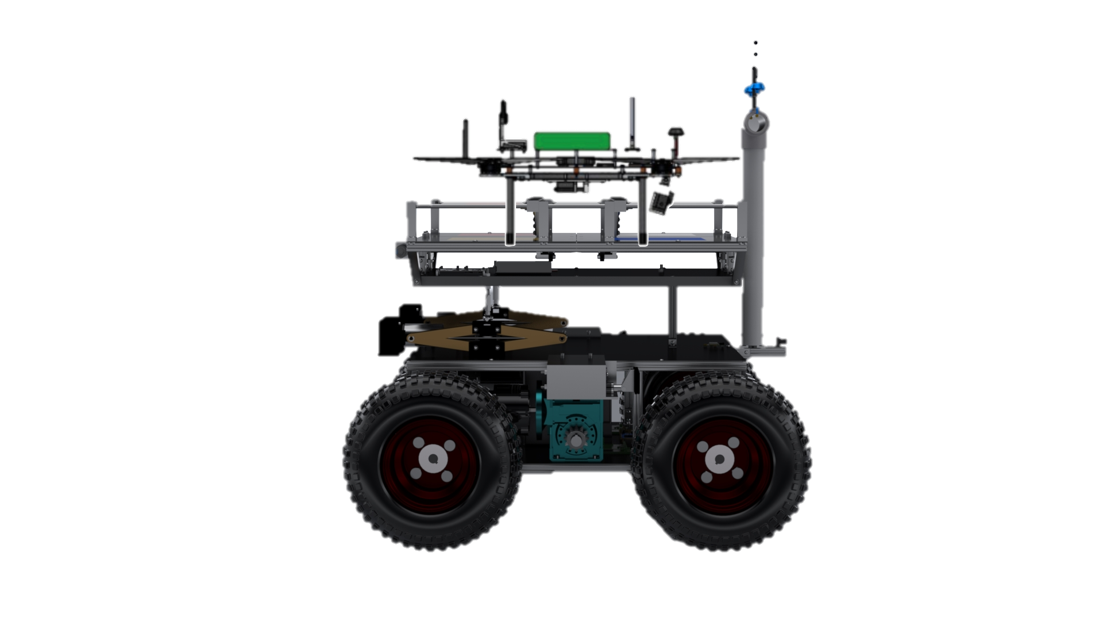 2
LOI
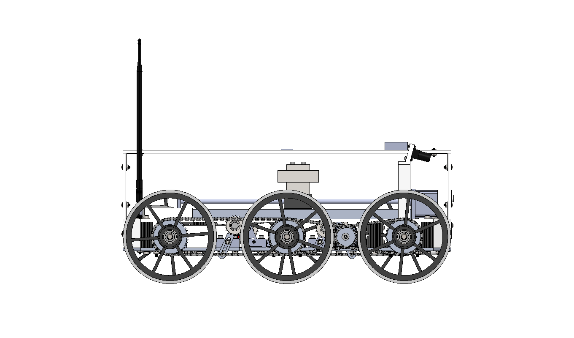 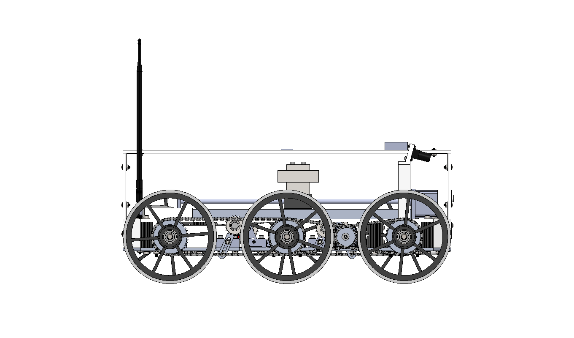 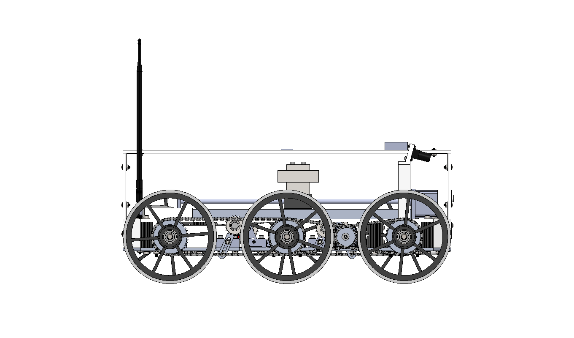 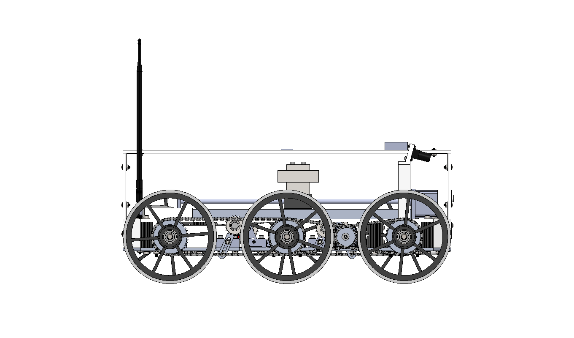 5
3
1
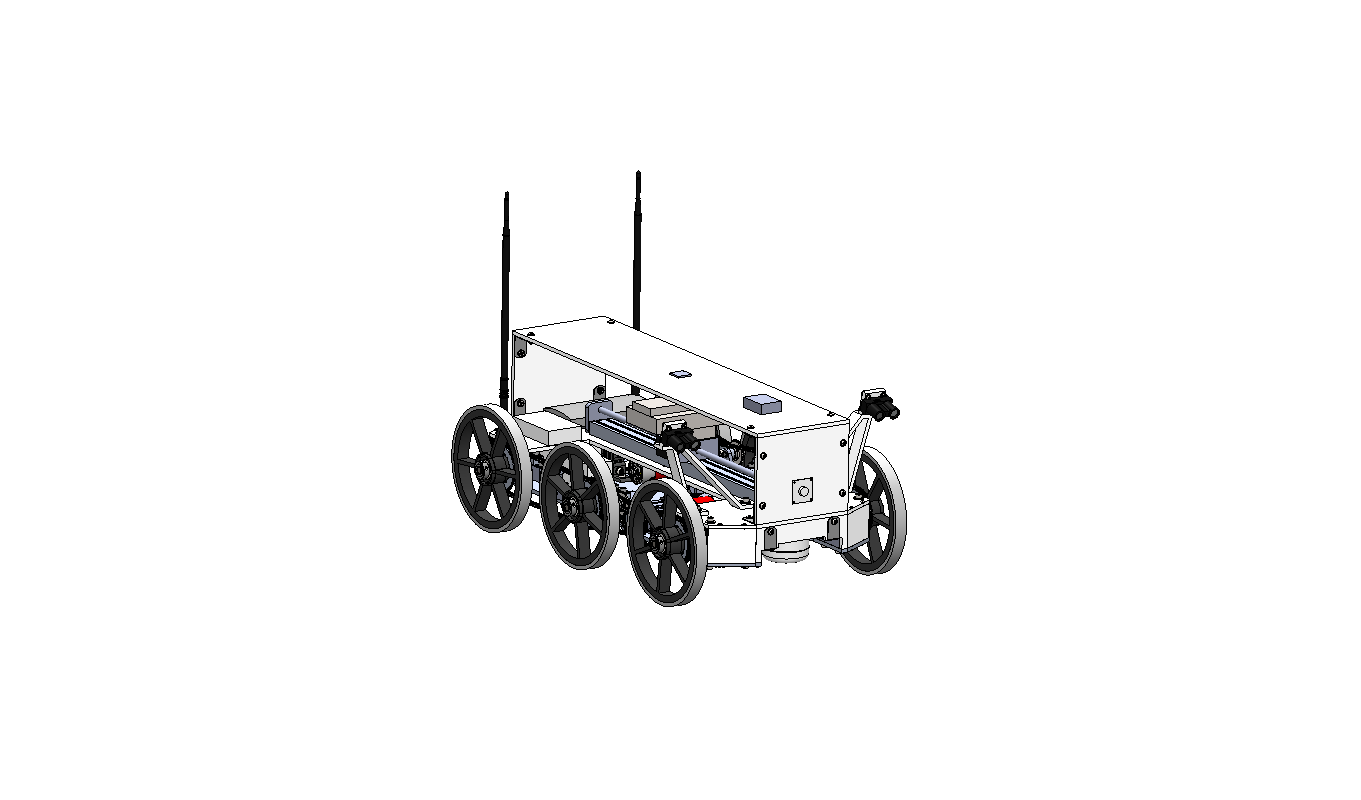 4
En route to the LOI, the CSR may encounter one or more of the following:
Obstacles
Discontinuities
Slopes
Loss of communications
Child Scout Rover
Legend
Mission Terrain
Pathpoint
Stop and request user intervention
Comm between GS and MR
Comm between GS and CSR
Up to 250 m radius (820 ft)
Comm between CSR and MR
October 2018
October 2018
Manually controlled path
4
4
4
Autonomously controlled path
[Speaker Notes: Fix picture,]
CONOPS: Other Terrain
Discontinuities
Slopes
Non-Traversable Obstacles
If the CSR detects a slope, the CSR will stop

The user will control the CSR to get onto the slope and command the CSR into semi autonomous mode

The CSR will travel on the slope in semi autonomous mode

Once the CSR detects flat ground, it will stop

The user will control the CSR to return to flat ground
If the CSR detects an obstacle, the CSR will stop

The user will take  control, and manually control the CSR around the obstacle
Every time the CSR turns, a pathpoint is recorded

After traveling around the obstacle, the user commands the CSR to point towards the LOI, and command it into semi- autonomous mode
1
1
If the CSR detects a discontinuity, the CSR will stop

The user will then send a command to the CSR to enter the discontinuity traversal mode

Then the CSR autonomously crosses the discontinuity
A pathpoint is recorded since a mobility command was received and executed

After crossing the discontinuity, the CSR stops and requests user intervention
1
2
2
2
3
3
3
4
4
5
Obstacle
3
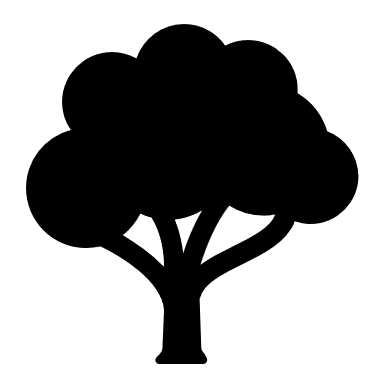 1
4
1
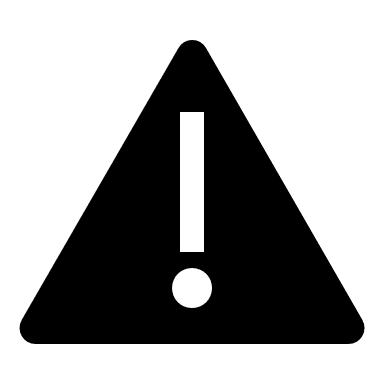 CSR crosses autonomously
3
1
2
5
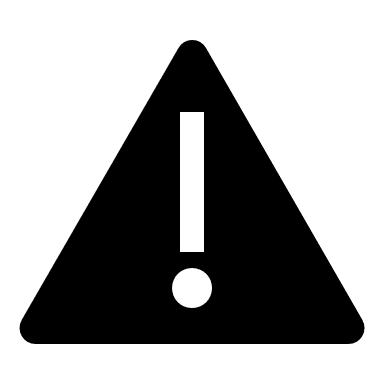 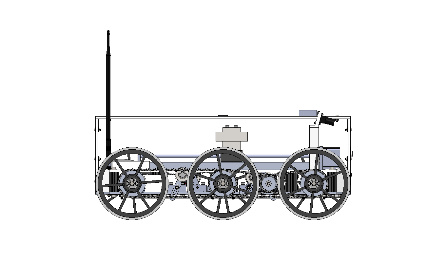 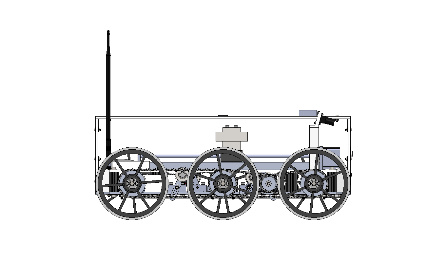 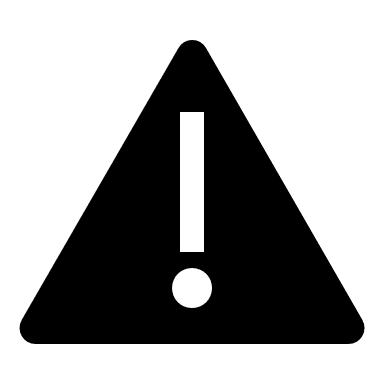 4
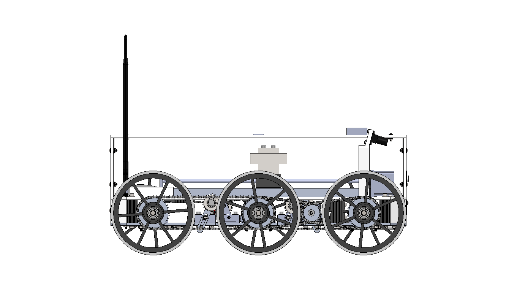 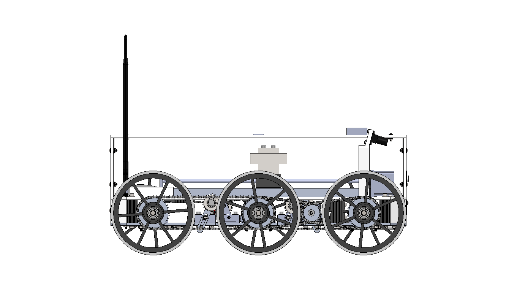 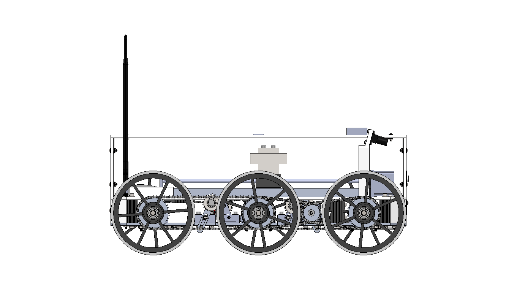 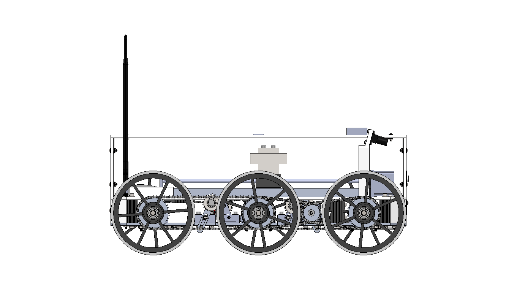 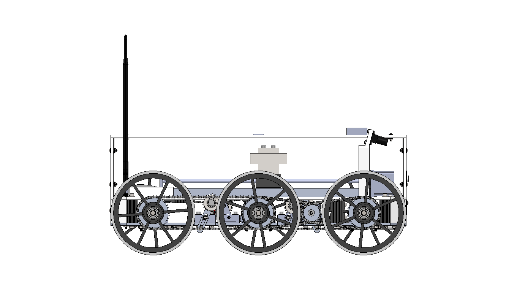 2
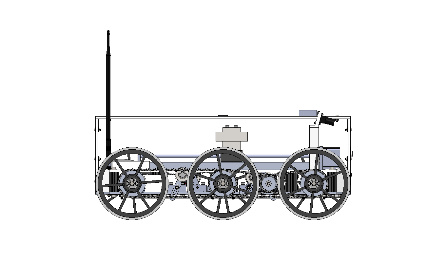 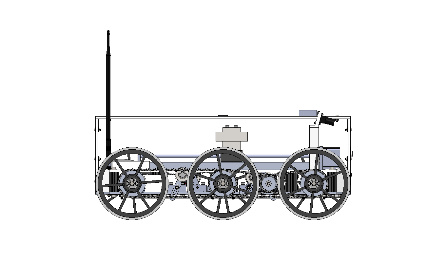 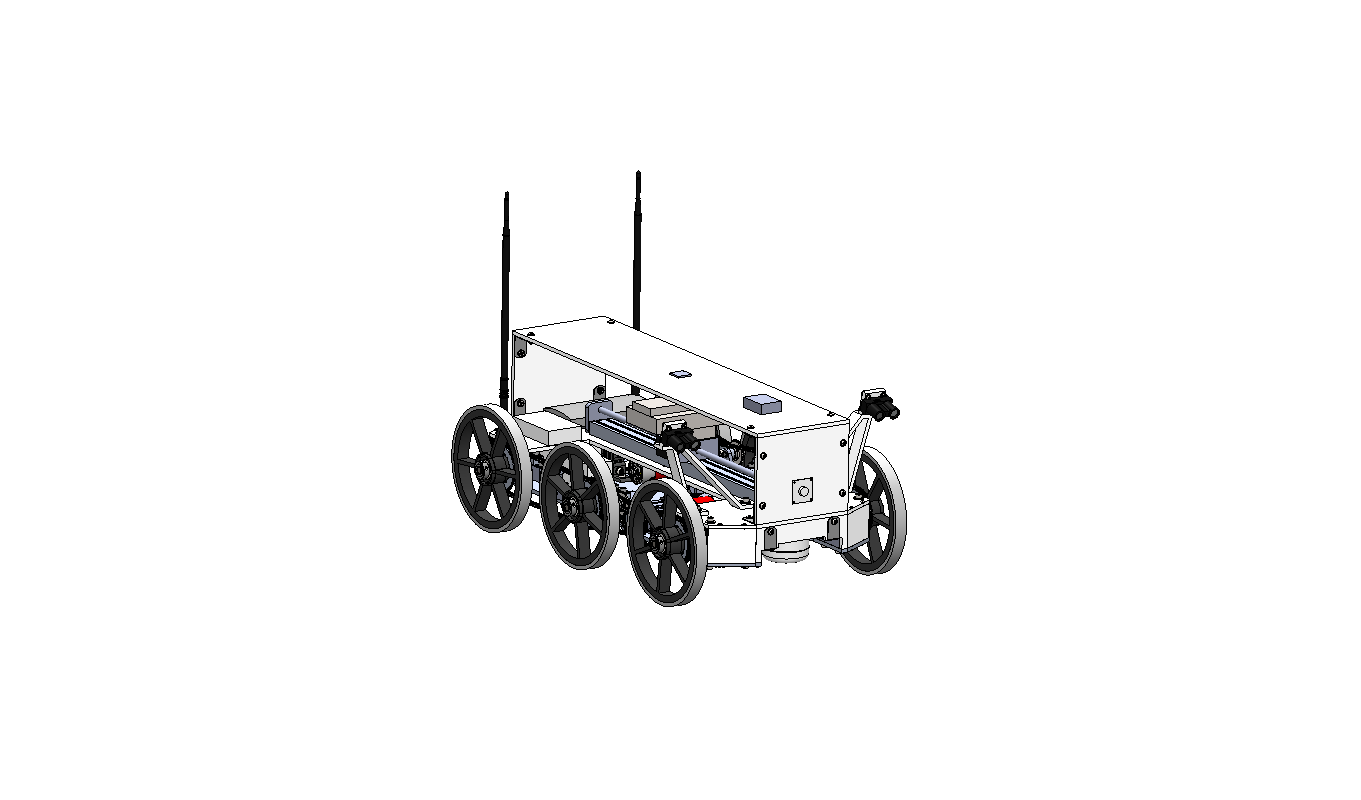 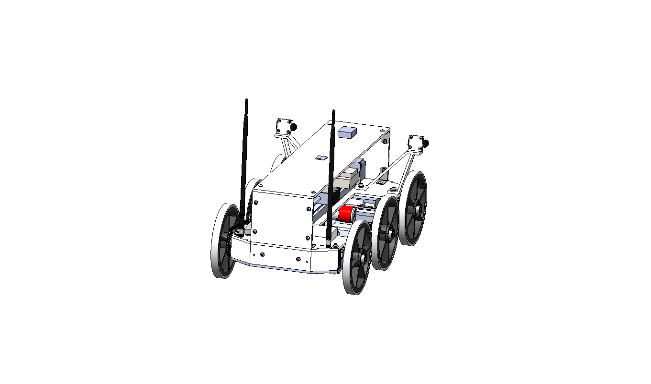 Operator manually controls the CSR onto or off-of slope
Up to a 20° slope
User sends command to change mode
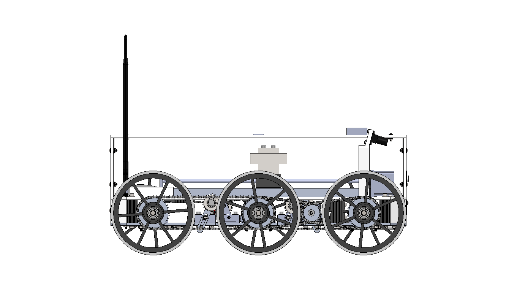 3
Greater than 2.4 in deep
2
Operator manually controls CSR around obstacle
Up to 9 inches wide
October 2018
5
5
= Point where sensor detects
   obstacle or discontinuity
= Stop and request 
   user intervention
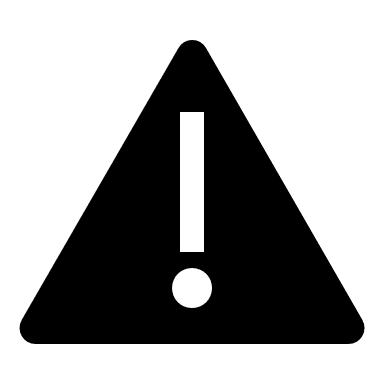 = Pathpoint
= Manual Control
= Autonomous Control
[Speaker Notes: Fix picture]
Functional Block Diagram
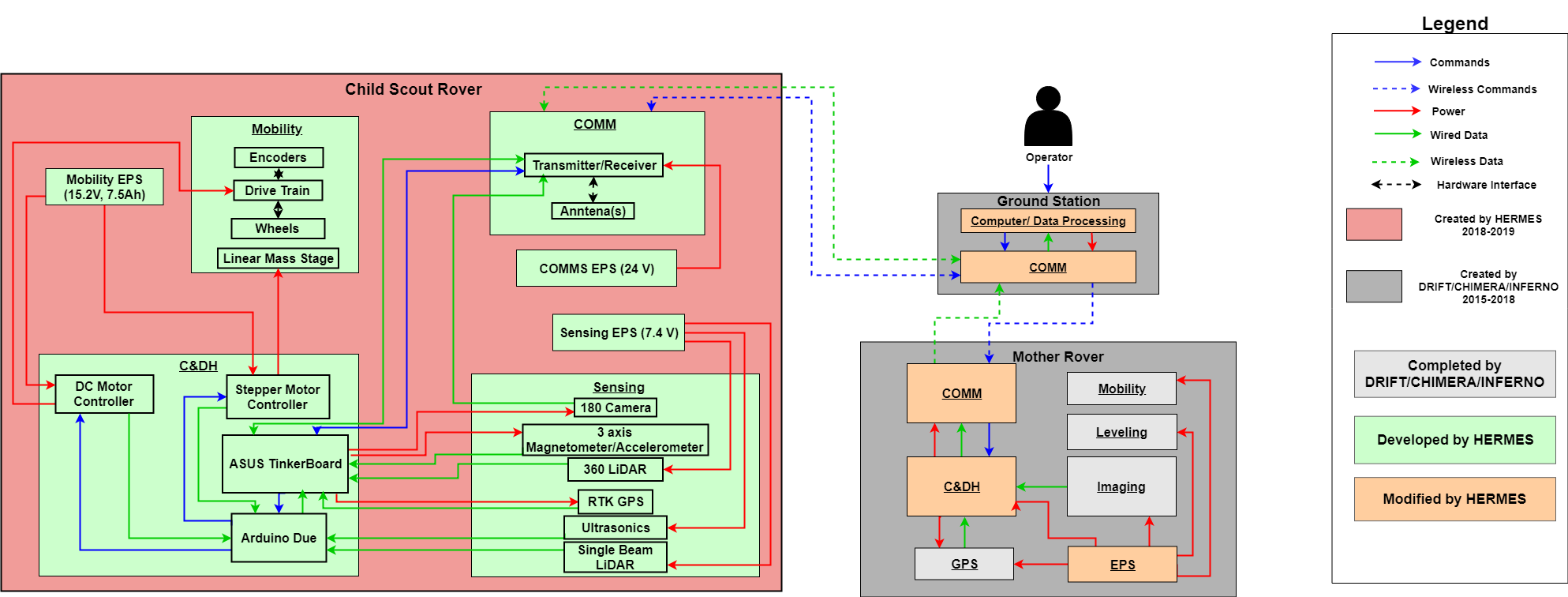 March 2019
6
Functional Requirements
March 2019
7
[Speaker Notes: CSR.2 – specify sensor data]
Critical Project Elements
March 2019
8
Success Levels
= Completed
March 2019
9
Success Levels Continued
= Completed
March 2019
10
= To be Completed
Design Recap: System Interface
MR Comm System
1 6.5W 900MHz Ubiquiti Radio
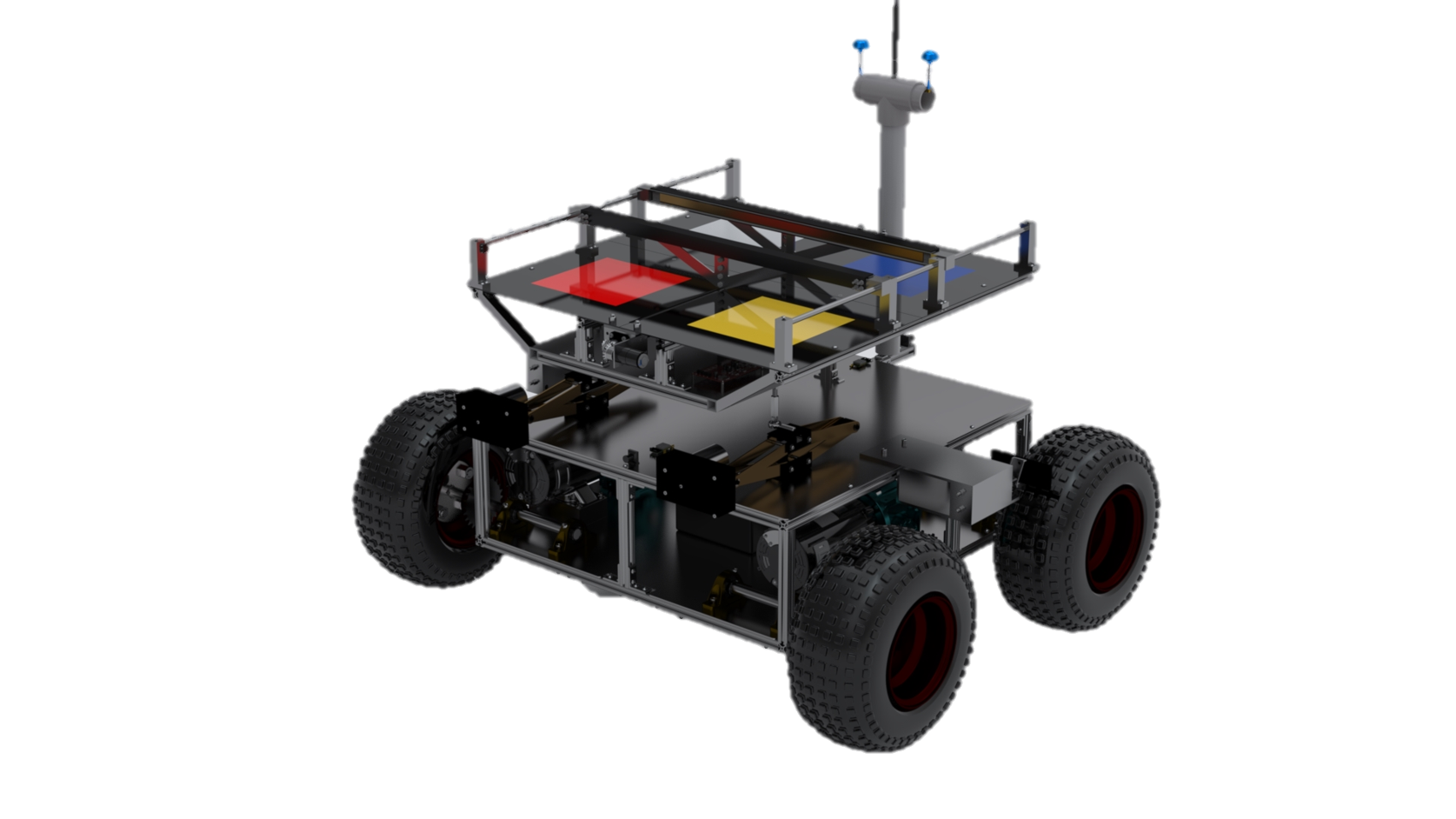 MR
GS Software System
Function: ROS Slave Machine
Displays a GUI for operation
Command Options
CSR Status
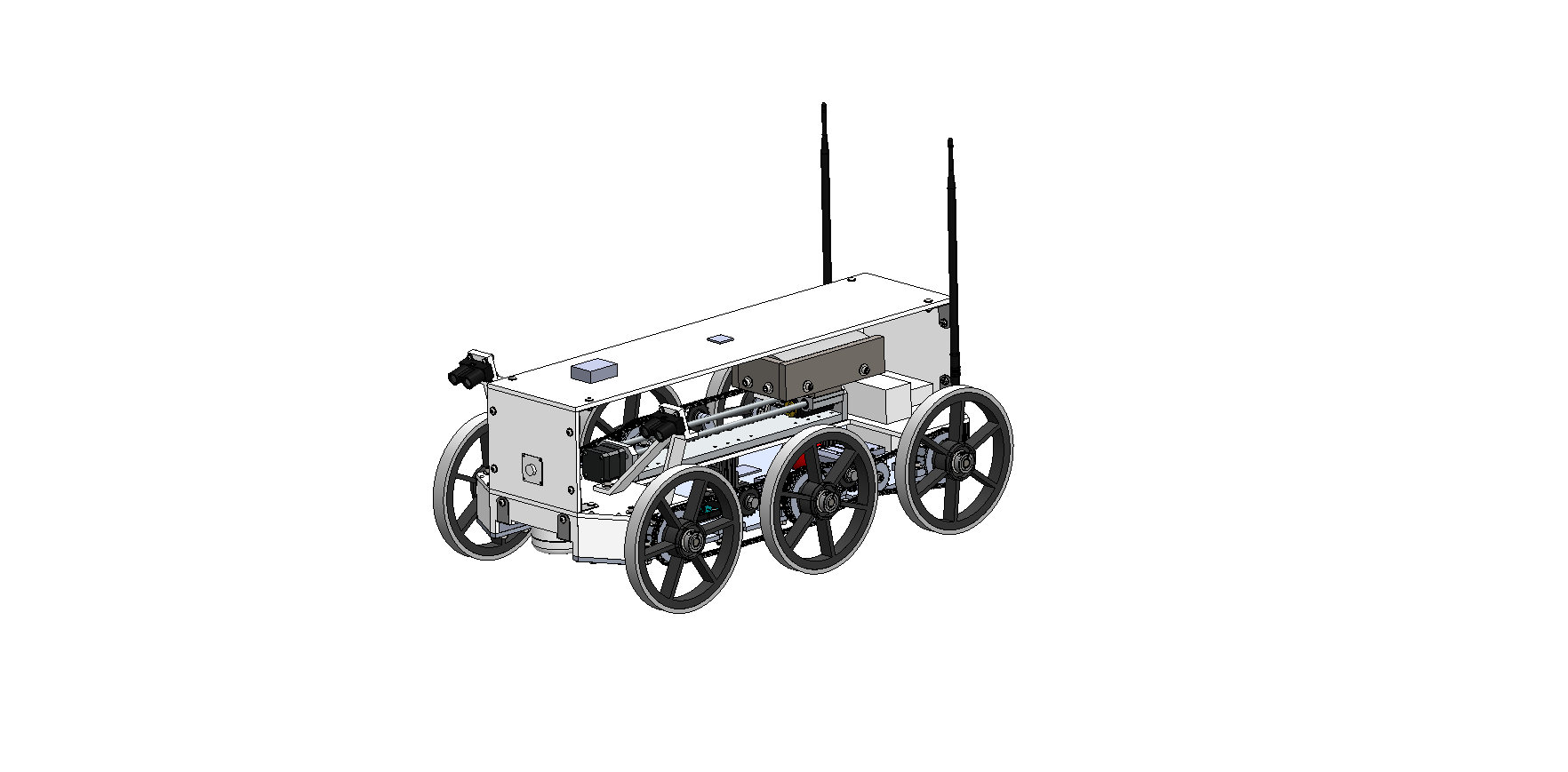 GS
MR Comm System
1 6.5W 900MHz Ubiquiti Radio
Video Feed
Mission Log
MR Comm System
1 6.5W 900MHz Ubiquiti Radio
CSR
MR Software System
Function: ROS Slave Machine
CSR Software System
Function: ROS Host Machine
= Outlines components
March 2019
11
=  Wireless Comms.
[Speaker Notes: I’d say emphasize less on comms and expand more on software. Fix, and talk better. Animate]
Design Recap: CSR Hardware
Drivetrain:
Design
One drivetrain per side
Composed of 6 wheels, 2 chains, chain tensioners, sprockets, 1 motor + gearbox
Chassis:
Design
Top housing is 0.25” laser cut acrylic
Bottom Chassis is 0.25”  6061 Aluminum  (CNC)
Linear Mass Stage:
Why?
The COM is shifted as necessary using the linear mass stage to cross discontinuities. The mass is shifted when the ultrasonic sensors detect ground under a certain set of wheels.
Design
A COTS linear mass stage is utilized which is  controlled by a stepper motor controller. The mass being used is 5 kg.
CSR Physical Properties Summary:
Overall Dimensions: 28 in x 15 in x 11 in
Total Mass: 17 kg
20.2 in
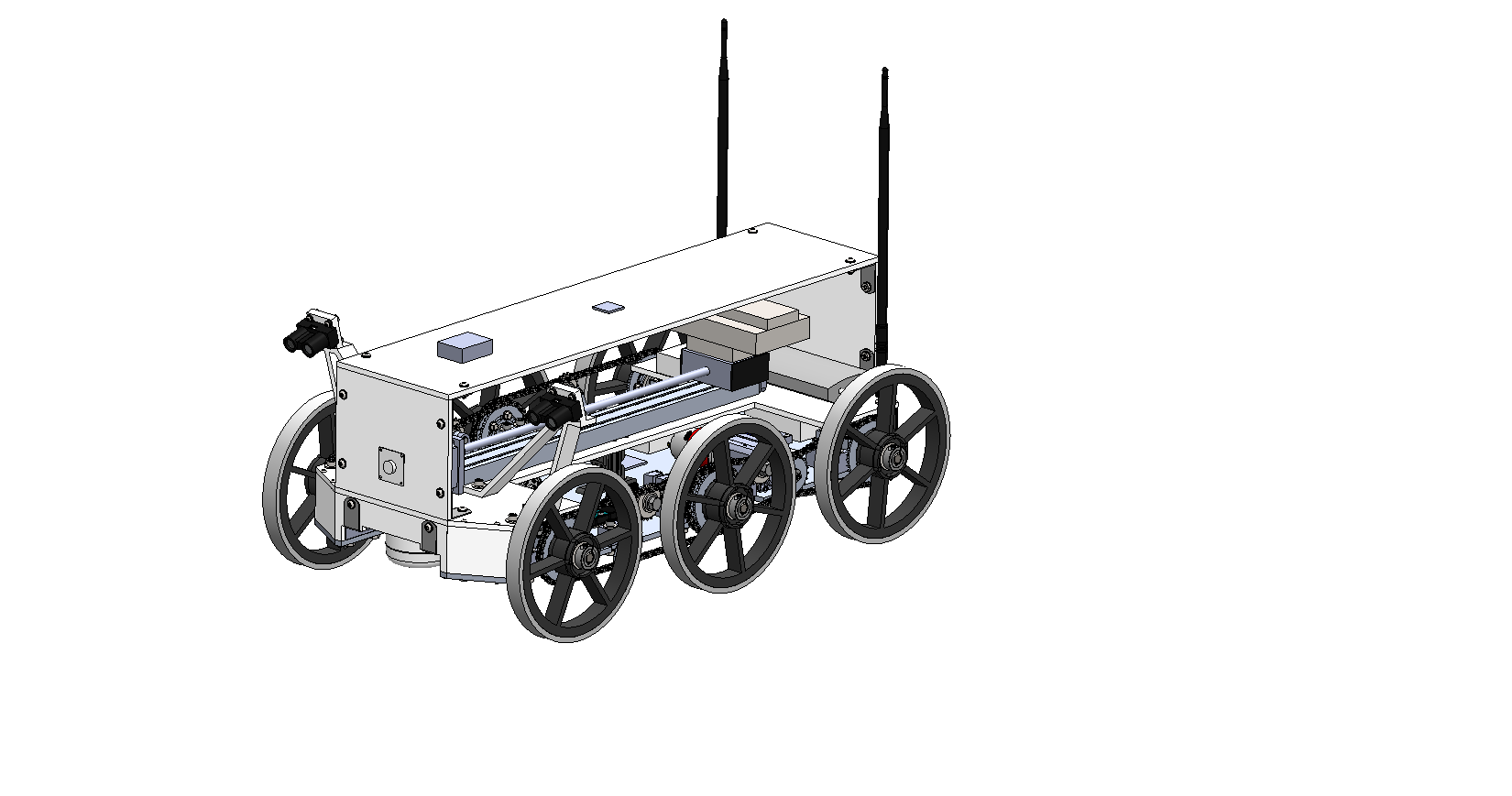 28 in
15.5 in
March 2019
12
[Speaker Notes: Don't assume anyone knows what everything is for. Why is the linear mass stage there? Why are we using ROS in the first place? Why do we need to operate in different modes? We need to make sure to build our presentation in such a way that everything has a purpose when it is presented.]
Design Recap: CSR Hardware
Single Beam LiDAR Sensors:
Why?
To detect discontinuities
360 ° Lidar Sensor:
Why?
To detect obstacles
Ultrasonic Sensor:
Why?
Used for crossing discontinuities to determine what position the mass
     from the linear mass stage should be in
Placed on the bottom on the CSR (not shown in diagram)
GPS – RTK Sensor:
Why?
To determine the CSR’s position up to a 0.025 m accuracy
Magnetometer/ 3 Axis Accelerometer:
Why?
Magnetometer used for determining the CSR’s heading
Accelerometer used to determine if the CSR is on level ground or a slope
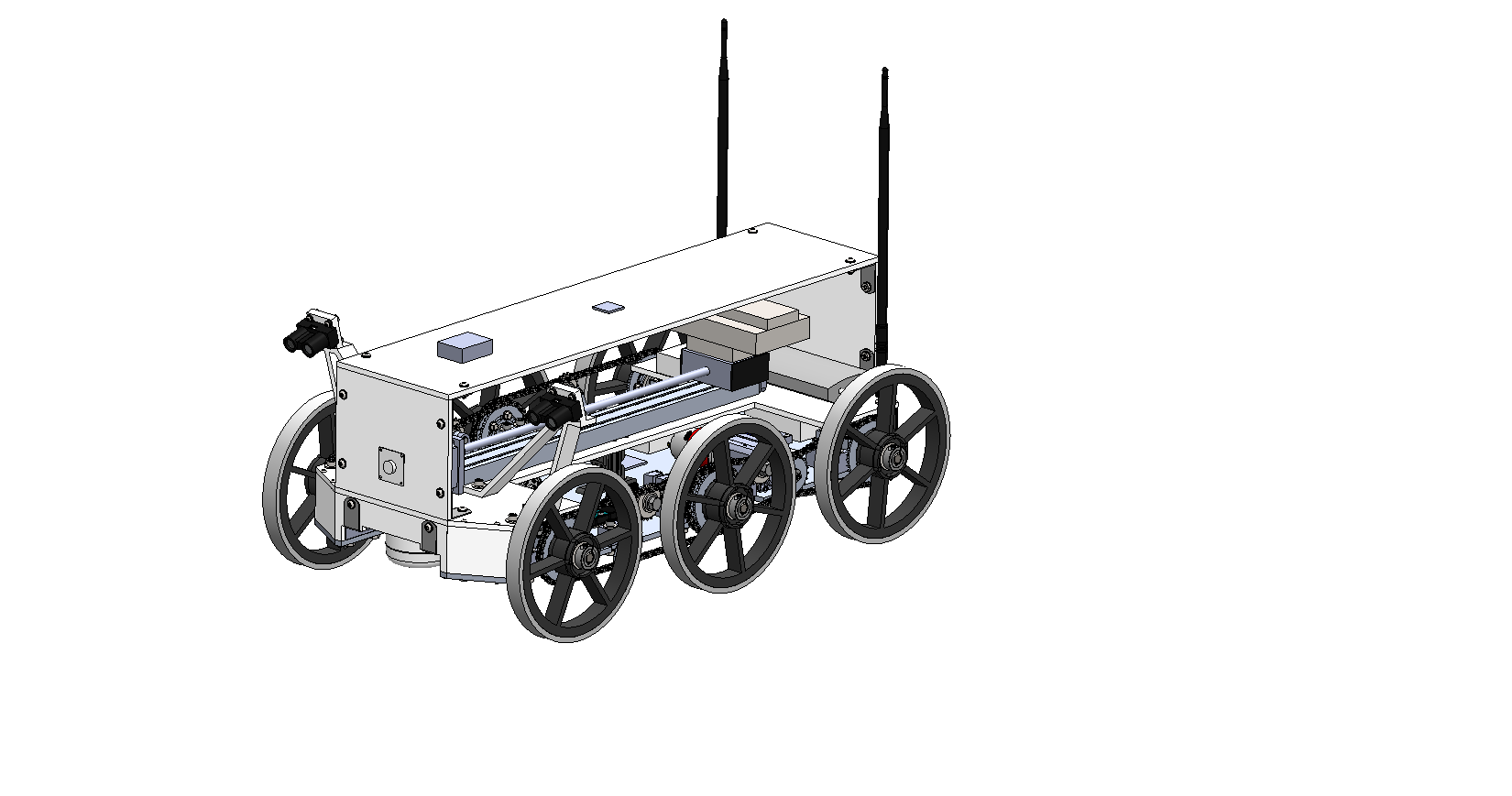 March 2019
13
[Speaker Notes: Don't assume anyone knows what everything is for. Why is the linear mass stage there? Why are we using ROS in the first place? Why do we need to operate in different modes? We need to make sure to build our presentation in such a way that everything has a purpose when it is presented.]
Design Recap: Software Architecture
CSR can run in 6 different modes:
- Initialization
- Manual
- Semi-Autonomous
- Discontinuity Cross
- Loss of Comms
- LOI Reached

Benefits of the Mode Architecture:
- Allows for a reduction in the amount of code running at any point in time
- Allows for data to only be processed from sensors when needed
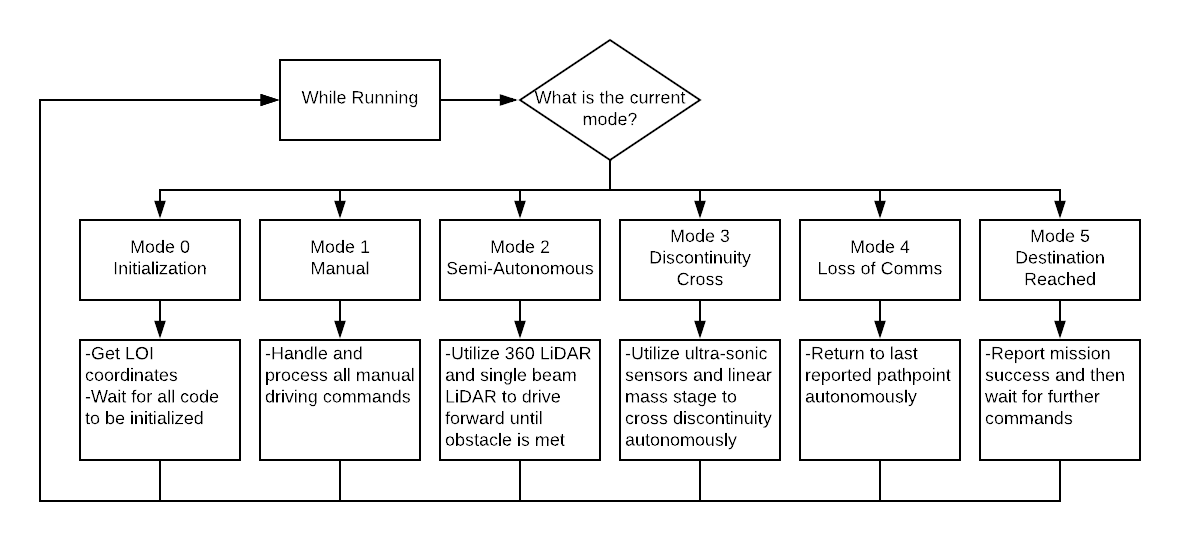 March 2019
14
[Speaker Notes: She expects us to explain why ROS is being used in a previous slide somewhere so that when we see the software diagram, it is not shocking to people looking at it.]
Scheduling
March 2019
15
Software Schedule
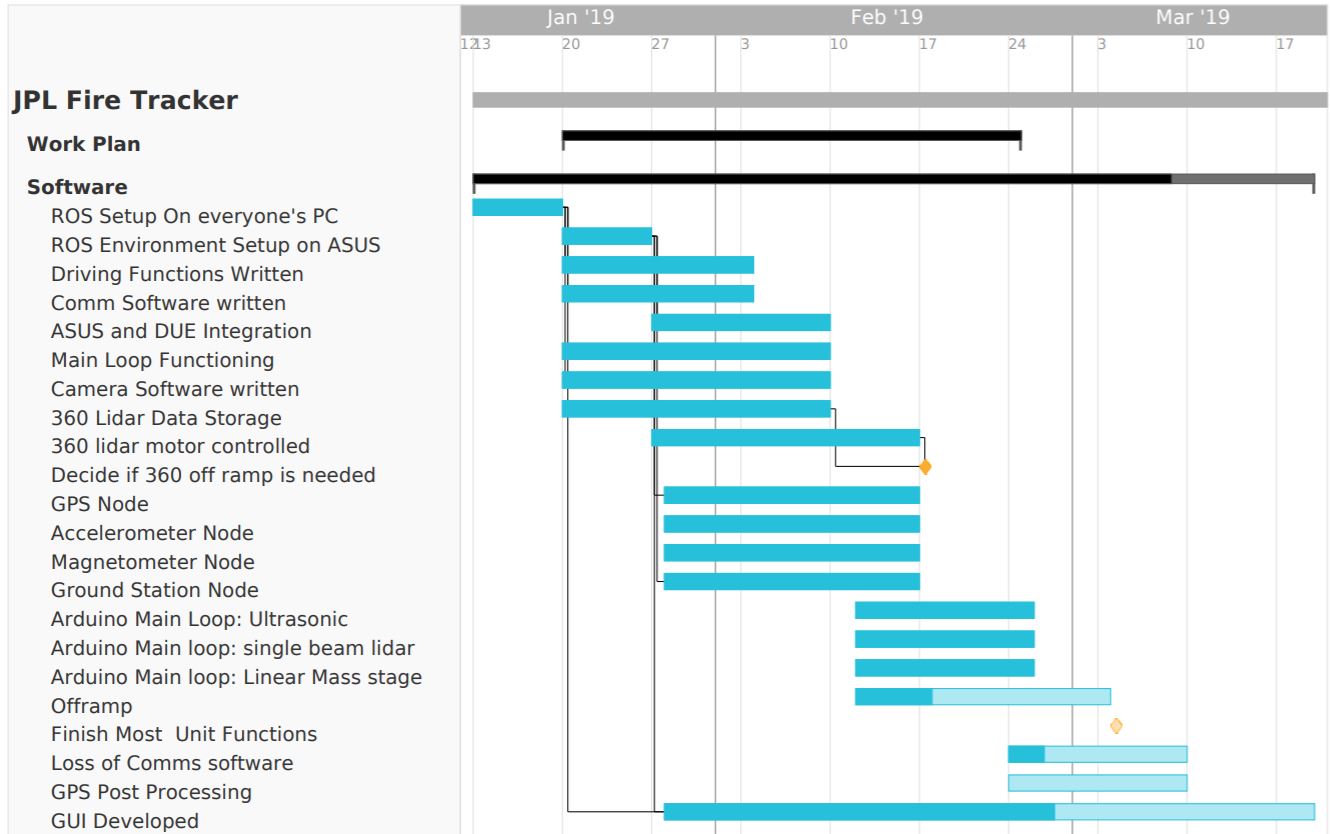 Current Day. March , 4 2019
= Completed
Unfinished Software
= Future Work
= In Progress
= Margin
= Milestone
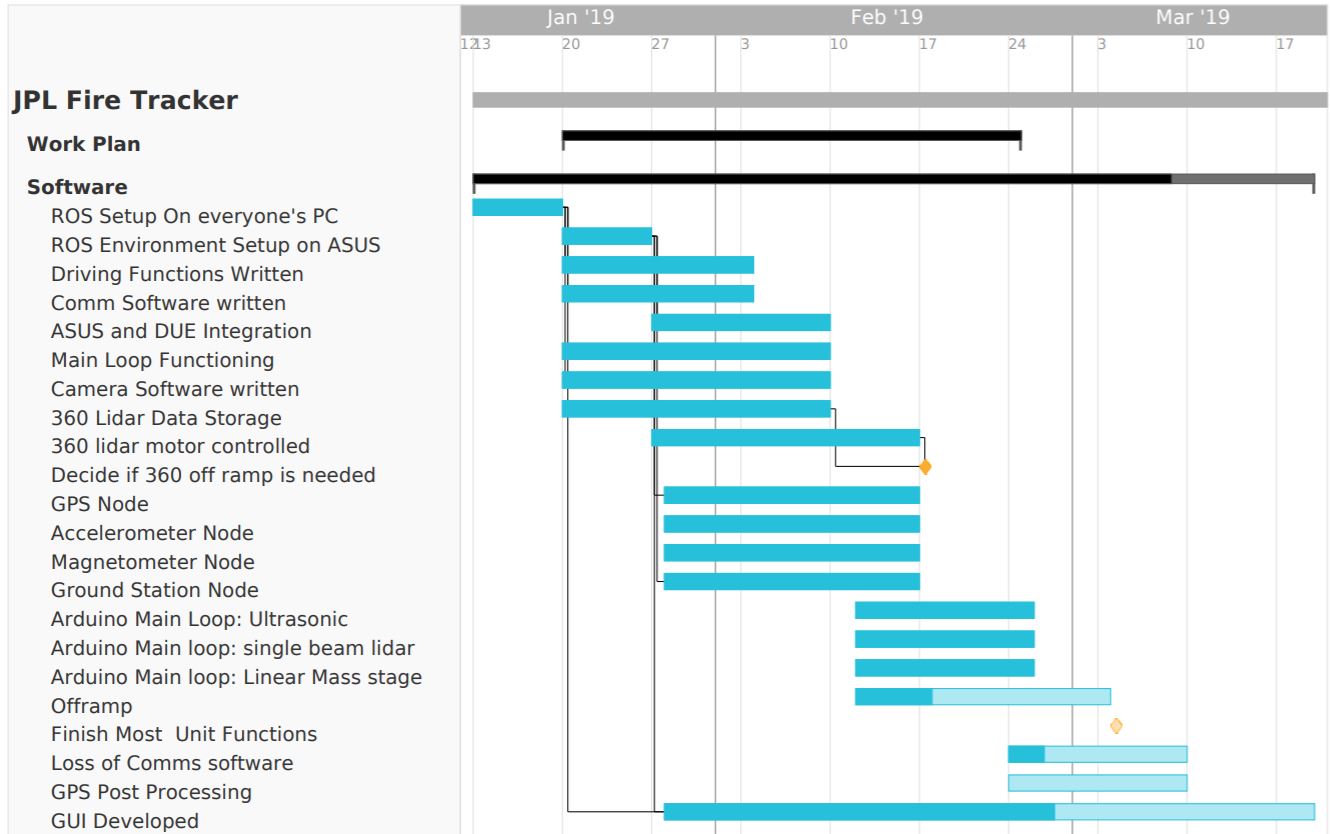 Hours: 2/10
Hours: 0/5
Hours:8/15
Remaining hours: 20 hours
Note: Does not include integration of software
March 2019
16
Integration & Test Schedule
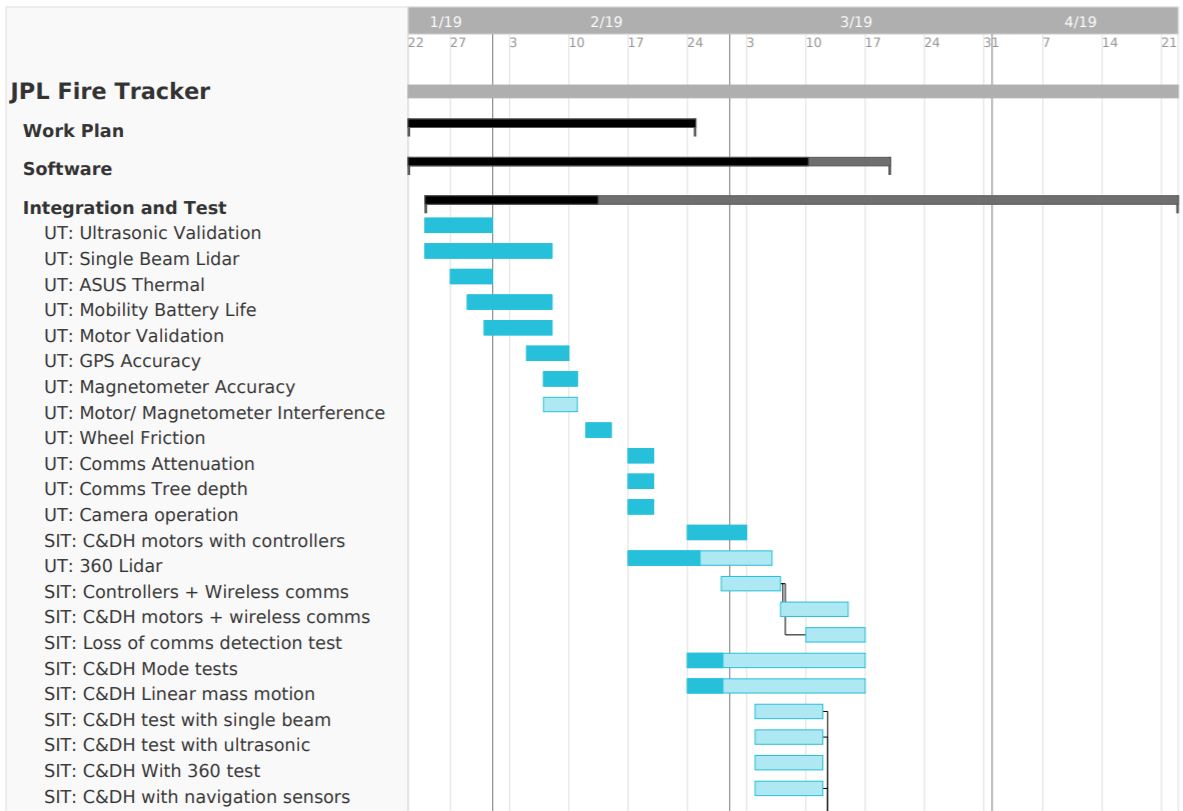 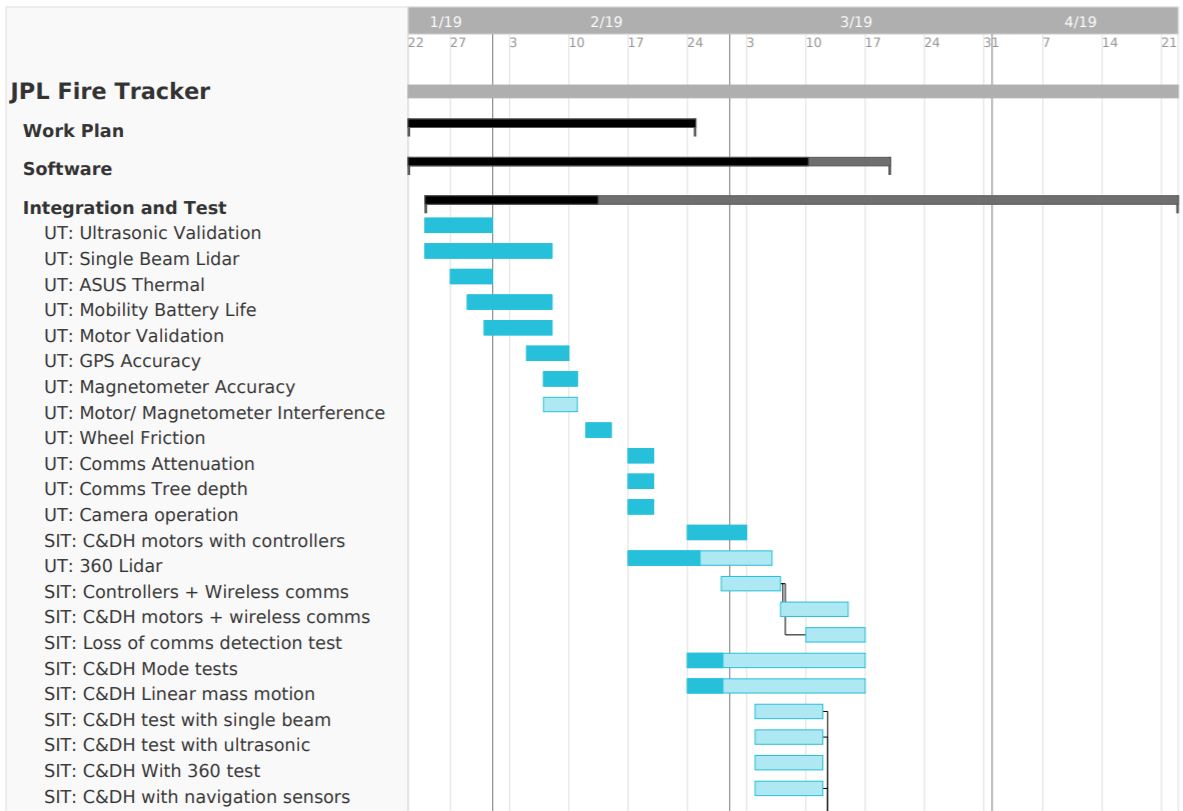 Current Day. March , 4 2019
= Completed
= Future Work
= In Progress
= Margin
Unit Testing
= Milestone
Subsystem Integrated Tests
March 2019
17
Integration & Test Schedule
= Completed
= Future Work
Current Day. March , 4 2019
= In Progress
= Margin
TRR
= Milestone
Spring Break
Mechanical integration
SFR
March 2019
Full System Integration and Test
18
Critical Path
Jan 2019
April 2019
February 2019
March 2019
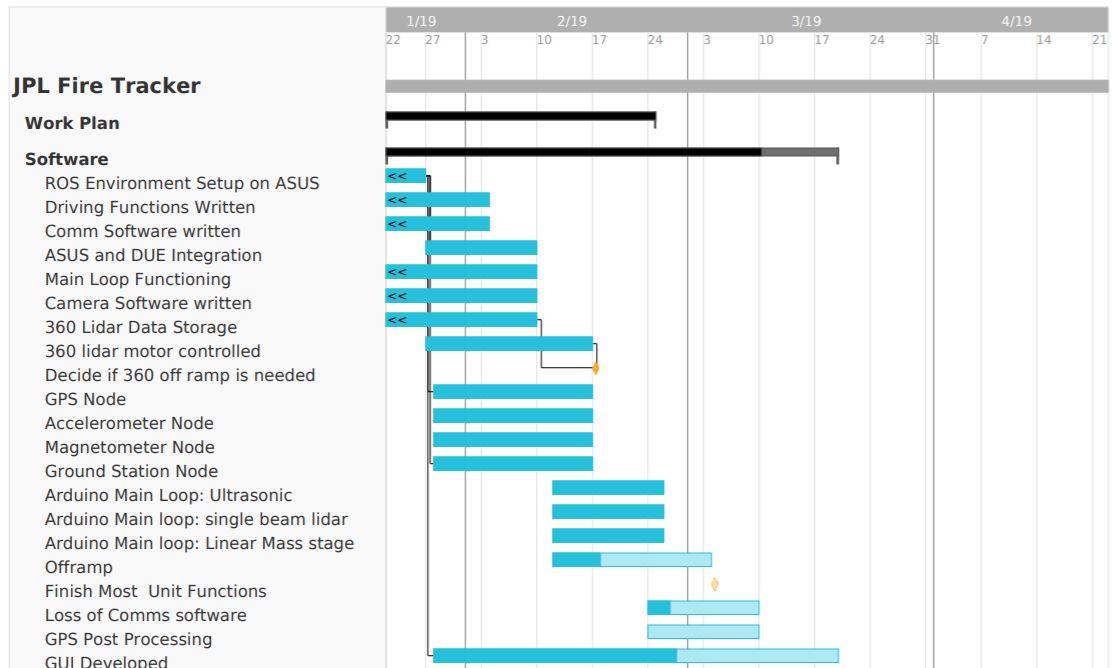 Current Day. March , 4 2019
Software
= Critical Path
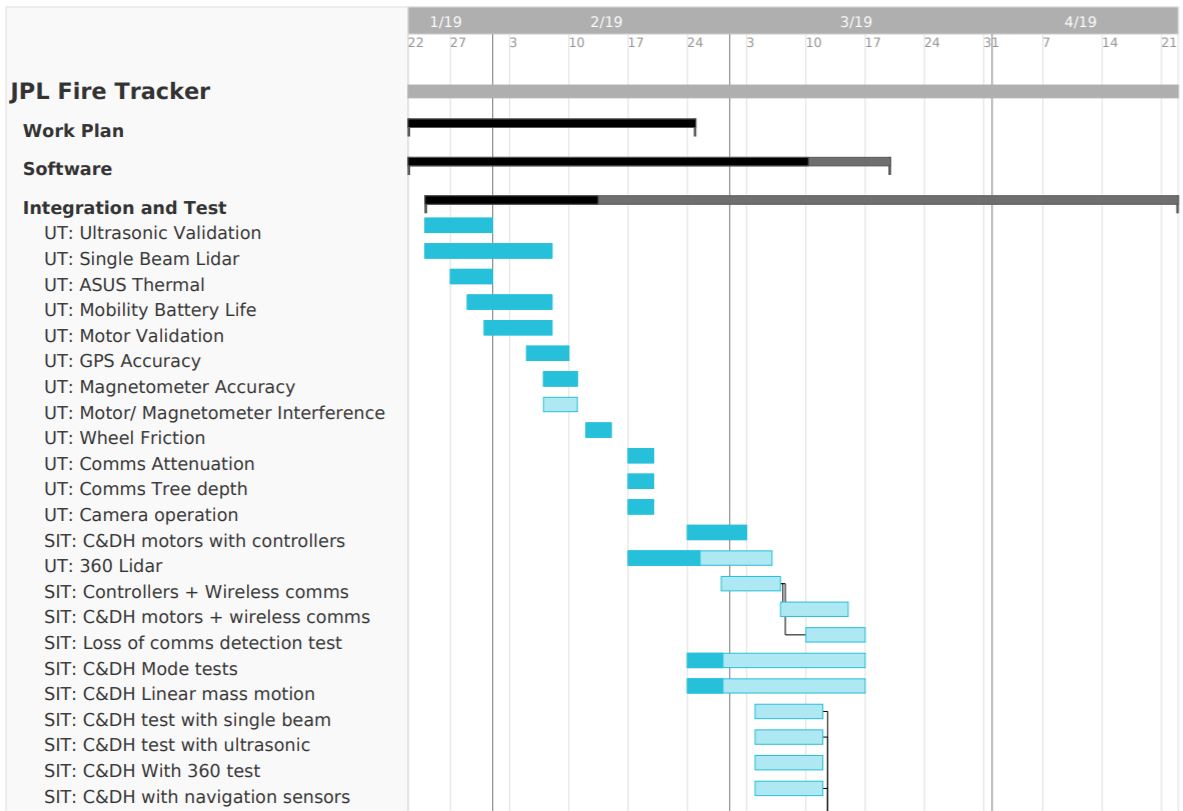 Unit Testing
Subsystem Integrated Tests
Mechanical integration
Full System Integration and Test
March 2019
19
Testing Readiness
March 2019
20
Overall Testing Status
1/14/19 - 2/24/19
Mobility Testing
Motor validation - Torque curve characterization
Coefficient of Friction Testing
Linear Mass stage moving
C&DH and Software V&V
Individual mode testing
Driving software tests
GNC Testing
GPS accuracy
Magnetometer accuracy
Camera operations testing
Sensing Testing 
Single beam accuracy
360 ° lidar accuracy 
Ultrasonic sensor accuracy
Communications Testing
Communications testing
Attenuation characterization
2/24/19 - 3/19/19
Mobility Integration & Testing
Motor mounting to chassis 
Drive train integration
Forward & backwards motion
C&DH and Software Integration 
Loss of communication navigation testing
Integrated mode testing
Sensing Integration
Integrating all sensors and microcontrollers
3/19/19 - 4/22/19
Full System Integration
Combined Environment maneuverability and object detection integration
Full System Mobility Testing
Environmental maneuverability testing
Endurance Testing
Obstacle maneuverability testing
Rover functional testing
= Completed
= Future Work
March 2019
= In Progress
21
[Speaker Notes: Tests that are planned, tests that have been completed
Current status of testing
Might help in the form of a flowchart?]
Flow down from CPEs
Phase 3: Full System Testing
Phase 2: Subsystem Testing
Phase 1: Component Testing
CPEs
Motor validation - Torque curve characterization
Linear Mass stage moving
Motor mounting to chassis 
Drive train integration
Forward & backwards motion
Mobility
Individual mode testing
Driving software tests
Environmental maneuverability testing
Endurance Testing
Obstacle maneuverability testing
Rover functional testing
Combined Environment maneuverability and object detection integration
Software
ASUS and Arduino Integration tests
Heading correction tests
Loss of communication 
	navigation testing
Integrated mode testing
GPS accuracy
Magnetometer accuracy
Camera operations testing
GNC
Single beam accuracy
360 ° lidar accuracy 
Ultrasonic sensor accuracy
Environment Sensing
Integrating all sensors and microcontrollers
Communications testing
Attenuation characterization
Communication
March 2019
22
[Speaker Notes: Tests that are planned, tests that have been completed
Current status of testing
Might help in the form of a flowchart?]
Phase 1 Tests
March 2019
23
Communications – Scope and Status
Purpose: 
To verify and validate the communications model and determine if video, GPS coordinates, and sensor data can be transmitted/received through open areas and wooded areas of 250 m. 
Requirements being validated: 
Primary Model Requirements
COMM 1.1: The CSR Communication system shall receive command packets up to 250 m in Mission Defined Terrain with no more than a 10 dB link margin
COMM 2.3: The CSR Communication system shall send video from up to 250 m (820 ft) to the GS or the MR 

Secondary Model Requirements
CSR 2 & CSR 5 (General mission requirements)
SENS 5.1 - 5.1.2 (Camera related)
COMM 2.1, COMM 2.2, 2.4, 2.5 (Sending video, GPS, and sensor data) 
Status:
COMPLETED & PASSED
Risk Reduction:
By testing communications we can verify that the CSR can travel up to a 250 m distance
Improve manually operated situational awareness from camera resolution and bandwidth
March 2019
24
[Speaker Notes: These requirements not listed should go in the back up slides]
Communications – Test Design
Child Scout Rover
Test Location:
Bear Creek Trail
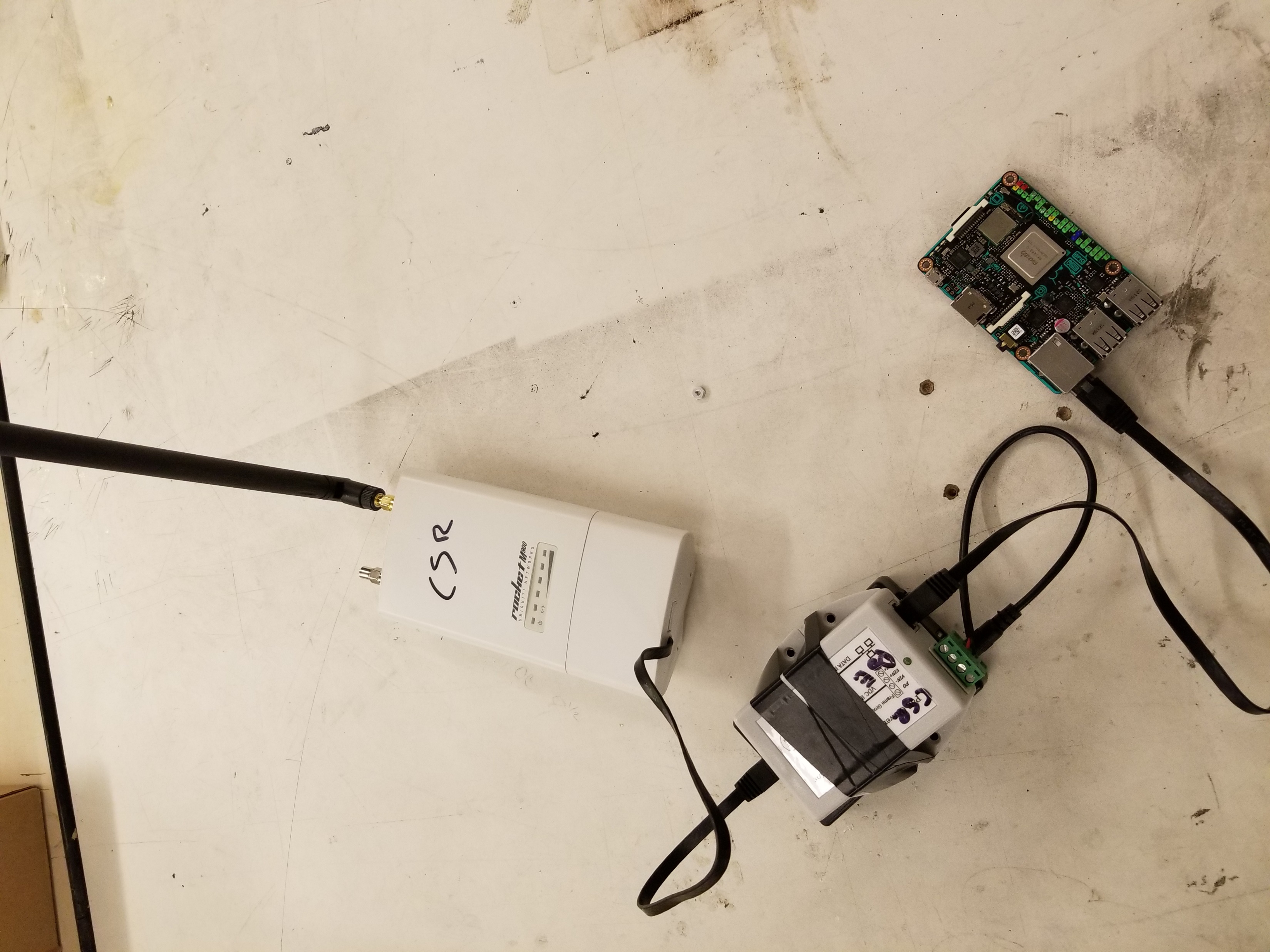 Testing for:
Video stream delay
Distance between radios 
Bandwidth consumption
Key Variables:
Received signal strength
Latency of communication
Transmission rate
Procedure:
Deploy GS equipment at distance 0 ft     (0 m) and deploy CSR equipment at 828 ft (252.37 m)
Transmit in open area (no trees), then transmit in tree area
Transmit video and simulated sensor data from the CSR to the GS
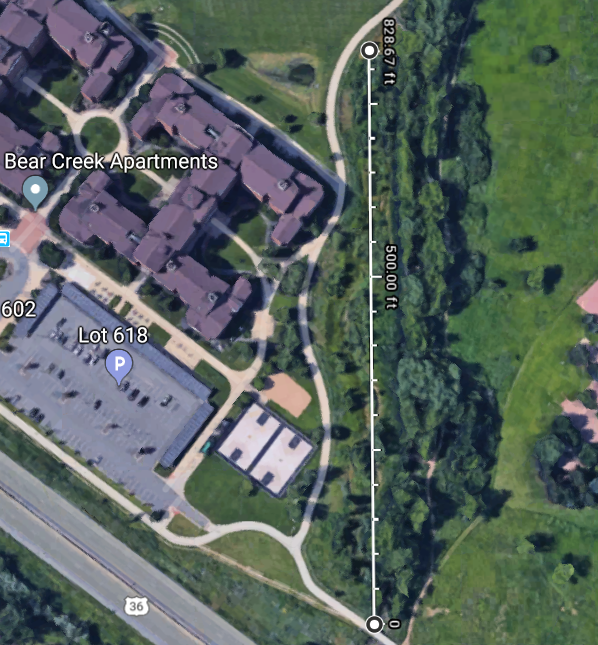 CSR Radio
CSR Camera
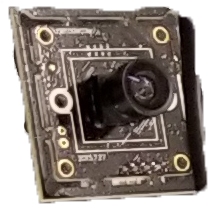 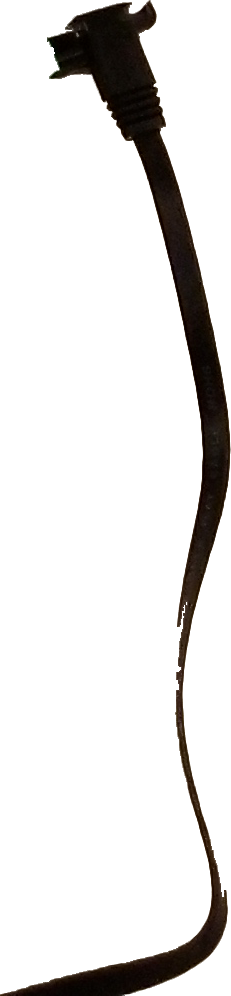 CSR POE
CSR ASUS
828 ft
(252.37 m)
Comm. Link
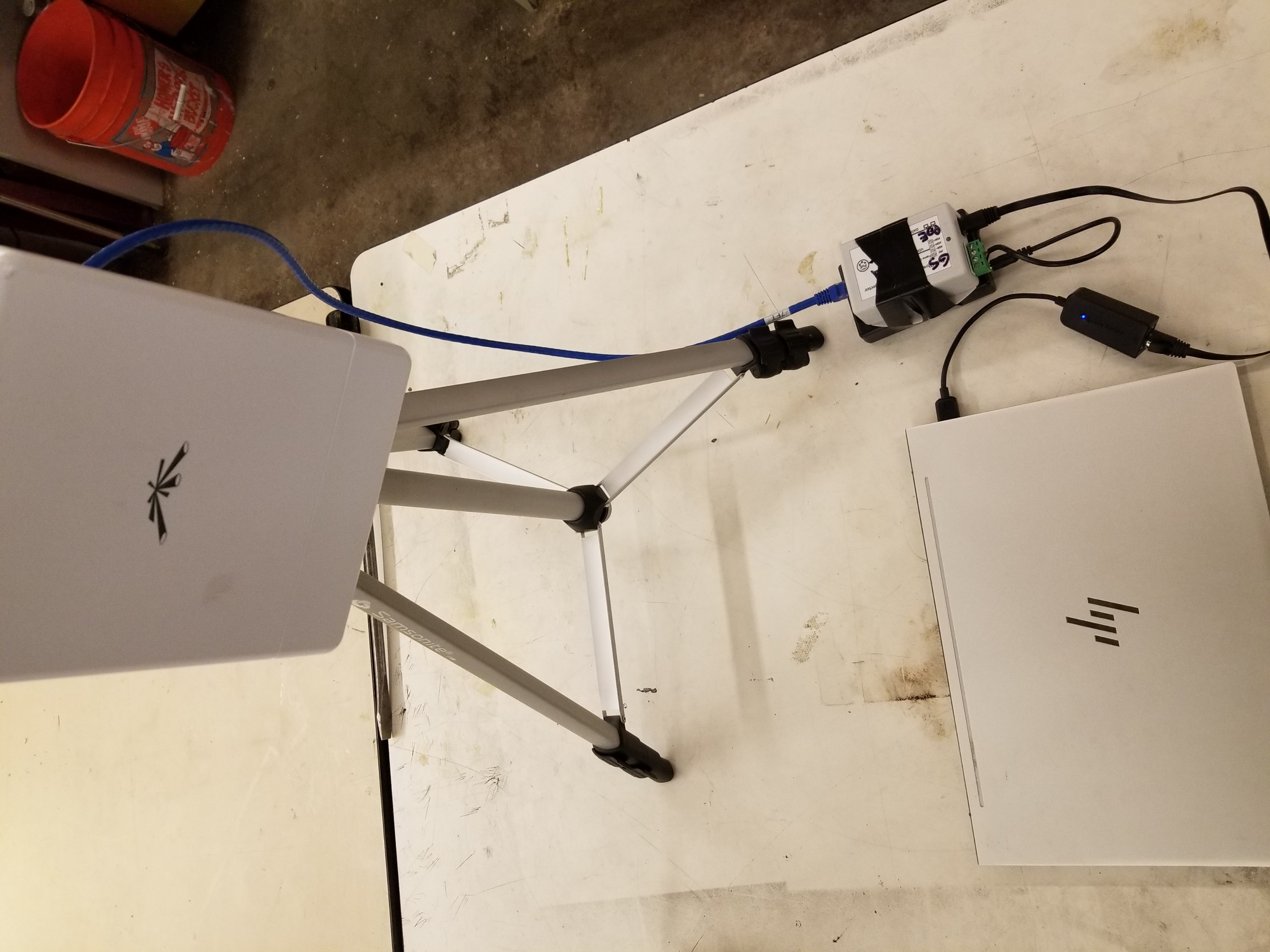 GS Radio
GS POE
GS Laptop
March 2019
Ground Station
25
[Speaker Notes: Key variables distance
Testing for latency


The design of the test fixtures
What test equipment and facilities are needed
What results do we expect?
An overview of the test procedures
Critical elements of the design]
Communications – Model
Link Budget:
Needed a link margin of 10 dB in open areas and in tree areas
Maximum tree depth allowed is 70 m
Data Budget:
Data being sent for only commands, video stream, and magnetometer heading
Grayscale image to reduce bits per pixel
640x480, 30 FPS
 Maximum data rate for our radios is ~6.5Mbps
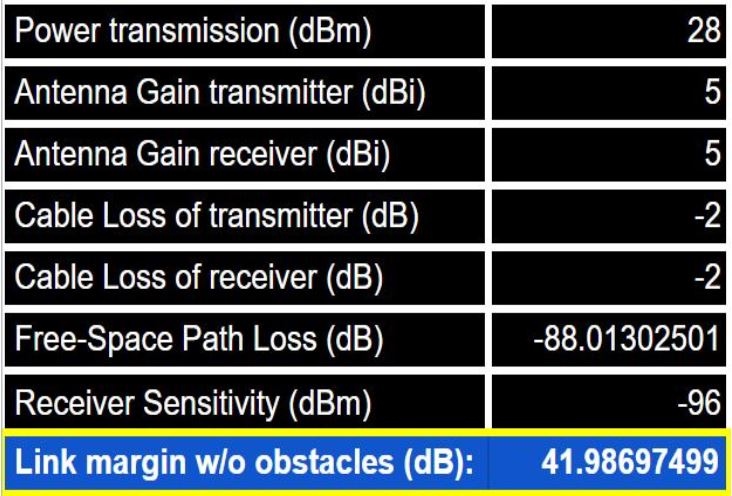 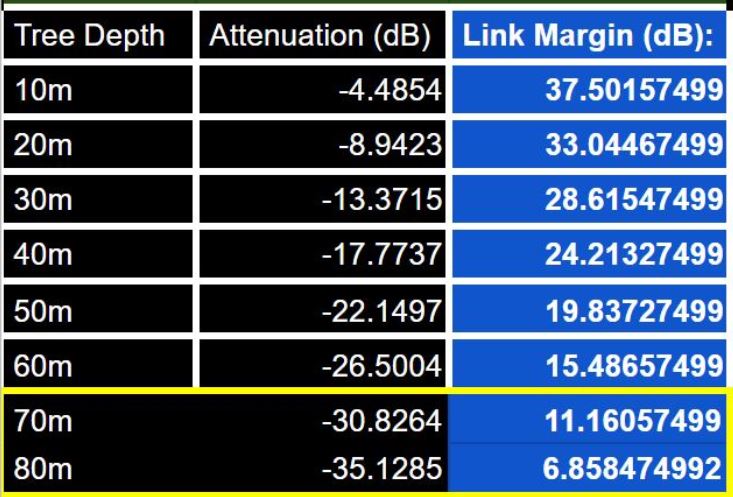 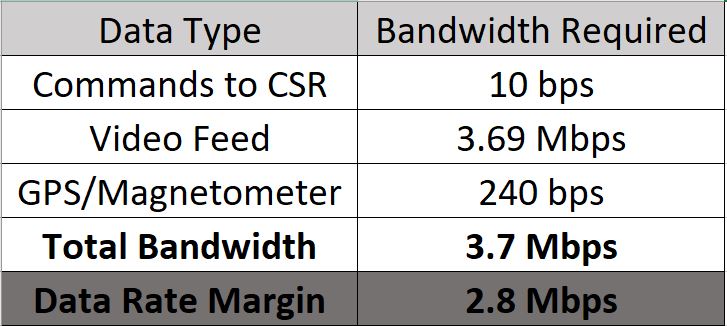 Open Areas
Tree Areas
Model Assumptions:
Downlink and uplink parameters are equal
The Radio Science Model used is a reliable source to calculate attenuation due to trees
(“Radio wave propagation through vegetation: Factors influencing signal attenuation” Radio Science, Vol. 38, No.5. Retrieved from https://agupubs.onlinelibrary.wiley.com/doi/pdf/10.1029/2002RS002758)
March 2019
26
[Speaker Notes: Validation of Model –Does it work?
Verification of Model - How well does it work?
Test Results
Critical elements of the design]
Communications – Model Validation
Overall goal is to receive a signal strength above the radio’s receiver sensitivity which is -96 dBm
Meeting a 10 dB link margin then requires a received strength of no less than -86 dBm
Tree Separation: 12.25 ft
Tree Area Test:
Average Transmission Rate: 3.264 Mbps
Standard Deviation of the Mean: 0.077 Mbps
Results
Minimum recorded signal strength was -86 dBm to meet a 10 dB link margin. Passes Comm 1.1.
Transmission rate supported live video stream. Passes Comm 2.3.   
Video latency increased as distance increased.
March 2019
27
[Speaker Notes: Validation of Model –Does it work?
Verification of Model - How well does it work?
Test Results
Critical elements of the design]
Power – Scope and Status
Purpose: 
To validate the mobility power model to ensure a mission can be completed successfully.

Requirements being validated: 
POW 3.1: The CSR Power system shall provide at least 5400 mAh to the CSR

Status:
COMPLETED & PASSED

Risk Reduction:
Test estimates mission duration and ensures the LiPO battery will not be over-discharged during mission
March 2019
28
Power – Test Design
Key Variables:
Constant Current
Testing for:
Battery life of 60 minutes
Equipment:
7500 mAH, 100C LiPO battery
Agilent N3301A DC Electronic Load 
Procedure:
Set the Agilent N3301A DC Electronic Load to continuously pull 5.4 A current from the battery
Attached fully charged LiPO battery Electronic Load Tester
Recorded voltage measurements every 30 seconds
Stopped test when voltage readings drop to threshold voltage (12V)
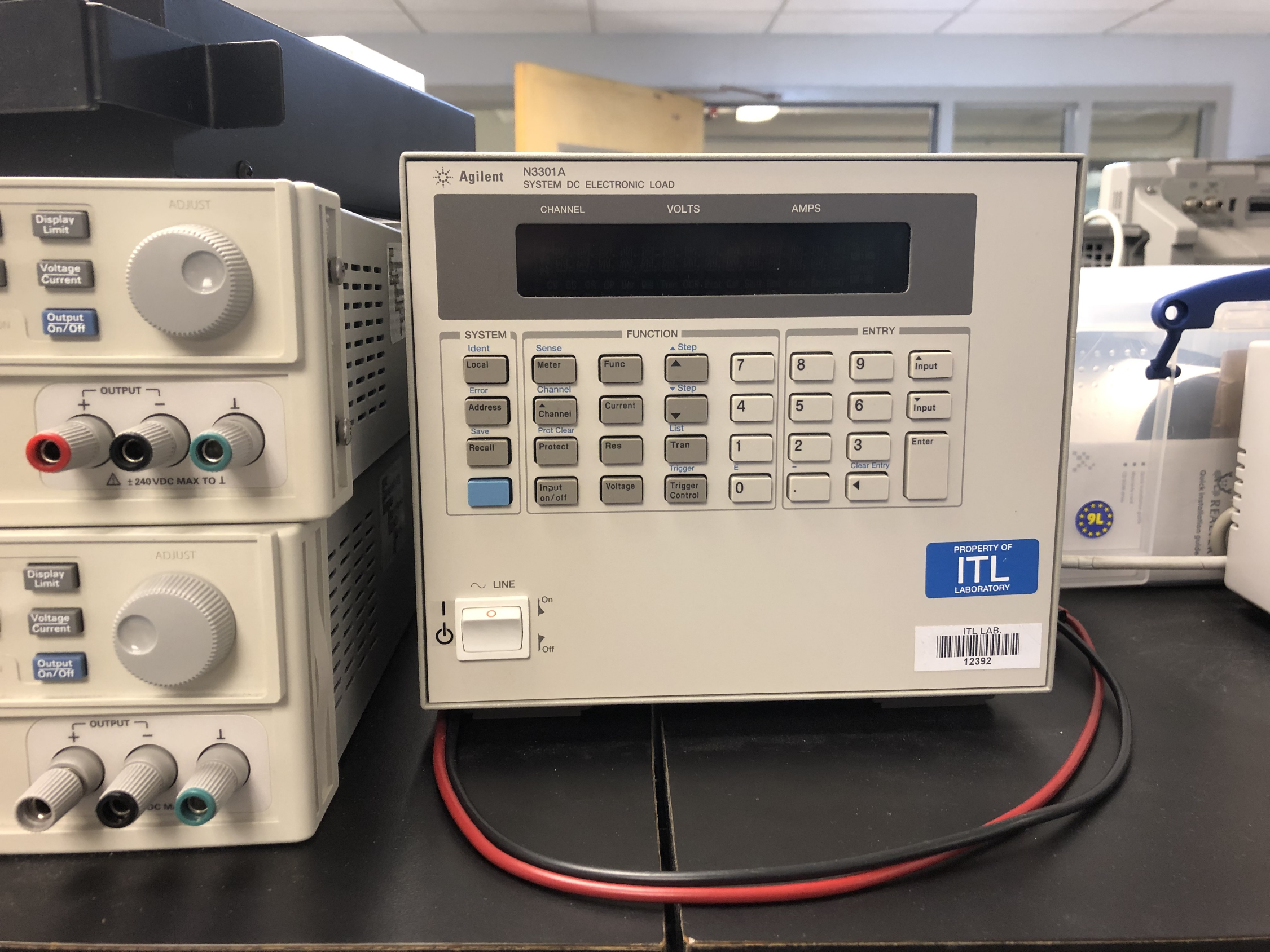 Agilent N3301A DC Electronic Load
March 2019
29
[Speaker Notes: Held constant current, tested time. Talk more about the variables

The design of the test fixtures
What test equipment and facilities are needed
What results do we expect?
An overview of the test procedures
Critical elements of the design]
Power Model
Legend   Red = 1 min Incline Slope    Blue = Flat Ground     Purple = 4 Second Obstacle Traversal
Using power model on dirt
Integrate power spikes, gives Iavg
22,860 mA
11,200 mA
5.4 A
3000 mA
Total Current Consumption = 5.4Ah
October 2018
30
[Speaker Notes: Still working on it, we had a few changes
-40 minute mock mission, when we integrate over all of these obstacle durations]
Power– Model Validation
Description of Model:
Battery was discharged at a constant current of 5400 mA (Iavg) to determine the maximum mission duration
Model Assumptions:
Average current being drawn
Test Results: 
Measured mission duration ~ 76 minutes > Desired mission duration = 40 minutes (1 hour with F.O.S)
Performance exceeded expectations by 16 minutes
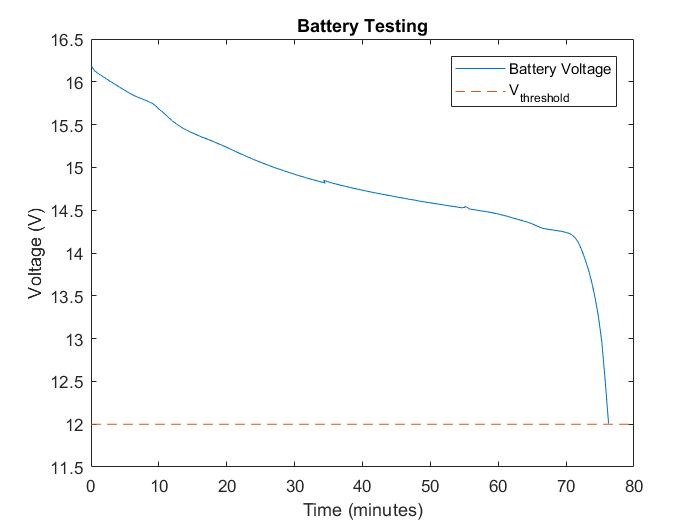 March 2019
31
[Speaker Notes: Validation of Model –Does it work?
Verification of Model - How well does it work?
Test Results
Critical elements of the design]
Sensing – Scope and Status
Purpose: 
Determine the accuracy of all sensors (360° LiDAR, Single beam LiDARs, Ultrasonic sensors, GPS, and Magnetometer)
Requirements being validated: 
SENS 3.1.2: The CSR Sensing system shall detect objects at least 1 inch wide
SENS 3.2: The CSR Sensing system shall detect discontinuities at least 2.4 inches (6.1 cm) deep
CDH 3.3: The CSR C&DH system shall determine if the CSR is within +/- 5 meters of the location of interest
CDH 3.4: The CSR C&DH system shall determine the heading of the CSR
Status:
Single beam LiDARs, Ultrasonic sensors, GPS, Magnetometer tests -  COMPLETED & PASSED
360° LiDAR test - TO BE COMPLETED 3/7
Risk Reduction:
LiDAR and Ultrasonic accuracy measurements ensure obstacles and discontinuities can be detected at correct distance so CSR can stop in advance
GPS and magnetometer accuracies ensure the CSR is able to reach LOI within desired +/- 5 m
March 2019
32
Single Beam LiDAR – Test Design
LiDAR Lite
Key Variables:
Distance reading from LiDAR
Testing for:
Accuracy of lidar 
Equipment:
Single beam LiDAR, Arduino Due, breadboard, power source, 1 KΩ resistor, 1 680 µF capacitor
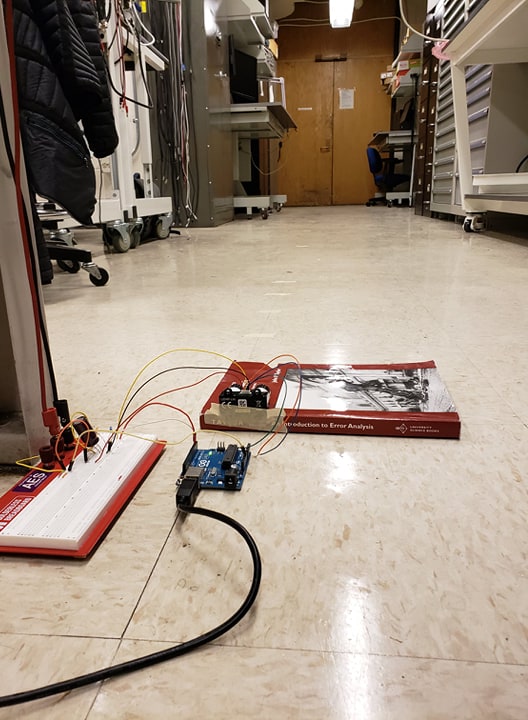 LiDAR Lite V3 Arduino Setup
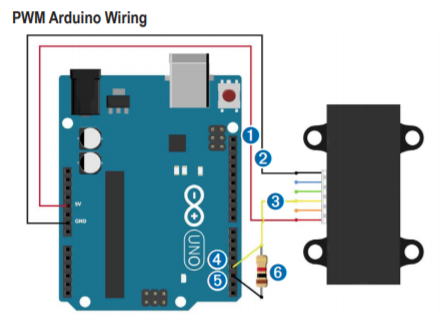 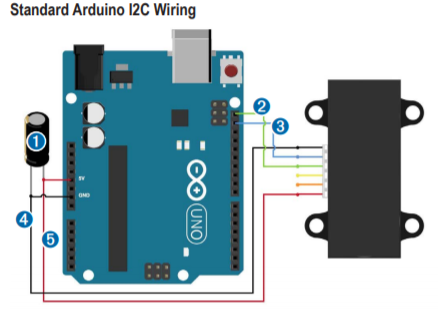 0
Procedure:
Set up LiDAR in combined I2C and PWM setup on breadboard and connect to power source
While recording LiDAR data, hold notebook in front of LiDAR for 10 seconds at distances of 1 m increments
Find average and std of measurements at each distance and subtract the actual distance to determine error
Circuit
Arduino Uno
March 2019
33
[Speaker Notes: Held constant current, tested time. Talk more about the variables

The design of the test fixtures
What test equipment and facilities are needed
What results do we expect?
An overview of the test procedures
Critical elements of the design]
Single Beam LiDAR – Performance Characterization
9.3 in
2.4 in
9 in
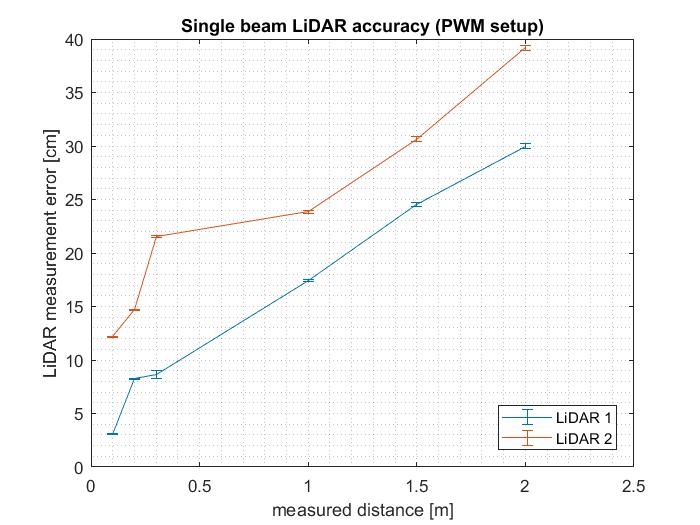 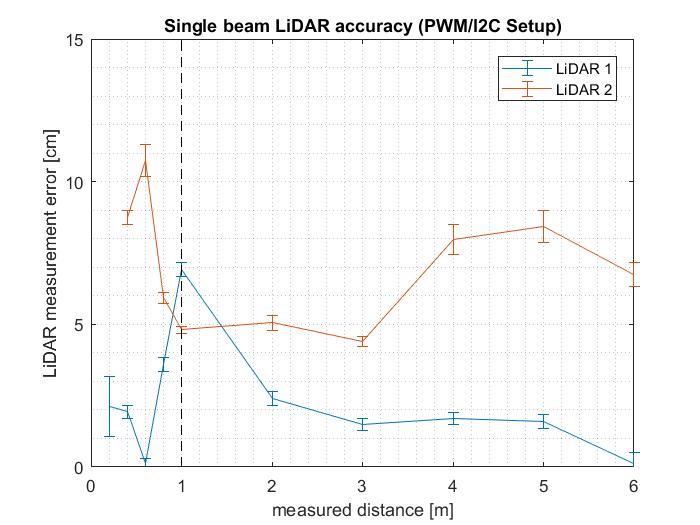 After setup revision
March 2019
34
[Speaker Notes: Validation of Model –Does it work?
Verification of Model - How well does it work?
Test Results
Critical elements of the design]
Sensing– Performance Characterization
March 2019
35
[Speaker Notes: Validation of Model –Does it work?
Verification of Model - How well does it work?
Test Results
Critical elements of the design]
360° LiDAR - Test Design
Testing for:
Angular measurement error
Distance measurement error
Key Variables:
Shape of objects
Size of objects
Measured distance
Procedure:
Procure objects and secure on cutting mat in pre-calculated locations
Secure RPLIDAR at a desired measuring distance
Perform 10 seconds of scans at 5 Hz to capture distance measurements of 50 scan frames
Calculate angular measurement and distance measurement error for each expected measurement per scan
Overlay captured data on expected results
Cylinder Objects
Rock
Square Cardboard box
A > 1 in
A
B = 1 in
B
C < 1 in
C
Gridded Cutting Mat
Desired Measuring Distance
Adjustable 
Distance
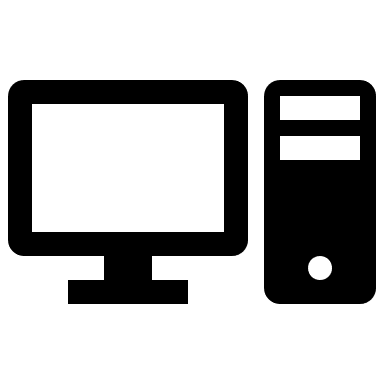 Measurement Angle
360 ° LiDAR
March 2019
Facility: Lockheed Martin Room
36
[Speaker Notes: Reformat with emphasis on purpose, variables,measurements, etc.

The design of the test fixtures
What test equipment and facilities are needed
What results do we expect?
An overview of the test procedures
Critical elements of the design]
360° LiDAR - Test Design
Testing for:
Angular measurement error
Distance measurement error
Key Variables:
Shape of objects
Size of objects
Measured distance
Cylinder Objects
Rock
A > 1 in
A
Square Cardboard box
B = 1 in
B
C < 1 in
C
Gridded Cutting Mat
Desired Measuring Distance
Recorded data point could have distance measurement error
Adjustable 
Distance
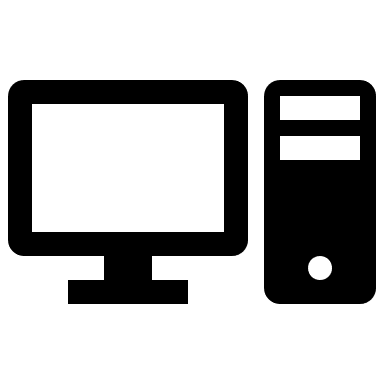 Measurement Angle
360 ° LiDAR
Zoomed in View
March 2019
= Expected LiDAR Data point
37
= Recorded LiDAR Data point
[Speaker Notes: Reformat with emphasis on purpose, variables,measurements, etc.

The design of the test fixtures
What test equipment and facilities are needed
What results do we expect?
An overview of the test procedures
Critical elements of the design]
Phase 2 Tests
March 2019
38
Hardware Integration – Scope and Status
Purpose: 
To determine if the software modes work with the integrated hardware (motor, ASUS, Arduino DUE). This will be done by comparing commanded versus measured motor speeds. 
Requirements being validated: 
CDH.1.1: The CSR C&DH software shall identify the intended receiving subsystem (i.e. Mobility, Sensing, Communication) for received commands 
CDH.1.2: The CSR C&DH software shall distribute commands to the intended receiving subsystem (i.e. Mobility, Sensing, Communication)
Status:
TO BE COMPLETED before 3/17
Risk Reduction:
Verifying the integration of hardware and software modes allows for further integration between the rest of the modes and hardware
March 2019
39
Hardware Integration – Test Design
Testing for:
Linear Velocity
Key Variables:
Software mode
Procedure:
Upload software to ASUS and Arduino DUE
Connect ASUS, Arduino DUE, motor controllers and motors
Command software into various modes where each mode corresponds to a different expected speed
Measure the speed at each mode with the encoders
Serial Command
ASUS
Arduino DUE
Mode 3
Mode 2
Mode 1
Motor Controller
.5 m/s
0 m/s
1 m/s
Motors
Encoders
Measurement
March 2019
40
Hardware Integration – Performance Characterization
Expected Results
Measured velocity should match the commanded velocity
Commanded velocity is based on no load lab testing measurements
Performance characterized by how closely commanded velocity matches expected RPM and linear velocity
The software mode will be verified based on the measured and commanded speed of the motors
Equipment
ASUS, Arduino DUE, motor controllers and motors, external power supply or mobility battery, keyboard and monitor
Facilities
Trudy’s Lab
March 2019
41
Phase 3 Tests
March 2019
42
Day In The Life Test (DITLT)
5
6
1
2
3
4
The CSR detects a discontinuity and stops
The CSR crosses the discontinuity after being commanded to from the GS
User commands CSR to point towards LOI
Receive Location of Interest (LOI) from GS
User commands CSR into semi autonomous mode
CSR travels up a 20 ° slope
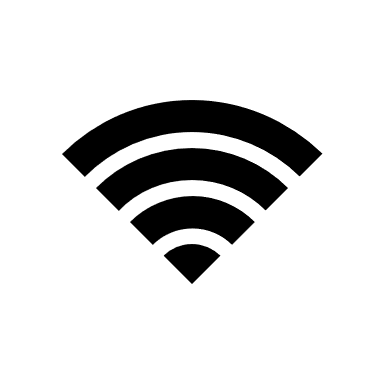 Requirements
Ground 
Station
Functions
5
6
1
4
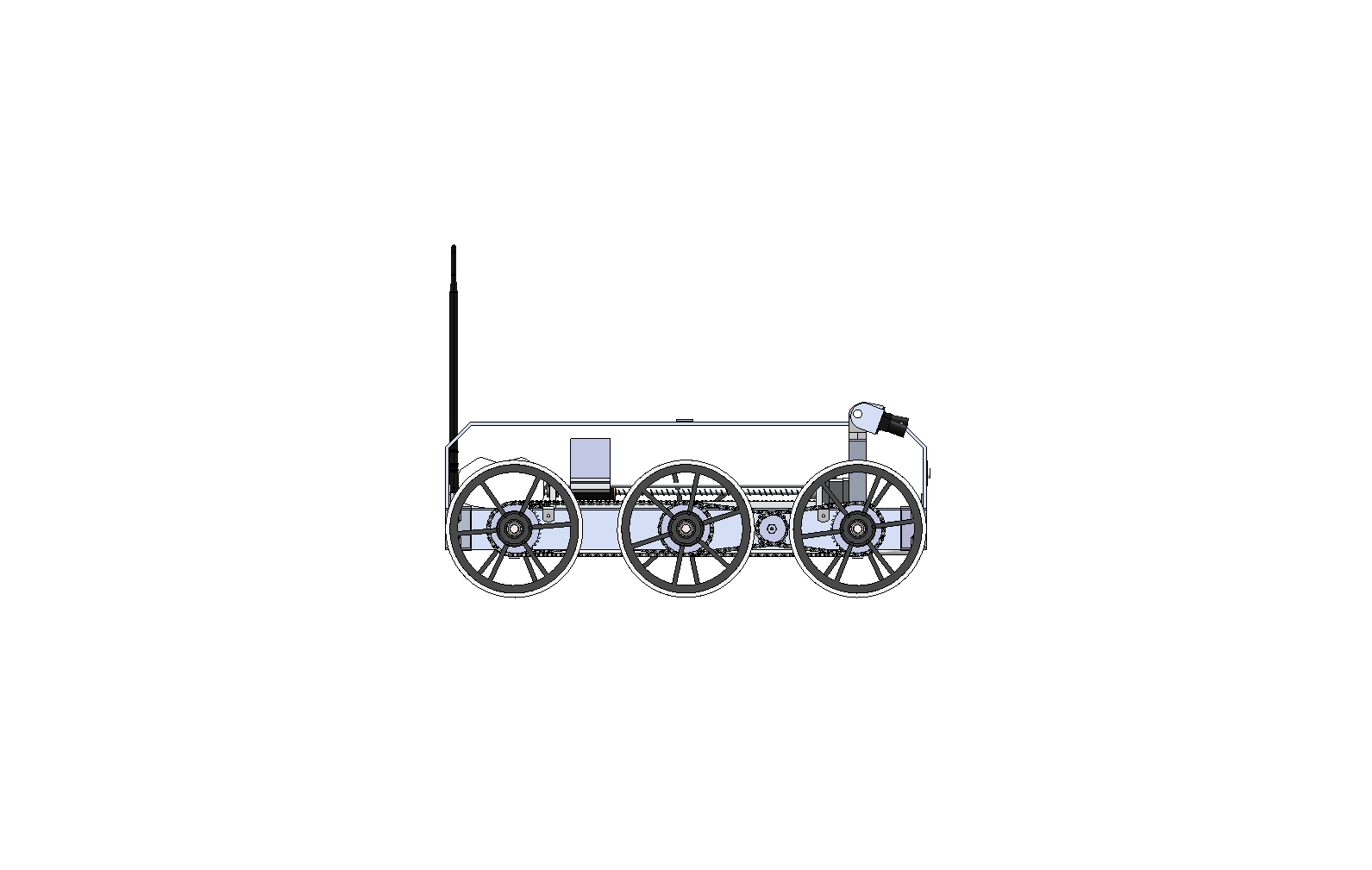 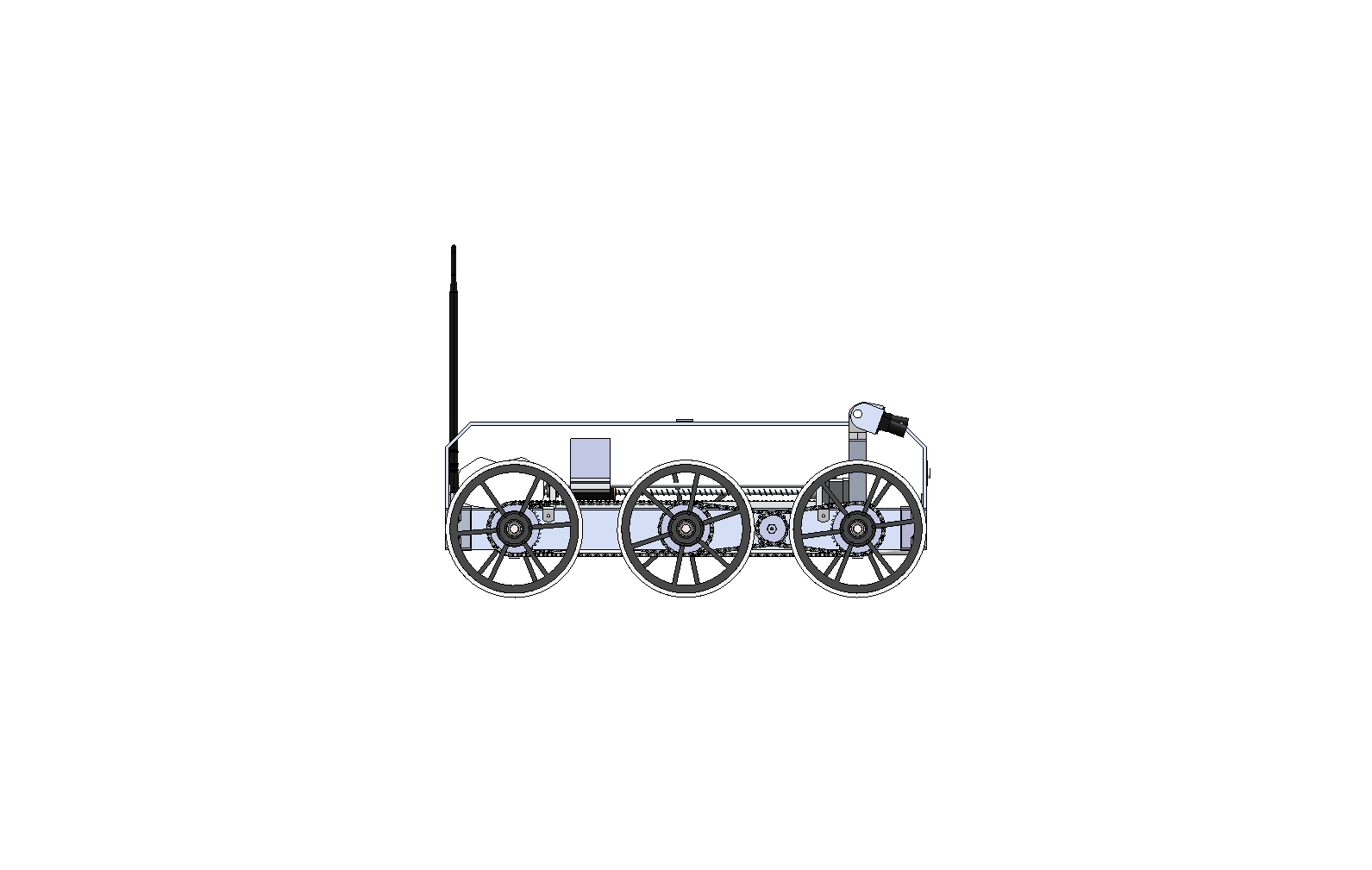 3
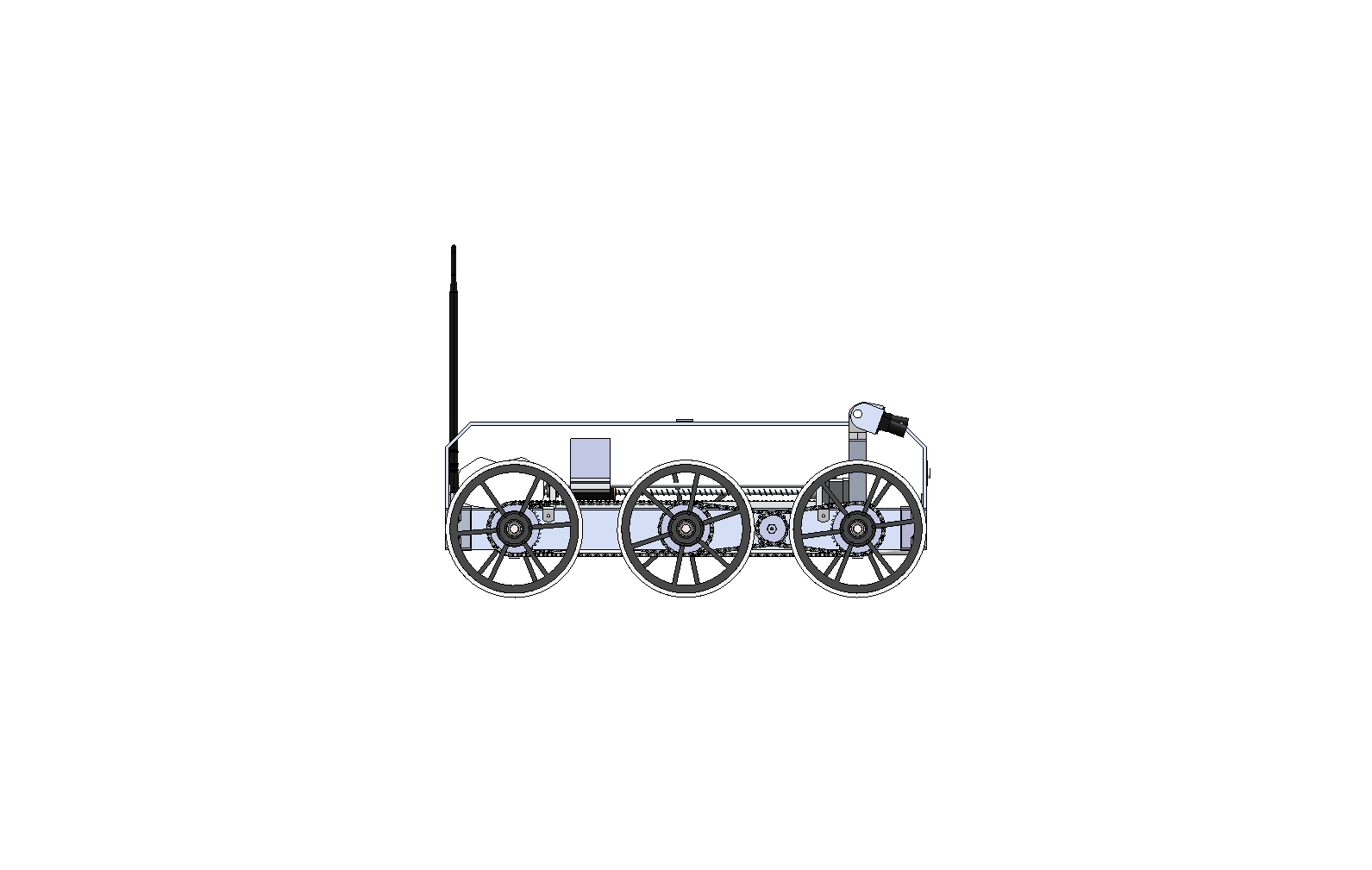 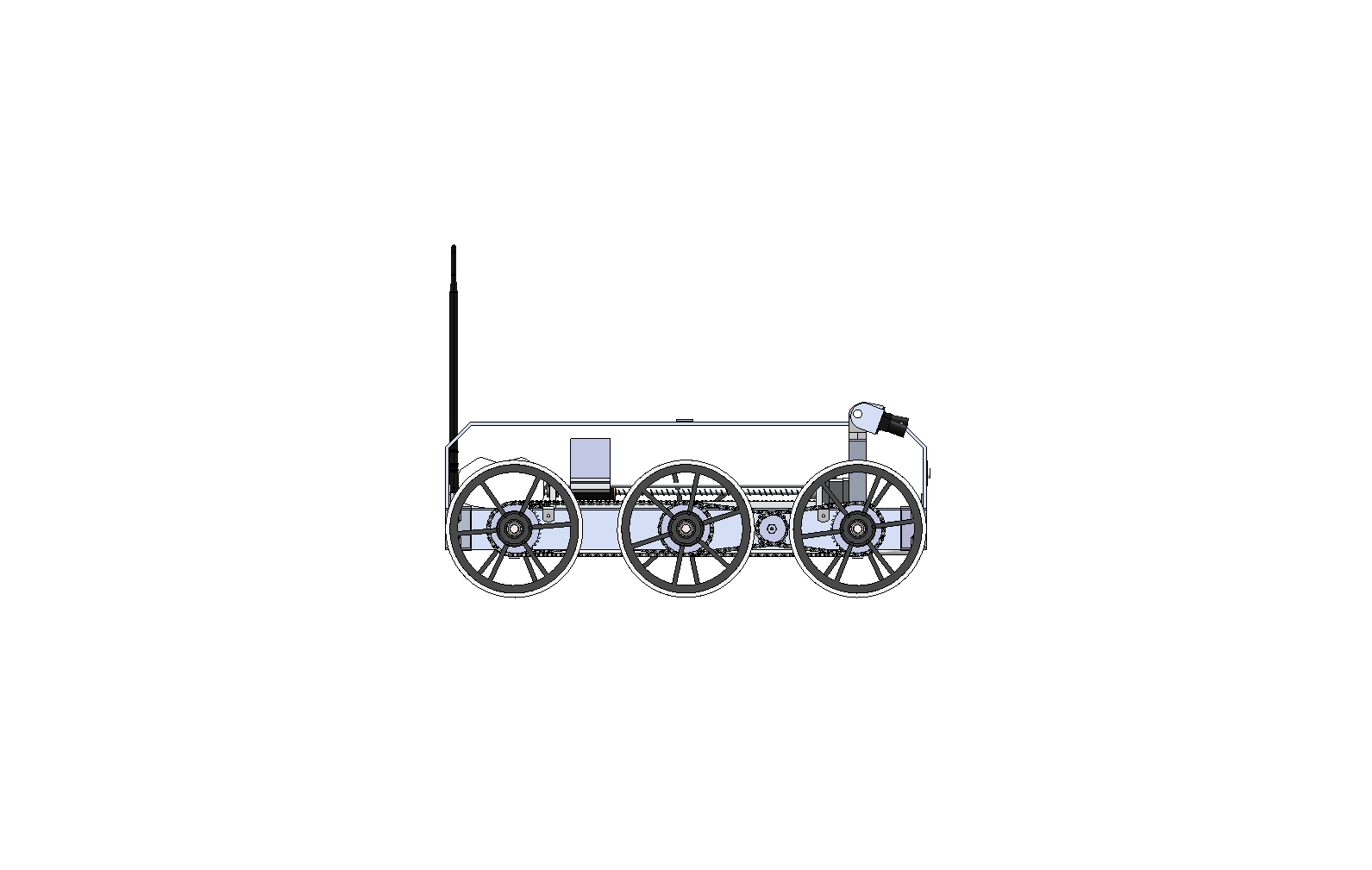 1.42 m
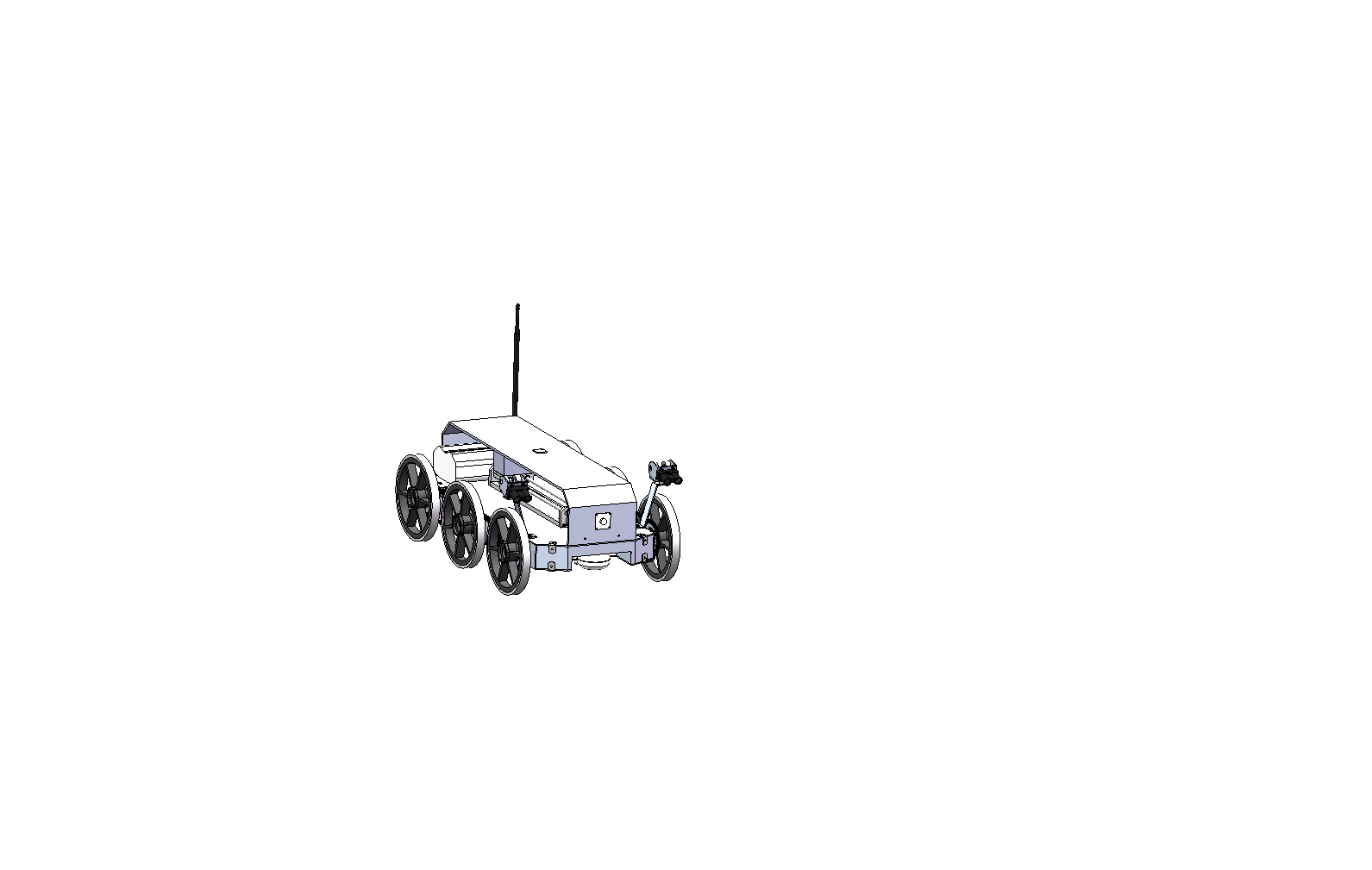 Child Scout Rover
20o Slope
.953 m
2
Length of CSR
Length of CSR + .953 m
Legend
Mission Terrain
Up to a 9 in wide, with a depth greater than 2.4 in
Plywood pieces stacked up to be 2.4 in. Inclined piece of  plywood allows for a 20 ° slope
Pathpoint
Stop and request user intervention
Comm between GS and CSR
25 meters from deployment point to LOI
LIDAR sensor
October 2018
Manually controlled path
*  Lengths not to scale
43
Autonomously controlled path
Day In The Life Test (DITLT)
7
8
10
9
The user will take control, and manually control the CSR around the obstacle
Every time the CSR turns, a pathpoint is recorded
The CSR will encounter an obstacle and stop
After traveling around the obstacle, the user commands the CSR to point towards the LOI, and commands it into semi- autonomous mode
The CSR will travel towards the LOI, until it arrives within a 5 m radius. It will then stop and alert the GS
Each test will be individually tested between:
March 17th – April 9th

The full system test will be conducted between:
April 10th – April 20th
Cardboard Box
7
9
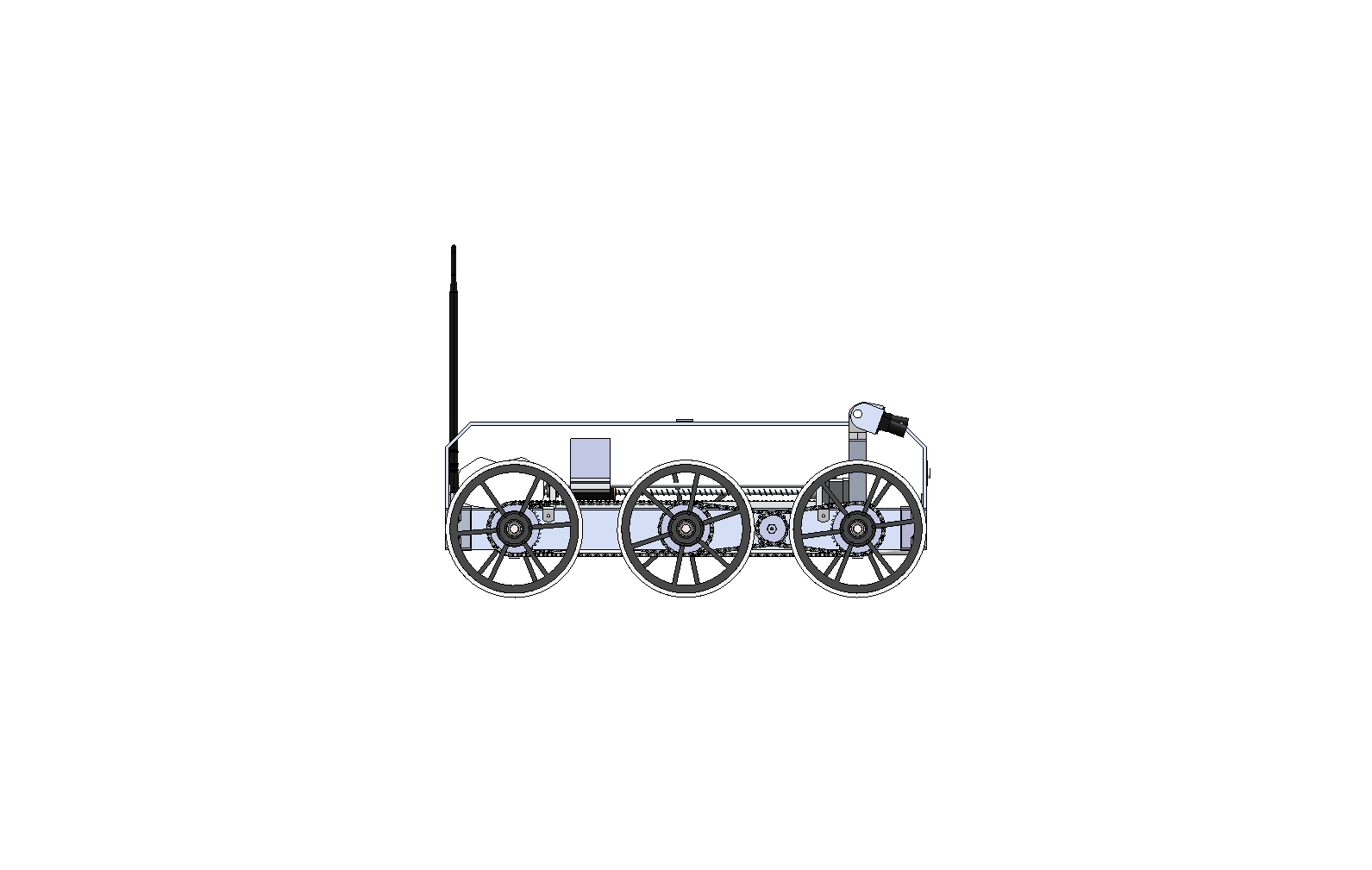 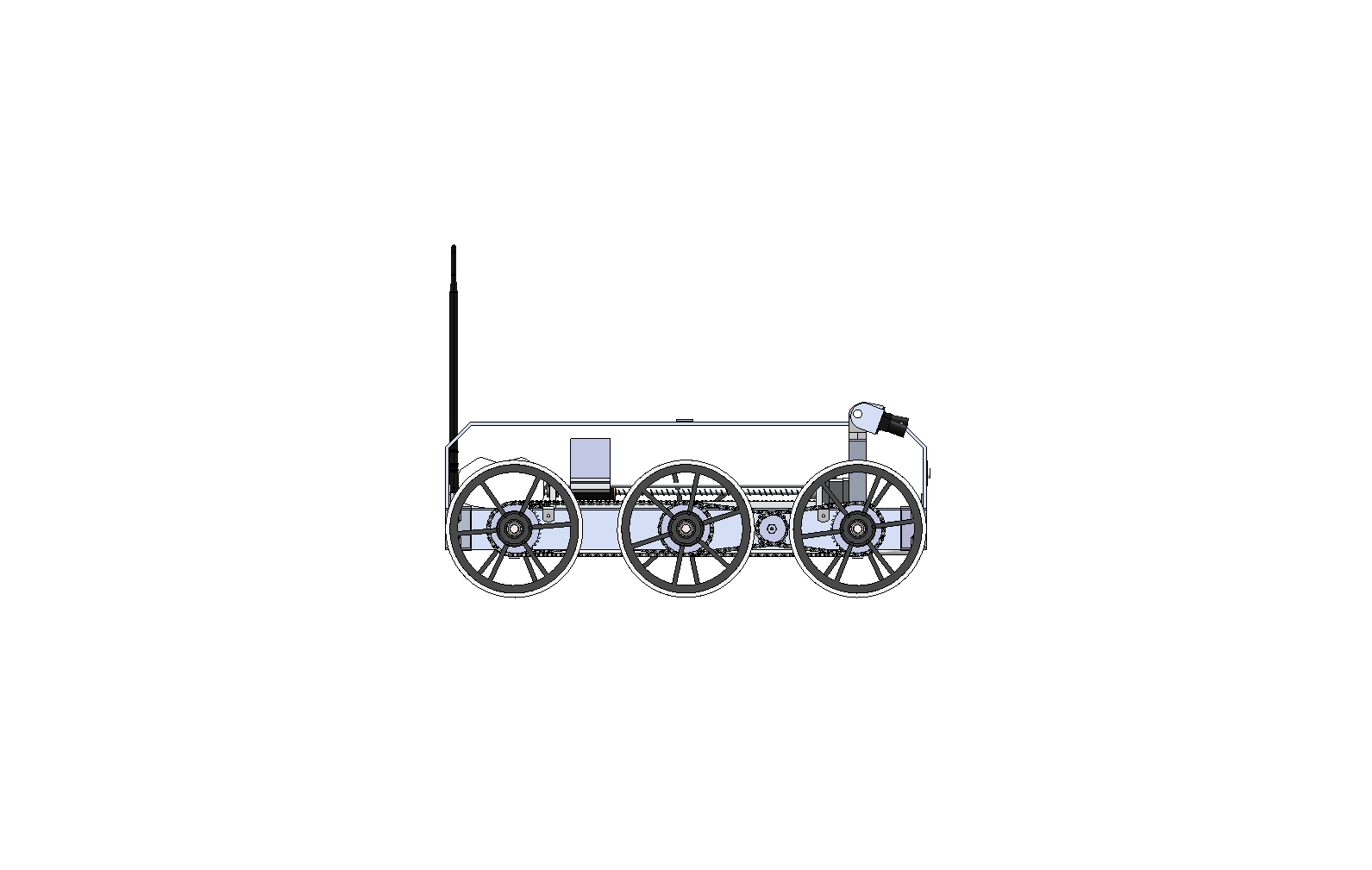 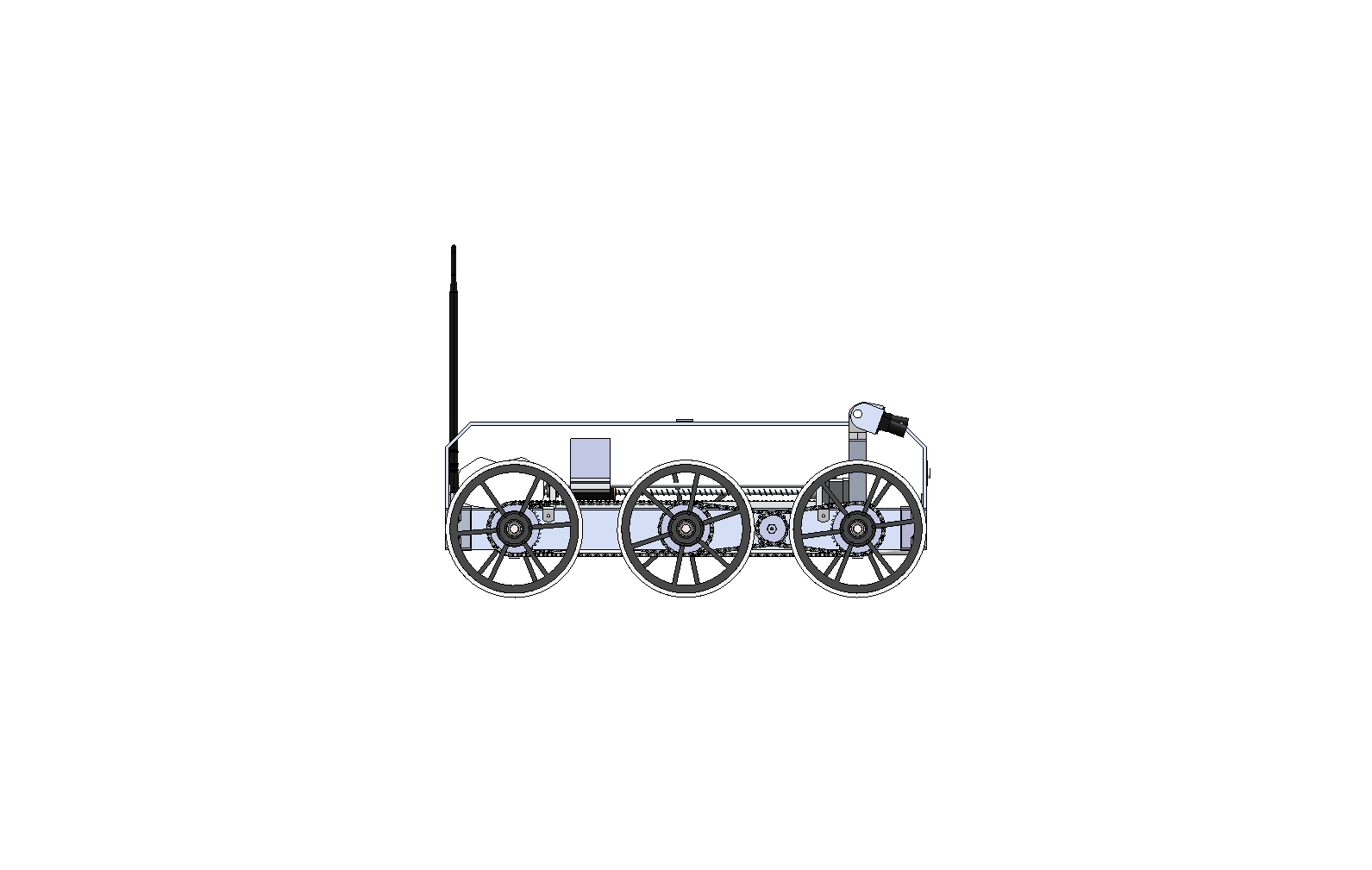 10
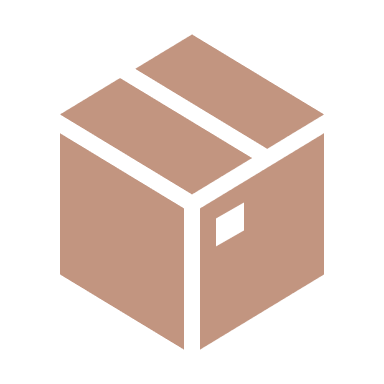 .953 m
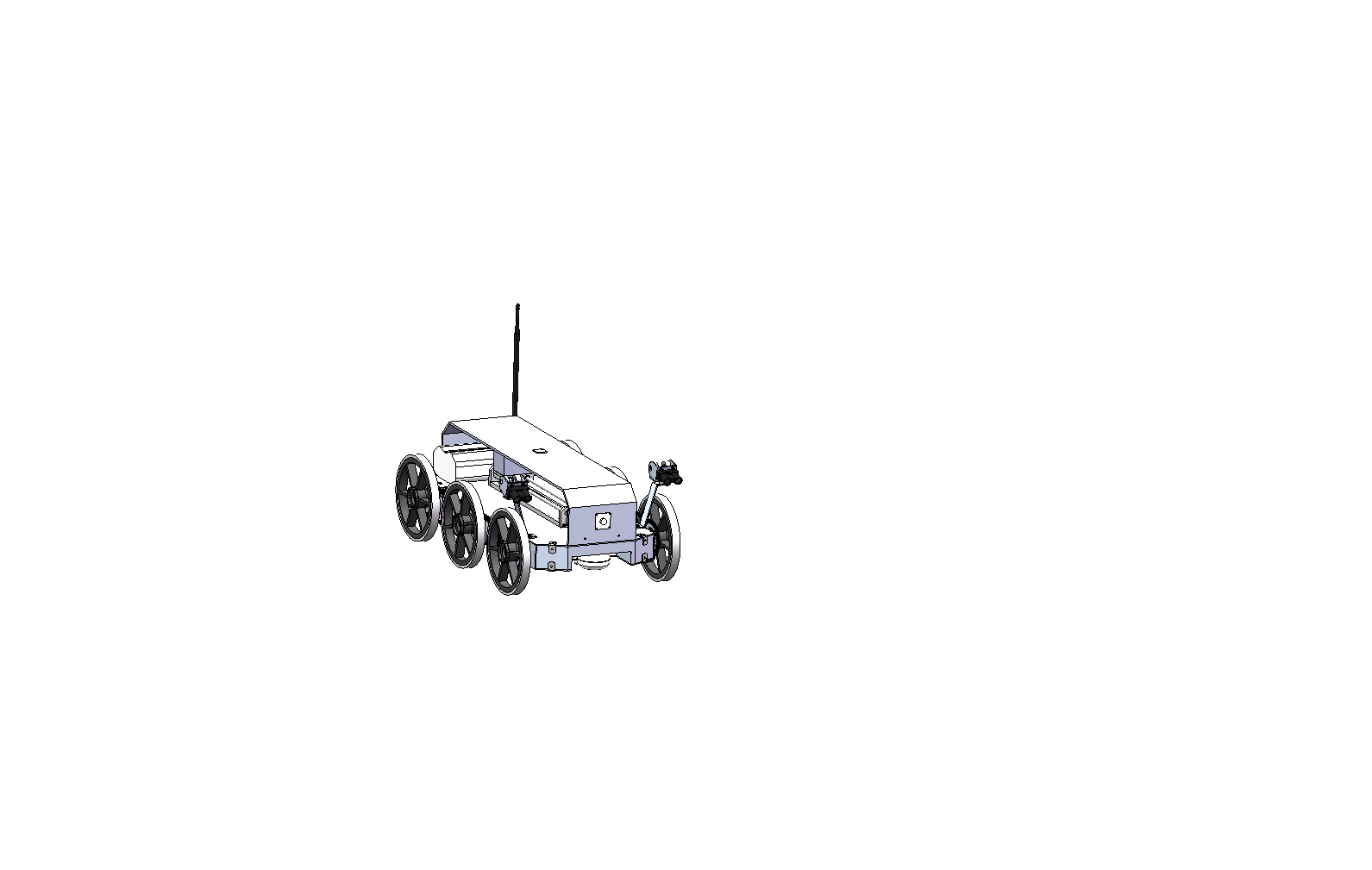 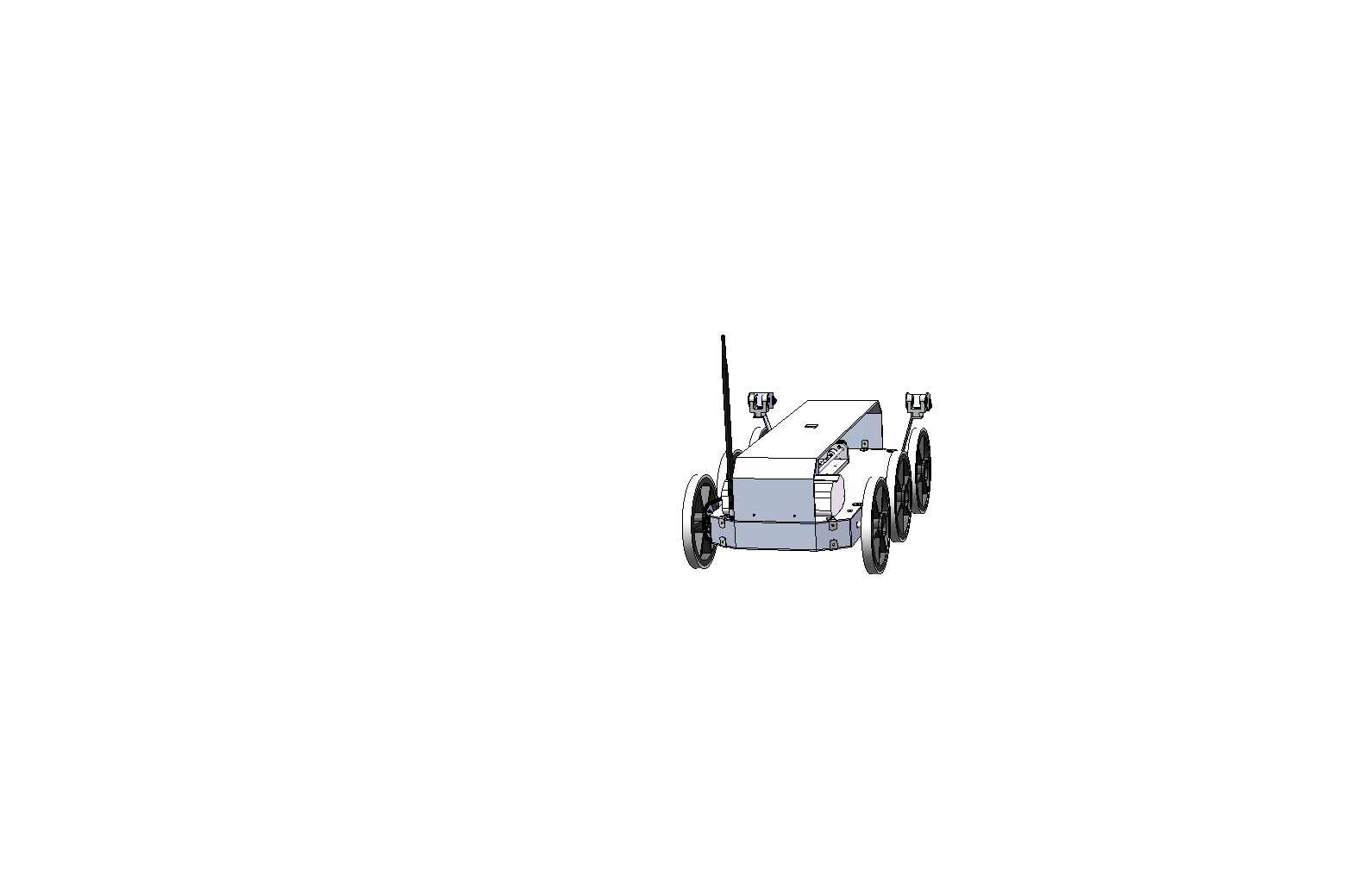 LOI
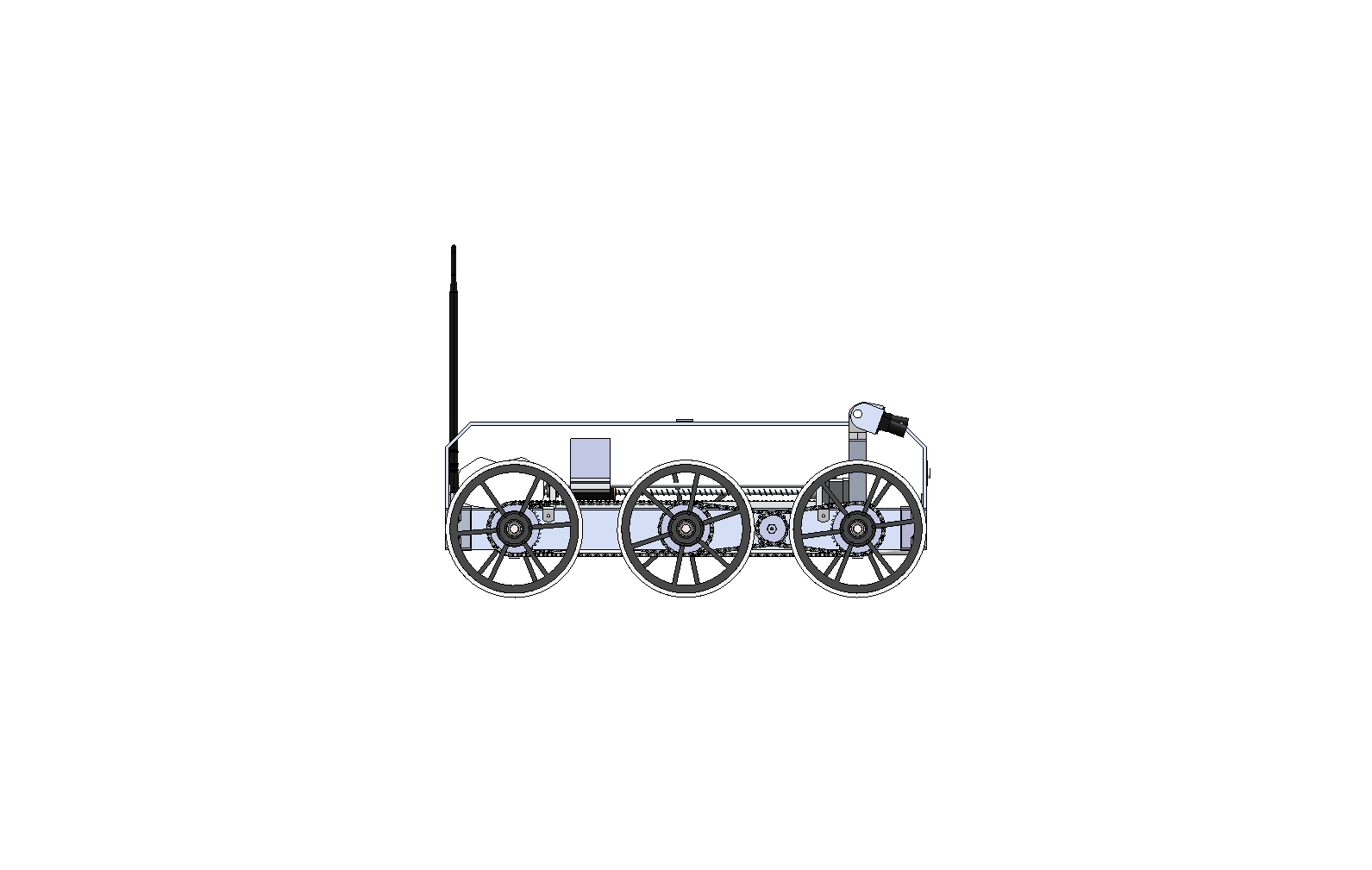 5m
9
Legend
8
Mission Terrain
8
Pathpoint
Stop and request user
 intervention
Comm between GS and CSR
LIDAR sensor
Manually controlled path
25 meters from deployment point to LOI
*  Lengths not to scale
Autonomously controlled path
Safety
March 2019
Note: Blue means emphasis
45
Budget
March 2019
46
Cost Plan
Subsystem Expenses
Mobility - $2255.71
Sensing - $1266.73
Comms - $731.00
CDH - $113.39
Power - $295.87
Misc - $120

Expenses to Date: $5254.49

Original Budget: $5000.00
Budget w/ EEF Funds: $6000.00

Remaining Funds:   $745.51
March 2019
47
Cost Plan
Major Procurements
Mobility – Motors, Wheel, Chassis

Communication – Radios, Long Range Antennas

Power – Mobility System Battery, Testing Materials

CDH – Arduino Due, ASUS Computer

Sensing – 360 LiDAR, Single Beam LiDARs, Cameras, Replacement LiDAR

Future Procurements

360 LiDAR test set-up, DITLT Testing Materials (~$100)
March 2019
48
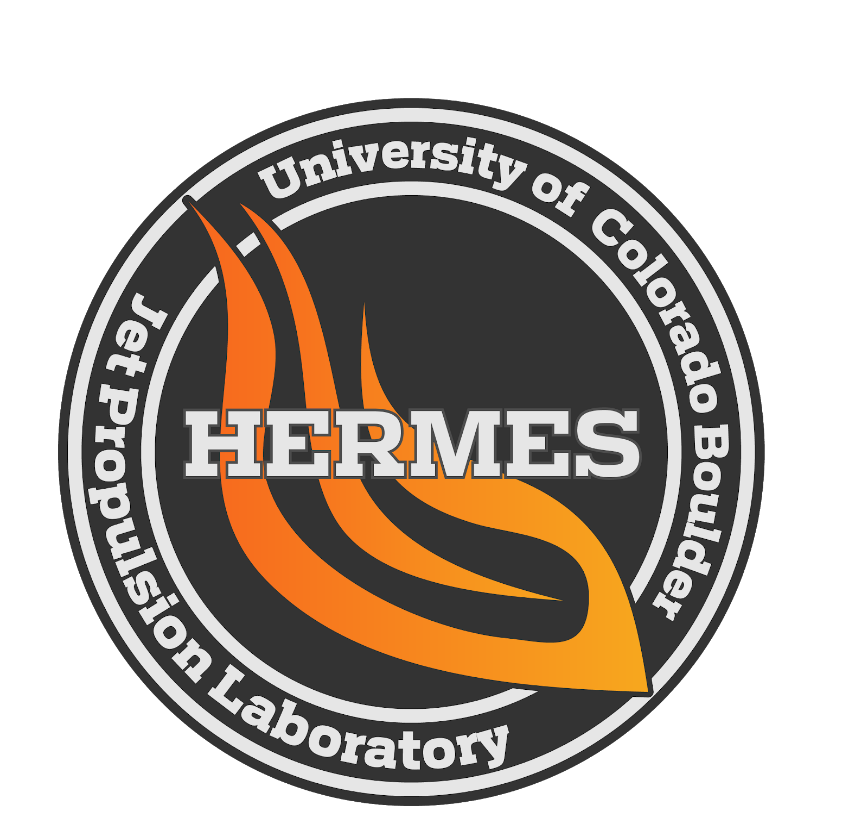 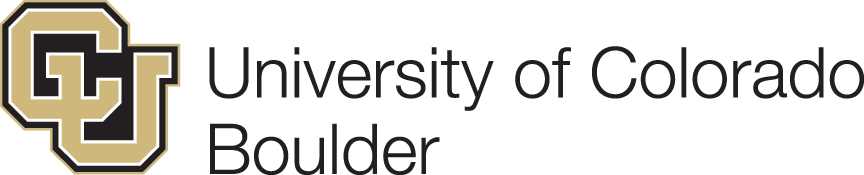 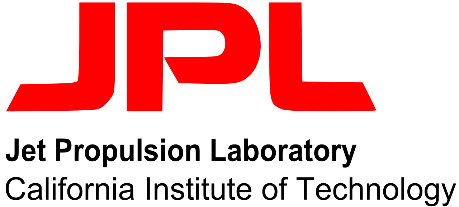 March 2019
49
[Speaker Notes: Can add video of the CSR driving]
Project Heritage
The Jet Propulsion Laboratory’s Fire Tracker System is a system that is designed to be a low-cost, hands-off approach to forest fire identification.

There have been three previous years of heritage: 
INFERNO (2015-2016)
	- Built a semi-autonomous drone capable of transporting and deploying sensor packages
CHIMERA (2016- 2017)
	- Built a landing, securing, and deployment system for the inherited semi-autonomous drone from INFERNO
DRIFT (2017-2018)
	- Developed a mother rover to secure, carry, and level the semi-autonomous drone from INFERNO using the landing platform from CHIMERA
March 2019
Note: Blue used for emphasis
50
[Speaker Notes: Wingate: take this out]
Definitions
Pathpoint – A point after a mobility command is received and executed by the CSR.
This point is recorded onboard the CSR and sent to the GS as a GPS coordinate. 
An operator from the ground station initially issues the command. 
Previously referred to as ‘waypoint’, and changed for clarity
Obstacle – Roots, trees, rocks, shrubs, and inclined slopes with type A terrain (only leaves are present on type A terrain)
Traversable Obstacles
Any root or rock less than 2.4 inches (6 cm)  - (6 cm is based on average root diameter from ‘Tree Root Systems’ from the Arboricultural Advisory and Information Service)
Non-Traversable Obstacles
All trees
All shrubs
All roots and rocks greater than 2.4 inches
Discontinuity – A 9 inch wide gap with a depth larger than 2.4 inches. The width was previously 12 inches, however a model proved that the MR could only cross a 9 inch discontinuity (.229 m).
Note: Blue used for emphasis
March 2019
51
Terrain Definition
March 2019
52
CONOPS: Loss of Comms
1
2
3
4
5
6
CSR detects no comms
CSR proceeds to travel towards new LOI
CSR initiates last recorded pathpoint as a new temporary LOI
CSR turns to point towards new temporary LOI
Upon arrival it will stop, and wait for acquisition of communications
Upon acquisition of signal, the operator takes control of the CSR
Ground 
Station
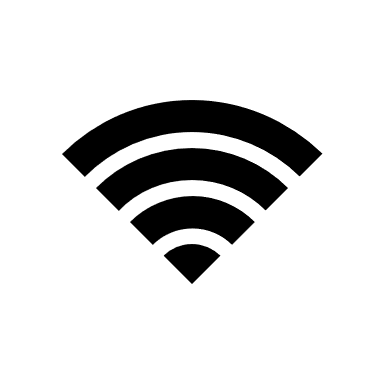 Requirements
Functions
6
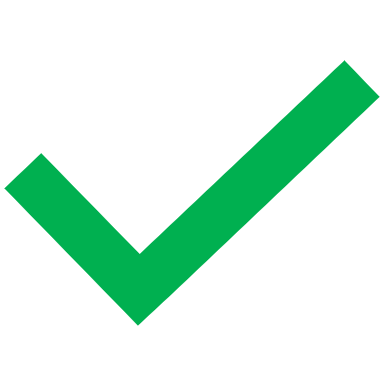 2
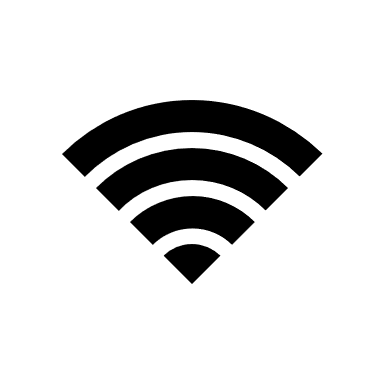 =
Temporary location of Interest
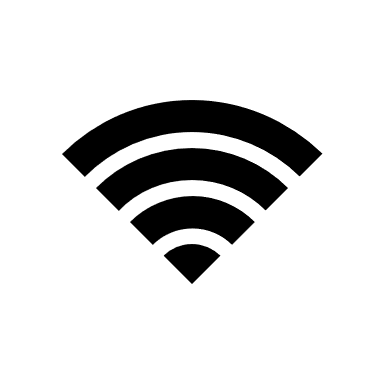 Last recorded Pathpoint
5
1
4
Front of CSR
=
Front of CSR
Front of CSR
Child Scout Rover
Legend
3
Mission Terrain
Pathpoint
Stop and request user intervention
Comm between GS and MR
Comm between GS and CSR
Comm between CSR and MR
October 2018
October 2018
Manually controlled path
53
53
Autonomously controlled path
Power Model Visualization
Slope Totals:  
Current Draw: 		11200 mA
Time				6 min 
Required Capacity: 	1120 mAh
Obstacle Totals:  
Current Draw: 		22,860 mA
Time				2 min 
Required Capacity: 	762 mAh
Flat Ground Totals:  
Current Draw: 		3000mA
Time				52 min 
Required Capacity: 	2600mAh
x30
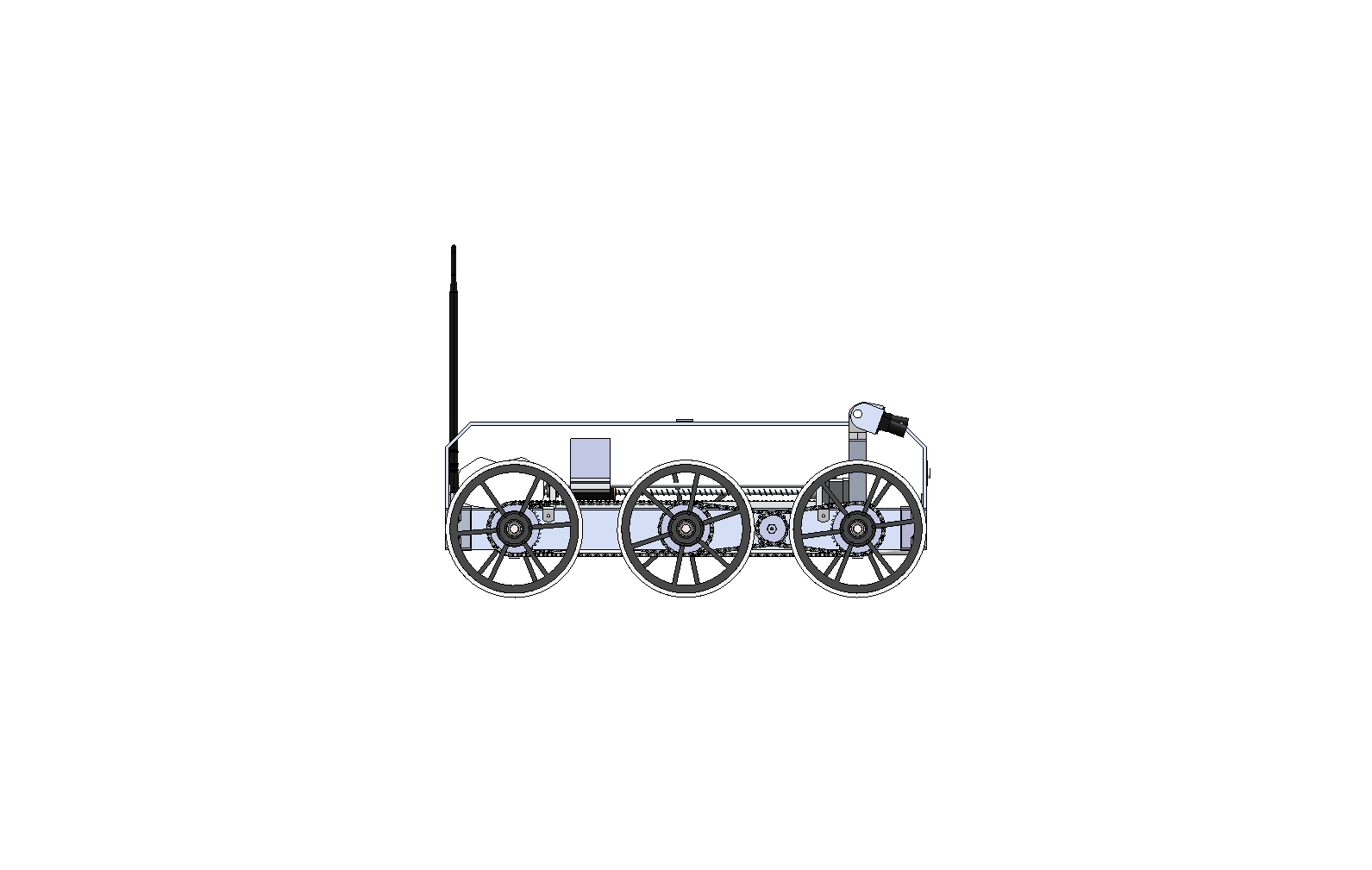 x6
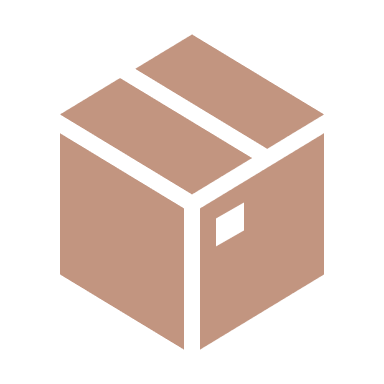 Flat ground
52 min on gravel and dirt
30 obstacles 2.4 inches in height
4 seconds per obstacle
Six 20 ° inclined slopes
1 minute per slope
Total Required Capacity: 5400 mAh
March 2019
54
Additional Testing
March 2019
55
Coefficient of Friction
March 2019
56
Test – Scope and Status
Purpose: Determine whether the coefficient of friction of the wheels meets the expected values for the mobility models.
Requirements being validated: 
MOB 3.3: The CSR shall drive up or down a slope of up to 20 °s.
MOB 3.4.1: The CSR shall drive over an traversable obstacle up to 2.4 inch (0.06096 m) in height.
Status: Completed tests using unmodified wheels.
Risk Reduction: Validate models and coefficient range to ensure that the CSR can traverse terrain easily and without fatal slippage
March 2019
57
Test – Test Design
Facilities: Bobby's Lab
Equipment: 
2x4 Wood Planks
Brick
100 lbf scale, +/- 0.1 lbf accuracy
CSR without chains installed
Analog force gauge, 0.1 lbf accuracy
Procedure: 
Place test material (wood or brick) onto scale
Tear the scale to set to 0 in order to only read the force from the CSR
Place the front wheel from the CSR onto the scale
Place excess wood under the remaining wheels to level the CSR
Record the weight on the scale
Add excess weight to the CSR and record scale again
Attach the force gauge with a string to the bottom axel of the wheel
Slowly pull the gauge parallel to the floor until slippage occurs and record force.
Expected Results:
µwood =0.7, µbrick =0.7
Weight
CSR
Force Gauge
Brick
Wood
Scale
Wood
March 2019
58
[Speaker Notes: The design of the test fixtures
What test equipment and facilities are needed
What results do we expect?
An overview of the test procedures
Critical elements of the design]
Test – Model Validation
Description of Model: The coefficient of friction was used to run the torque and power analysis of the CSR travelling over various terrains (flat ground, slopes, traversable obstacles.)
Model Assumptions: Assuming coulombic friction.
Test Results:



The coefficient of friction of brick well surpassed the estimated value of 0.6. The coefficient of friction of the wood averaged to be 4% lower than the estimated value. However, there was also significant deviation based on the orientation of the wood. Moving forward, the tires will be modified by slitting the rubber to increase traction.
March 2019
59
[Speaker Notes: Validation of Model –Does it work?
Verification of Model - How well does it work?
Test Results
Critical elements of the design]
Encoders
March 2019
60
Test – Scope and Status
Purpose: 
Characterize motor controller defined speed range in terms of meters-per-second,
Track the speed of each motor to maintain constant speed over obstacles
Status:
     Completed characterization for all speeds
March 2019
61
Test – Test Design
Facilities: Trudy's lab
Equipment: Motor controller, Arduino Due, AndyMark Motors, AndyMark Encoder, 10A Power Supply
Procedure: 
Mount motor controller on arduino due 
Mount encoders on motors
Wire encoders to Due (+5V, GND, 2 Digital Pins)
Run code to drive motors 
Serial input for different speeds
 Track readings on arduino serial monitor
Expected Results: Current supplied to motors and encoder reading in RPS
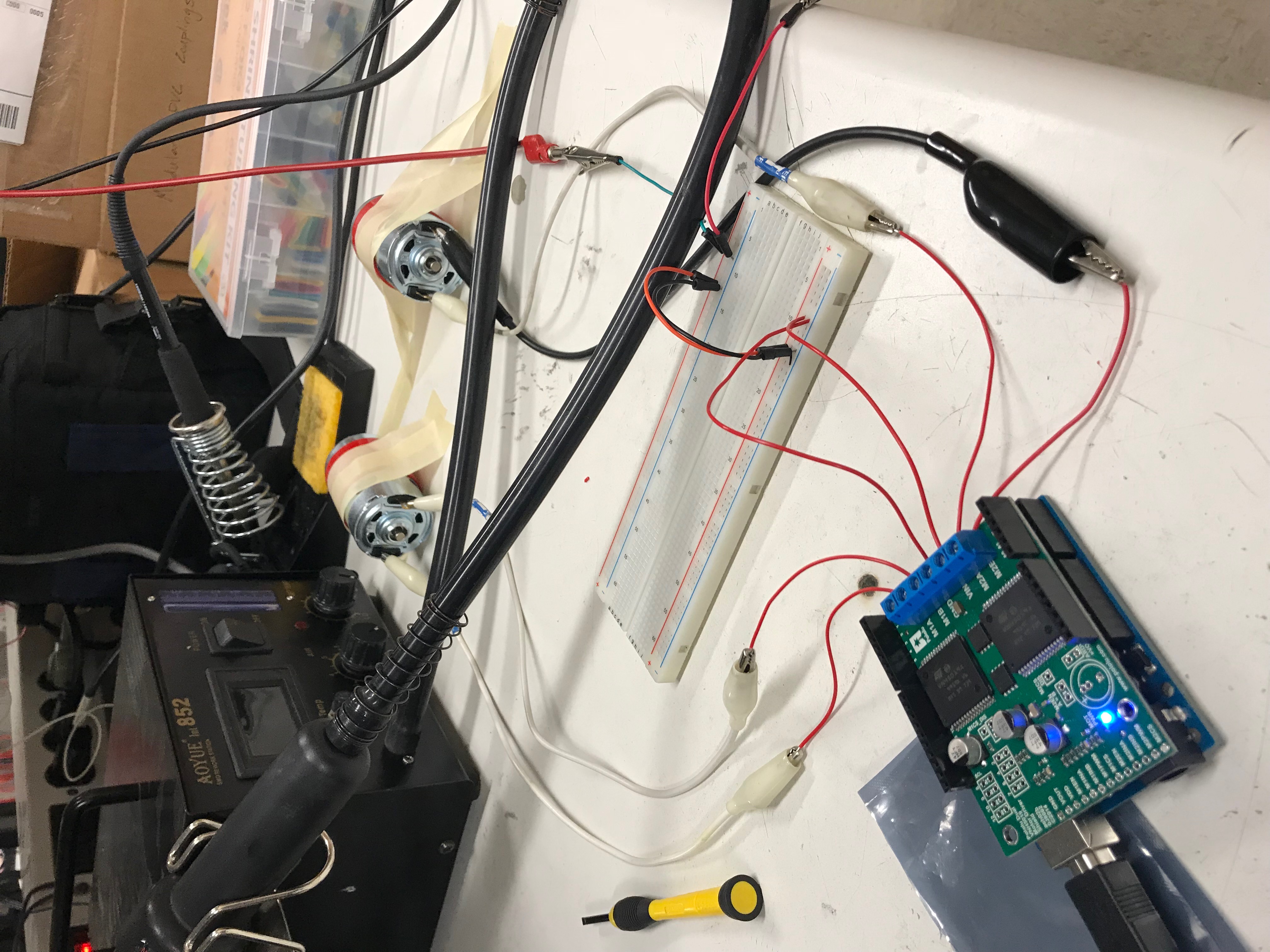 March 2019
62
[Speaker Notes: The design of the test fixtures
What test equipment and facilities are needed
What results do we expect?
An overview of the test procedures
Critical elements of the design]
Test – Model Validation
Description of Model: Two points 90 °s from each other about the shaft of the motor. One can track the speed of the motor by tracking the time it takes for a point on the motor to pass one of these tracking points.
Model Assumptions: No noise
Validation of Model: 
Test Results:
Encoder 1: 
Reaches noisy steady state within 1 minute of motor startup

Encoder 2:
Reaches steady state within 1 minute of motor startup without noise
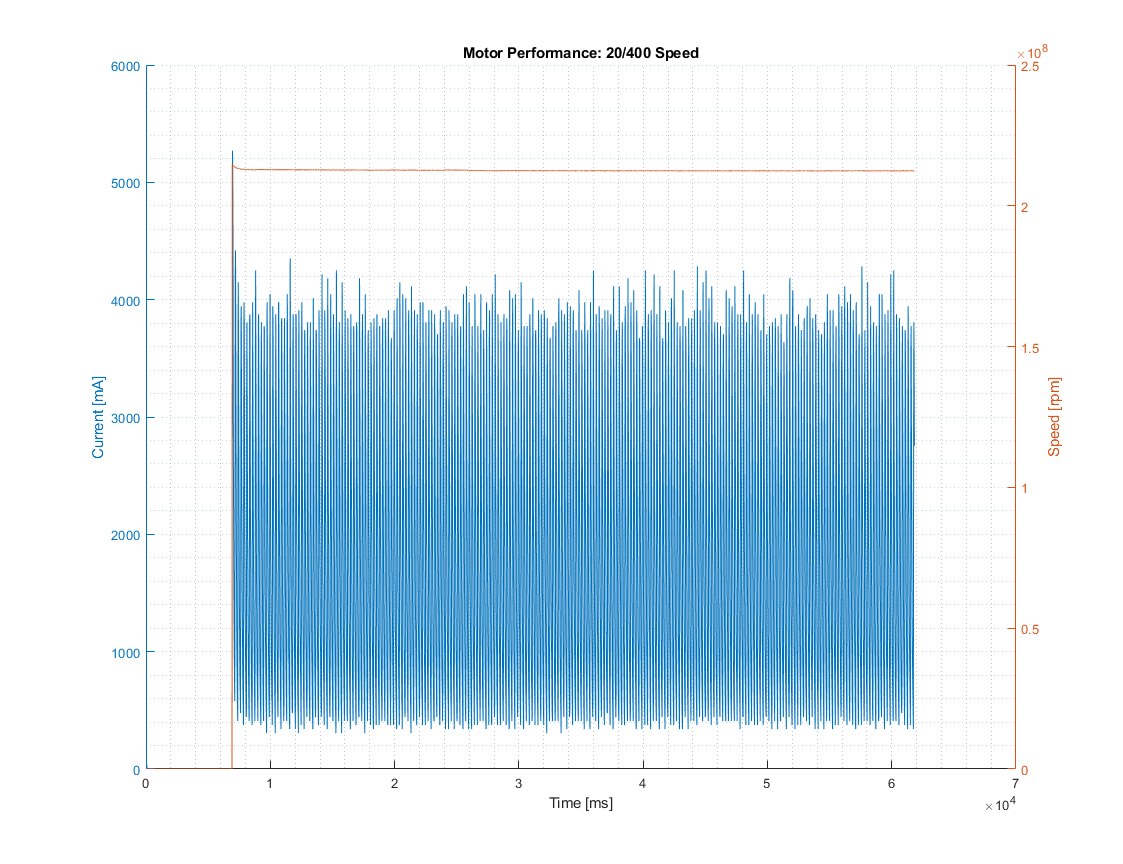 March 2019
63
[Speaker Notes: Validation of Model –Does it work?
Verification of Model - How well does it work?
Test Results
Critical elements of the design]
Encoder Plots
March 2019
64
GPS
March 2019
65
Test – Scope and Status
Purpose: 
Ensure the GPS is meeting its accuracy requirements
Requirements being validated:
CDH 3.2: The CSR C&DH system software shall store the Location of Interest’s GPS coordinates in memory.
CDH 3.3: The CSR C&DH system shall determine if the CSR is within +/- 5 meters of the location of interest
Status: COMPLETED
Risk Reduction:
Verifies the GPS is accurate enough before final testing so the CSR can meet the requirement of reaching the LOI within +/- 5 meters
March 2019
66
Test – Test Design
Equipment: 
GPS, ground station, ASUS Tinker board, Arduino Due, GPS RTK modules and antennas
Procedure:
Set up GPS, antennas, ASUS, and ground station
Place the GPS at a location that can be verified by google maps. Measure the GPS reading 50 times and take the mean and std of the results
Compare GPS and google maps reading to determine accuracy
Expected Results:
GPS expected to have accuracy of at least +/- 5 m
GPS "with correction" expected to be more accurate than GPS "without correction"
Results:
GPS accuracy without correction: 1.26 +/-  0.1 m
GPS accuracy with correction: 1.79 +/-  0.1 m
Ground station
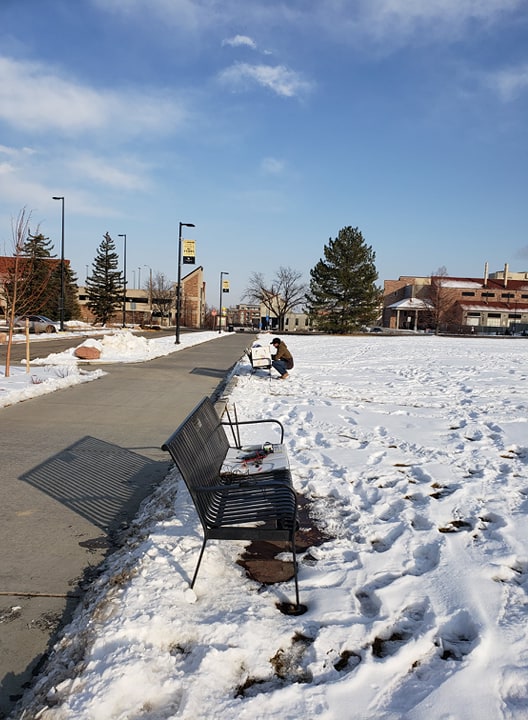 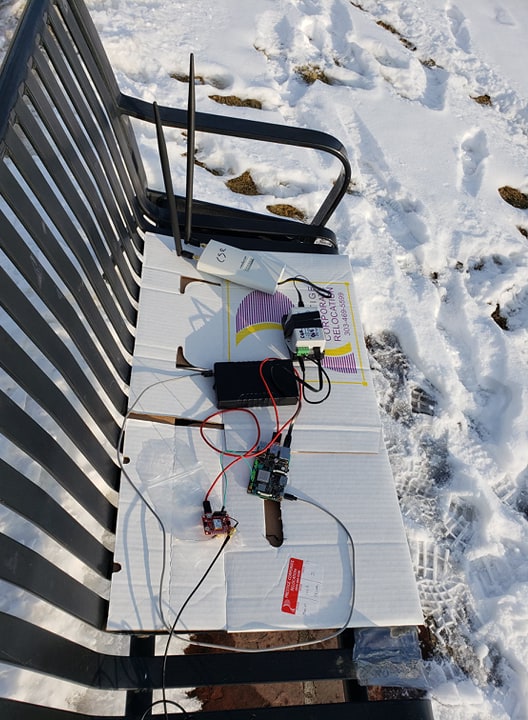 GPS setup with antennas
March 2019
67
[Speaker Notes: The design of the test fixtures
What test equipment and facilities are needed
What results do we expect?
An overview of the test procedures
Critical elements of the design]
Ultrasonic
March 2019
68
Test – Scope and Status
Purpose:
Determine the accuracy of the Ultrasonic sensor
Requirements being validated: 
SENS 3.2: The CSR Sensing system shall detect discontinuities at least 2.4 inches (6.1 cm) deep
Status: COMPLETED & PASSED
Risk Reduction:
Ultrasonic accuracy measurements ensure obstacles and discontinuities can be detected at correct distance so CSR can stop in advance
March 2019
69
Test – Test Design
Facilities: 
Trudy's lab
Equipment: 
Laptop, Arduino Due, Ultrasonic sensors, plywood, (tripod optional)
Procedure:
Place the plywood at measured distance from the ultrasonic sensor
Record the output reading from the ultrasonic sensor and compare with measured distance to find ultrasonic accuracy
Expected Results:
Ultrasonic sensor should have an accuracy of at least 2.4 in (6.1 cm)
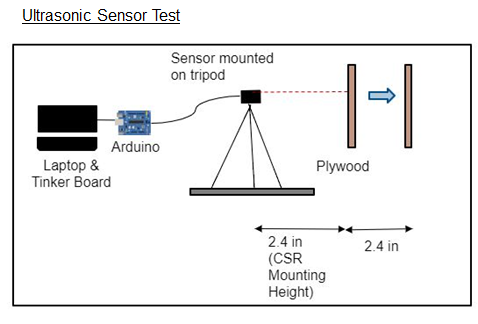 March 2019
70
[Speaker Notes: The design of the test fixtures
What test equipment and facilities are needed
What results do we expect?
An overview of the test procedures
Critical elements of the design]
Test – Test Results
Ultrasonic sensor error is 0.05 cm at 6.1 cm (2.4 in) < required 6.1 cm (2.4 in) error
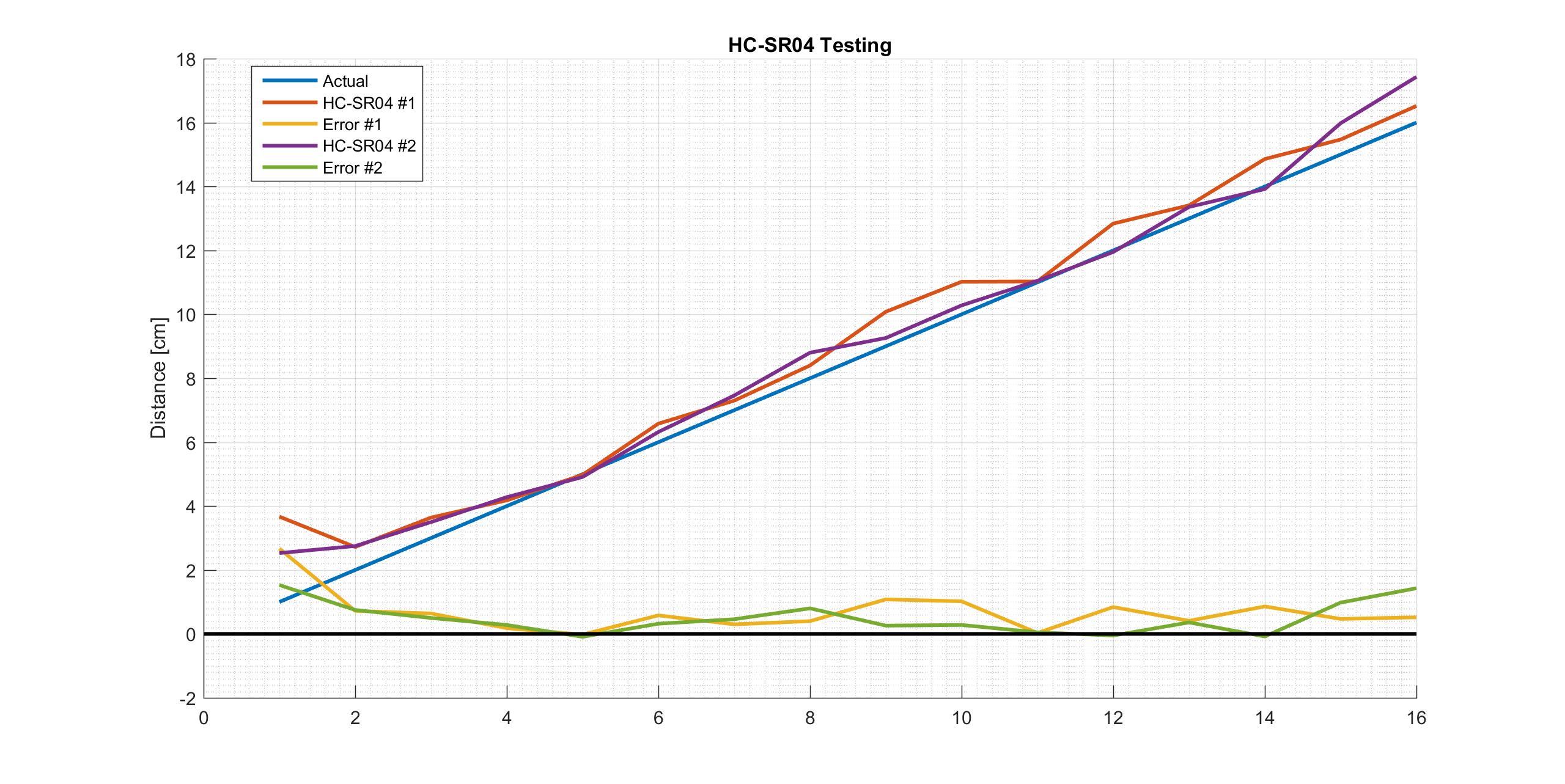 Distance [cm]
March 2019
71
[Speaker Notes: Validation of Model –Does it work?
Verification of Model - How well does it work?
Test Results
Critical elements of the design]
Magnetometer
March 2019
72
Test – Scope and Status
Purpose: Verify the magnetometer can report a heading within a specific accuracy of the actual heading.
Requirements being validated: 
CDH.3.4: The CSR C&DH system shall measure heading within 2.39 degrees of the actual heading
Status: 
Reports to required precision
Reports inaccurate heading
March 2019
73
Test – Test Design
Facilities: Senior Projects Room
Equipment: 
Raspberry Pi 3B
Adafruit LSM303 Magnetometer/Accelerometer
5V USB Power Supply
Procedure:
Wire Raspberry Pi to monitor and power supply
Wire LSM303 to Raspberry Pi per hookup schematic
Run heading read-in script and record results
Expected Results:
Reports due south (180degrees) to within +/- 2.39 degrees
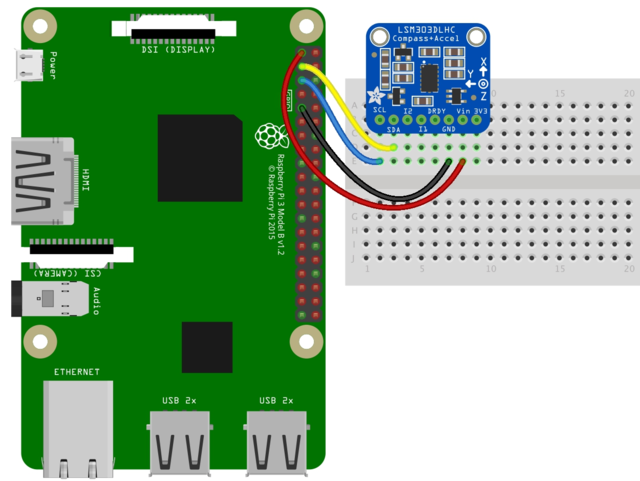 Pi 3v3 to sensor VIN
PI GND to sensor GND
PI SCL to sensor SCL
PI SDA to sensor SDA
March 2019
74
[Speaker Notes: The design of the test fixtures
What test equipment and facilities are needed
What results do we expect?
An overview of the test procedures
Critical elements of the design]
Test – Model Validation
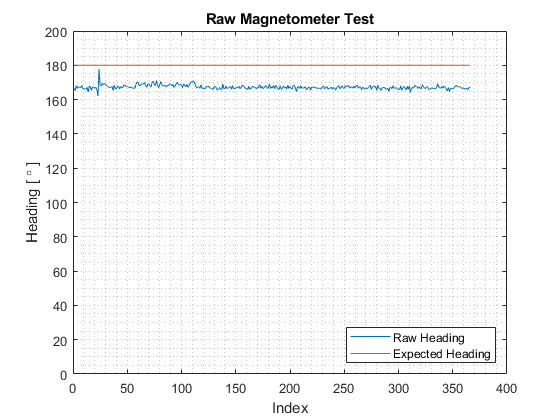 March 2019
75
[Speaker Notes: Validation of Model –Does it work?
Verification of Model - How well does it work?
Test Results
Critical elements of the design]
Motor Test
March 2019
76
Test – Test Design
Facilities: Trudy's Lab
Equipment: 
Motor Controller
(2x) Motors
Arduino Uno
Power Supply (10A)
Expected Results:
Forward command turns motors in same direction
Turn command turns motors in opposite direction
Backward command turns motors in same direction
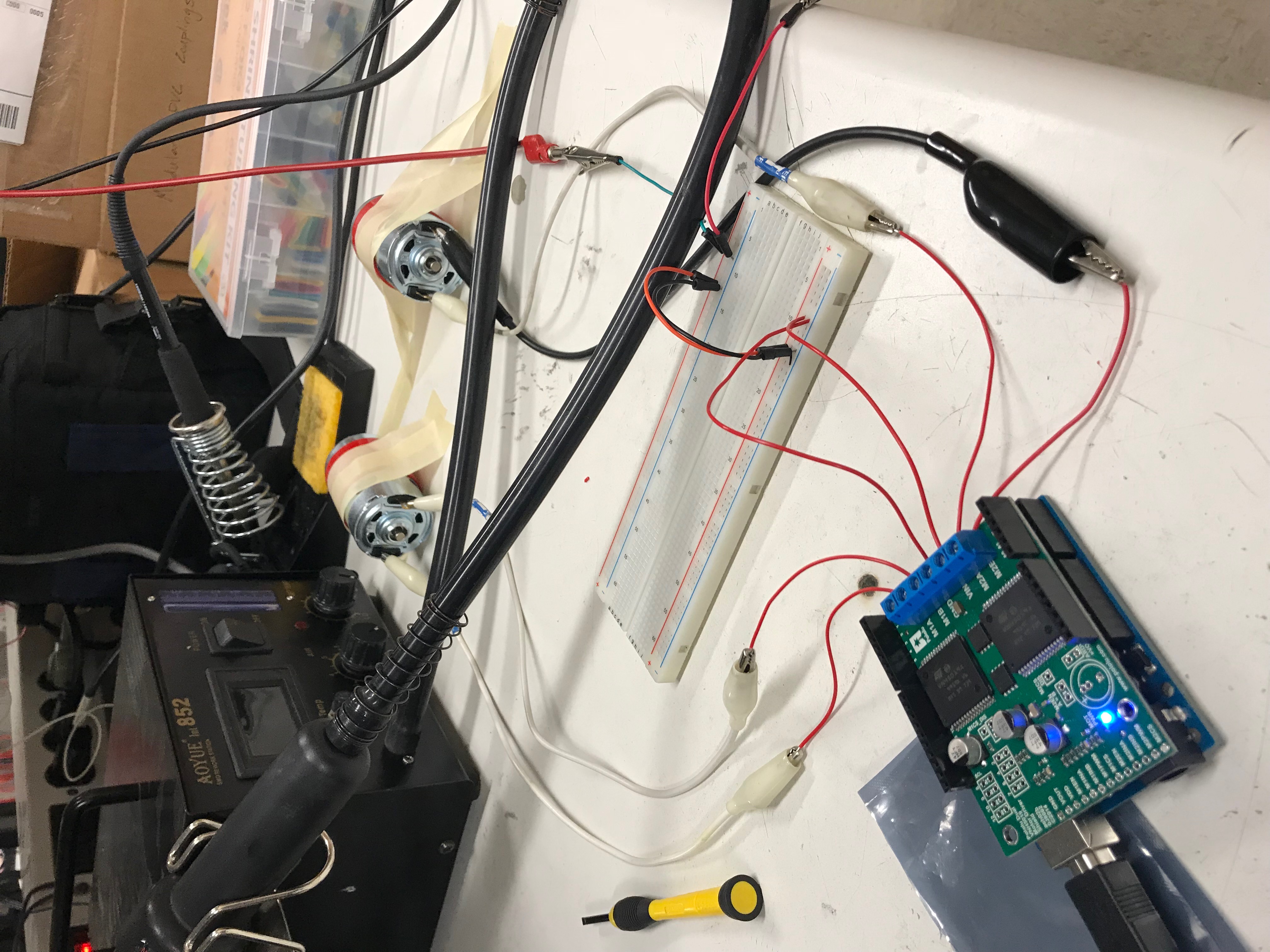 March 2019
77
[Speaker Notes: The design of the test fixtures
What test equipment and facilities are needed
What results do we expect?
An overview of the test procedures
Critical elements of the design]
Test – Model Validation
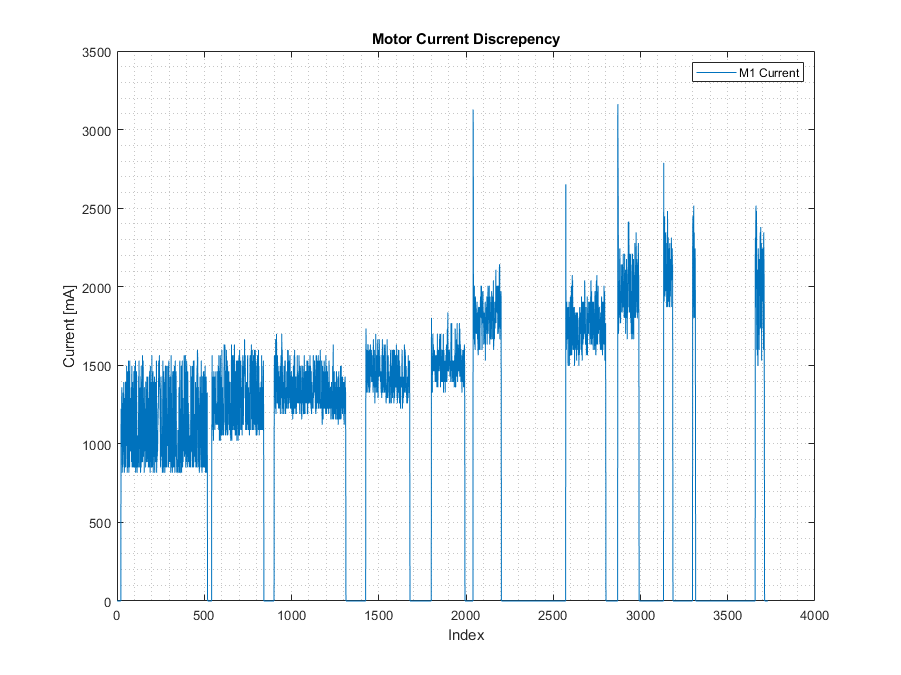 March 2019
78
[Speaker Notes: Validation of Model –Does it work?
Verification of Model - How well does it work?
Test Results
Critical elements of the design]
Linear Moving Mass Test
March 2019
79
Test – Test Design
Facilities: Trudy's Lab
Equipment: 
Linear Mass Stager
Linear Mass Controller
Multimeter
Power Supply (15 V)
5kg Steel Mass Configuration
Procedure: 
Control moving mass from one end of stage to to the other; repeat 3 times
Results:
Maximum current consumption was 0.40 Amps
Average time for mass transition = 60 seconds
Backward command turns motors in same direction
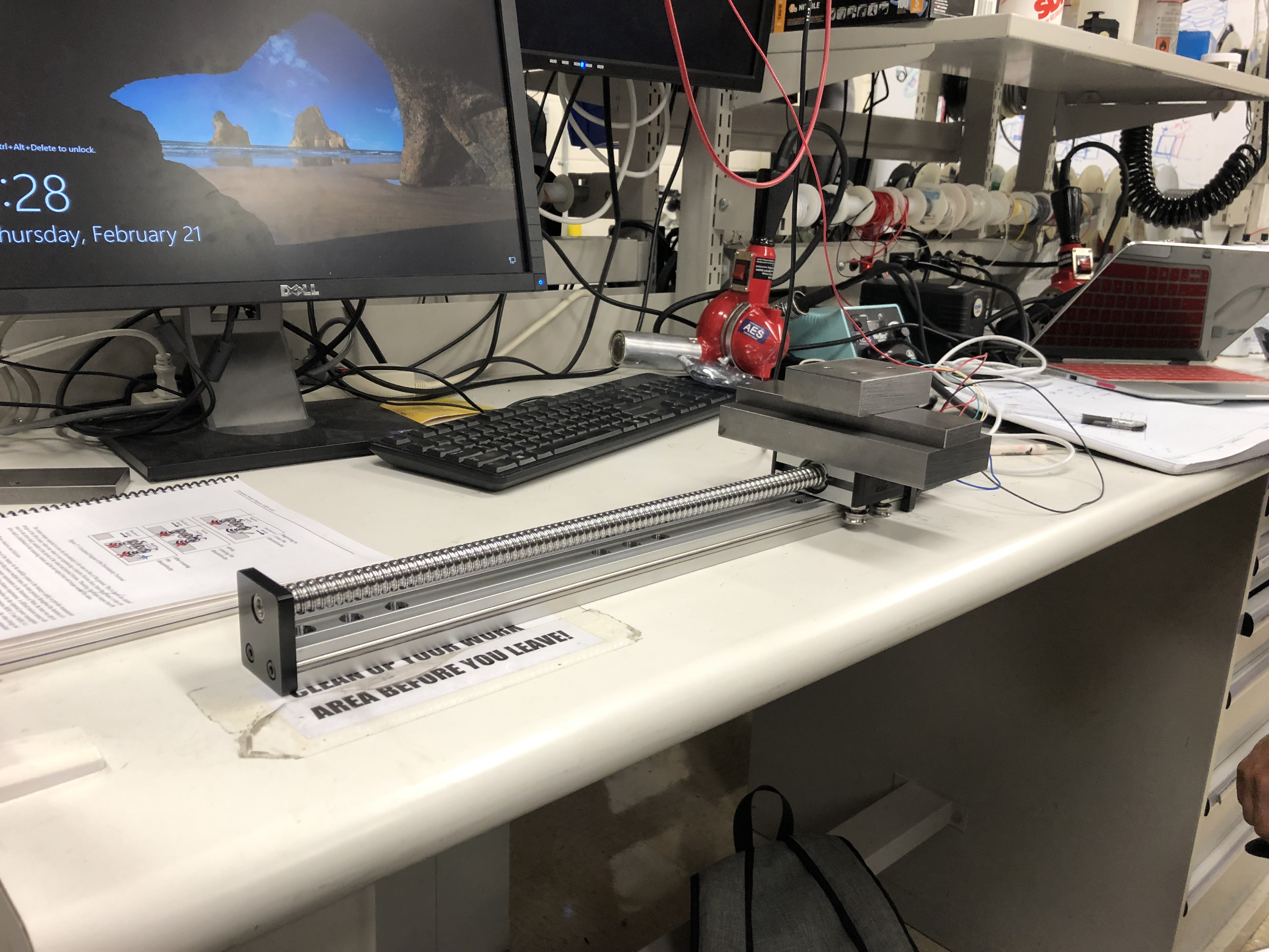 March 2019
80
[Speaker Notes: The design of the test fixtures
What test equipment and facilities are needed
What results do we expect?
An overview of the test procedures
Critical elements of the design]
Single Beam LiDAR
March 2019
81
Test – Test Design
Facilities: Trudy's lab
Equipment:
Single beam LiDAR, Arduino Due, breadboard, power source, 1 KΩ resistor, 1 680 µF capacitor
Procedure:
Set up LiDAR in combined I2C and PWM setup on breadboard and connect to power source
While recording LiDAR data, hold notebook in front of LiDAR for 10 seconds at distances of 1 m increments
Find average and std of measurements at each distance and subtract the actual distance to determine error
Expected Results:
Single beam LiDAR accuracy less than 23.7 cm (9.1 in)
The given PWM Arduino wiring produced very inaccurate results


The given I2C Arduino wiring did produced "not acknowledging" errors


Combining the I2C and PWM Arduino wirings yielded accurate data


Realized the Arduino UNO was producing accurate LiDAR readings but the Arduino DUE was not
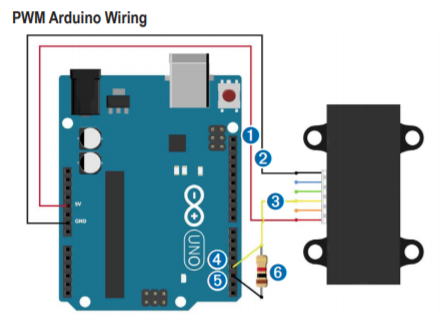 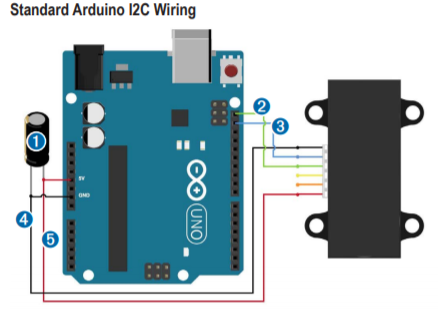 March 2019
82
[Speaker Notes: The design of the test fixtures
What test equipment and facilities are needed
What results do we expect?
An overview of the test procedures
Critical elements of the design]
Test – Test Results
9.3 in
2.4 in
9 in
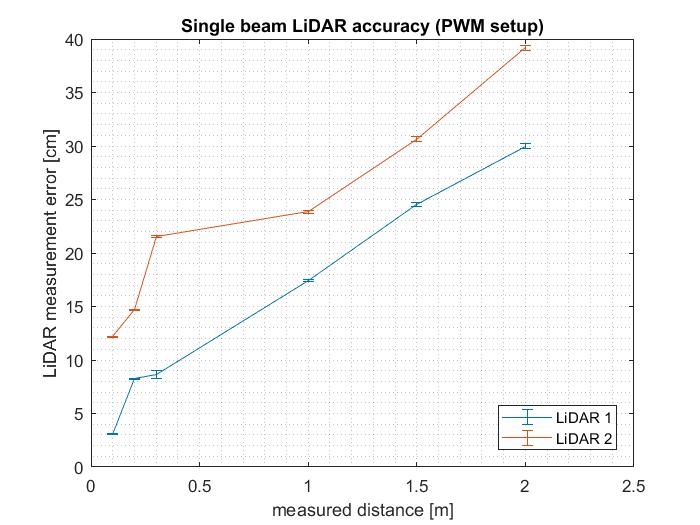 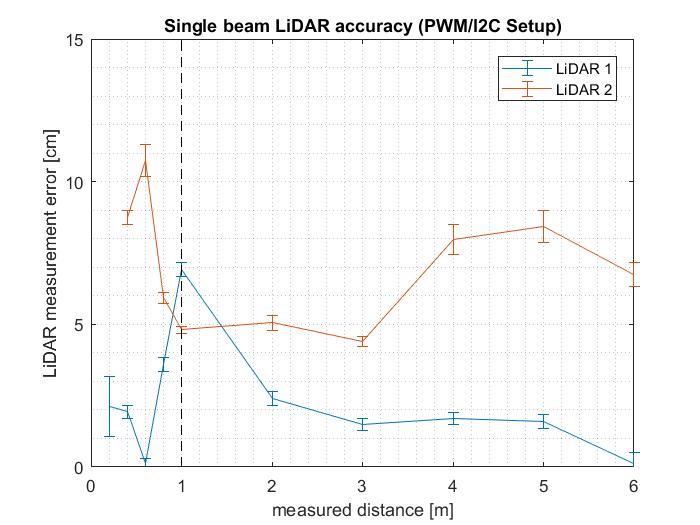 After setup revision with Arduino Uno
March 2019
83
[Speaker Notes: Validation of Model –Does it work?
Verification of Model - How well does it work?
Test Results
Critical elements of the design]
ASUS Thermal Test
March 2019
84
Test – Test Design
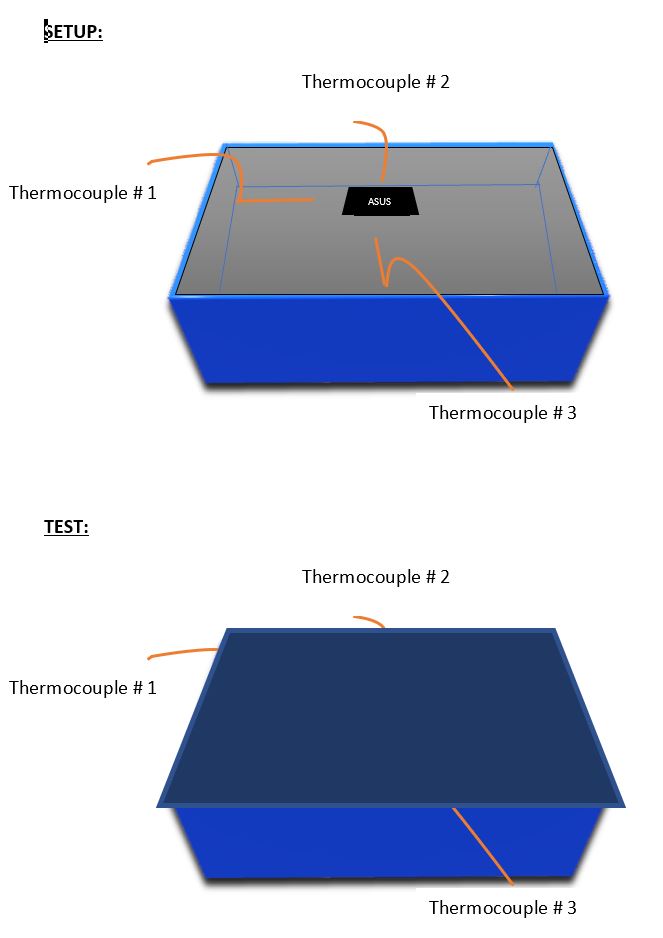 Facilities: 
Trudy's Lab
Equipment: 
ASUS tinker board, shoebox, thermocouples
Procedure:
Run complicated script on ASUS that will cause the component to heat up
Measure the internal temperature with thermocouples at different distances from the ASUS
Expected Results:
Internal temperature of the shoebox should not exceed the maximum working temperature of other internal electronic components (Arduino due, magnetometer, etc.)
March 2019
85
[Speaker Notes: The design of the test fixtures
What test equipment and facilities are needed
What results do we expect?
An overview of the test procedures
Critical elements of the design]
Test – Test Results
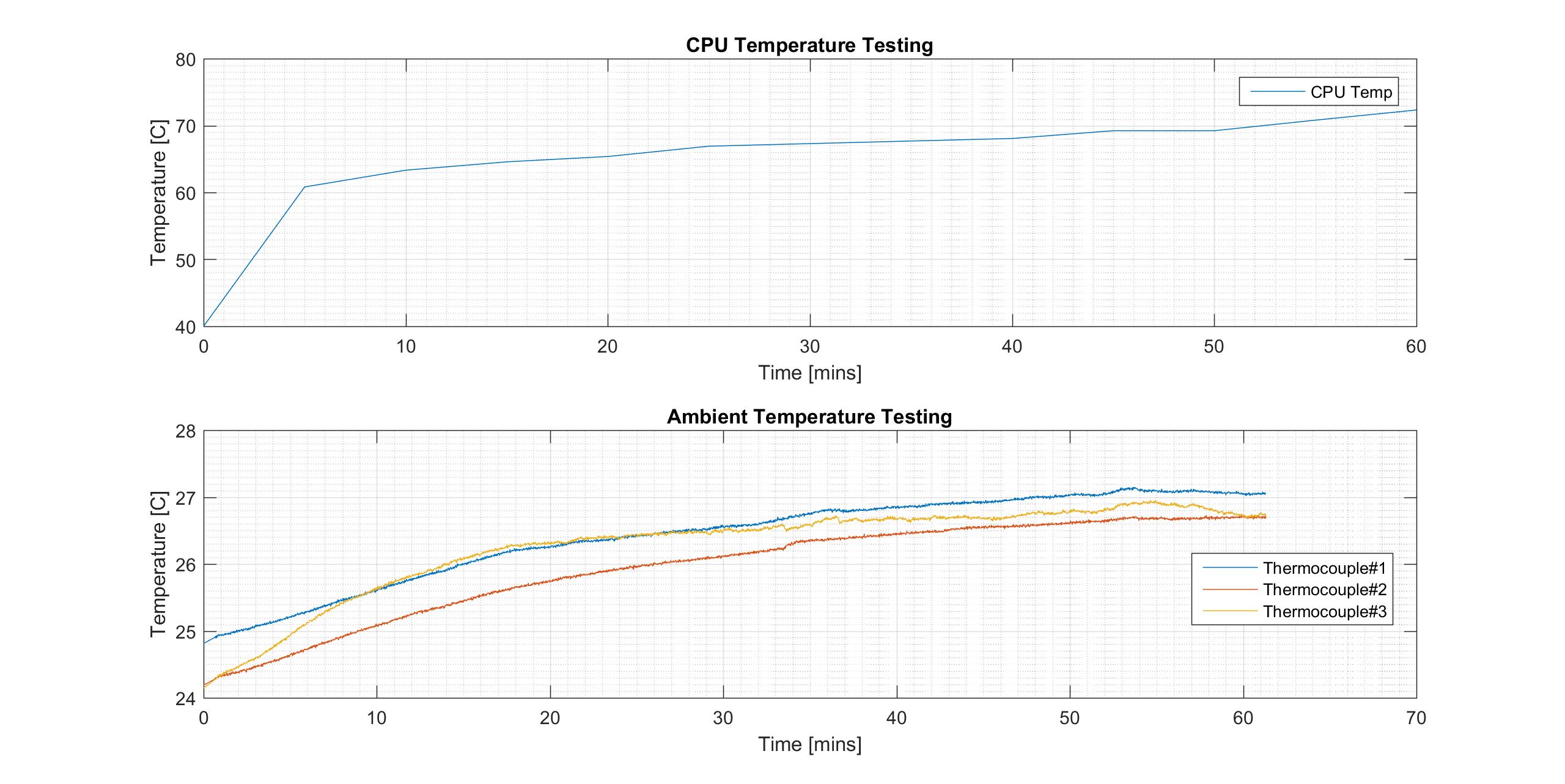 Description of Model:
Shown in the right are plots of both CPU temperature and ambient temperature over the test duration
Model Assumptions:
The script being run on the ASUS is more complicated than what will actually be running during our mission
Test Results:
Ambient temperature of the shoebox did not exceed 28 degrees celcius
This temperature does not exceed the maximum working temperature of any other electronic components
For precaution, a heat sink or a fan may be added to the CSR later on
March 2019
86
[Speaker Notes: Validation of Model –Does it work?
Verification of Model - How well does it work?
Test Results
Critical elements of the design]
Sensing Accuracy Summary
March 2019
87
Sensing– Performance Characterization
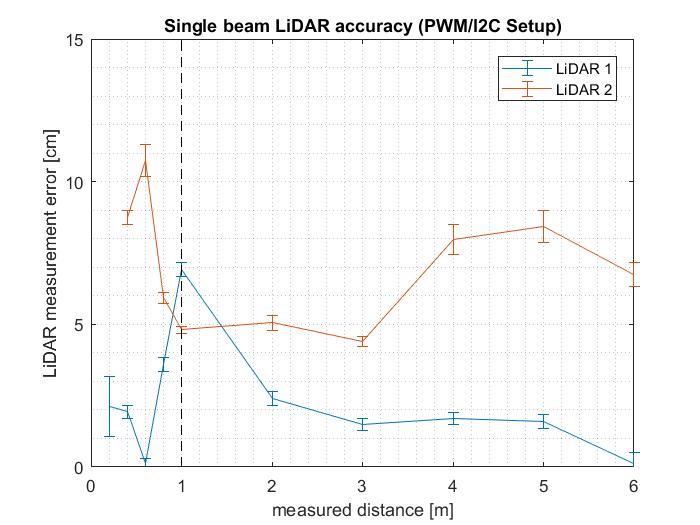 9.3 in
2.4 in
9 in
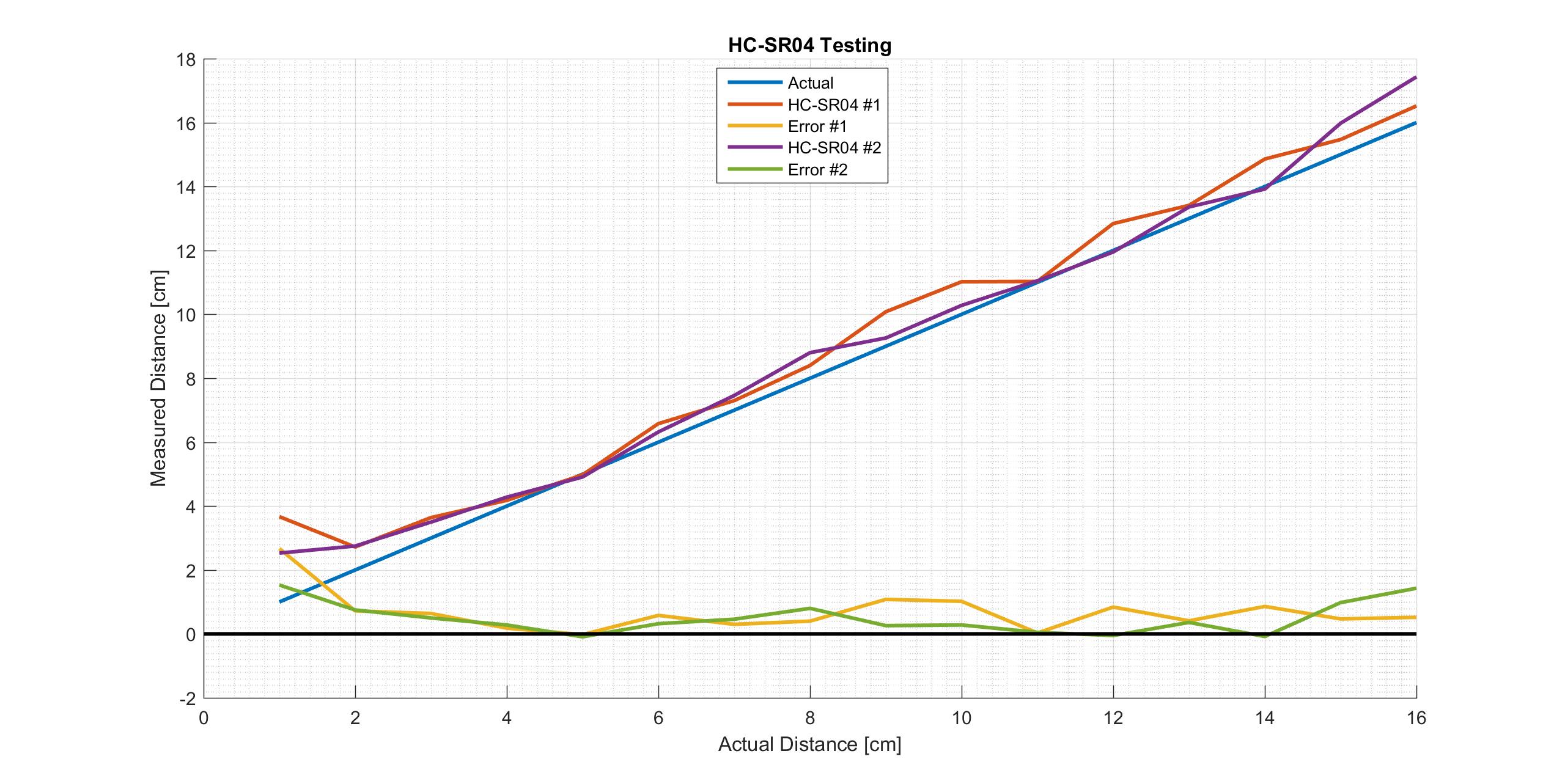 2.4 in
2.4 in
9 in
March 2019
88
[Speaker Notes: Validation of Model –Does it work?
Verification of Model - How well does it work?
Test Results
Critical elements of the design]
Sensing– Performance Characterization
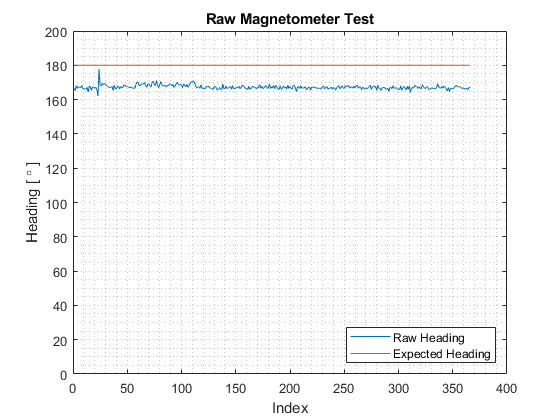 LOI
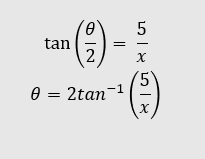 5 m
5 m
x
At x = 250 m, Θ = 2.29°
At x = 31 m, Θ = 18.32°
θ
CSR
March 2019
89
[Speaker Notes: Validation of Model –Does it work?
Verification of Model - How well does it work?
Test Results
Critical elements of the design]
Safety Procedures – Operation Checklist
Check the charge of the LiPo battery before testing
With non-wireless communication, be cautious of the USB cord. Make sure someone is holding it during operation and do not command multiple turns.
6.
1.
In the testing phase: tape all exposed connections
Double check the connections from the battery to the electronics before turning the battery on
7.
2.
Use Velcro to temporarily place all electronics being used on the CSR, making sure that any exposed metal is not touching the baseplate, the middle acrylic plate is a good place to house these in the testing phase
Again double check no metal is touching the baseplate
8.
3.
If the motors begin to stall for any reason, send a ”stop” command
9.
Double check that the battery is secure, this is heavy and likely to move
4.
If the CSR does not respond to a “stop” command, two people must lift the baseplate in the front and back until kill switch is implemented
10.
Tape wires as needs to secure them to the CSR to avoid interference with the drive train
5.
March 2019
90
[Speaker Notes: Put one of these in the main slides]
Safety Procedures - Transportation
To protect all extruding parts, orient the front of the CSR with the handle of the toolbox
Must be wearing closed toed shoes
6.
1.
7.
2.
Secure the top of the toolbox when transporting outside
Must be able to lift 40lbs
Do not place anything over 5lbs on the top of the CSR
Check to ensure mass is in the middle position
8.
3.
Lift the CSR from only the middle two wheels
When removing from the toolbox, again use the middle wheels
9.
4.
The toolbox must be utilized in order to transport the CSR long distances / outside
5.
March 2019
91
Offramp – Ultra Sonic Sensors
March 2019
92
Offramp Ultra Sonic Sensors
Due to fast progress on Manufacturing, work has begun on the offramp option for Object Detection 
Preparation in case 360 LiDAR is not able to be integrated properly
Each sensor only requires one pin (I/O)
2-6 of these Parallax Ultra Sonics Sensors will be used on the CSR for object detection.
March 2019
93
Off-Ramp Ultrasonic Lidar, Ground Interference
Ultrasonic
The PING)))™ Ultrasonic Distance Sensor cannot accurately measure the distance to an object if the surface is reflective and has a shallow angle (Θ<45°) such that the sound does not reflect back
The ultrasonic sensor has a conic FOV of 20°, meaning it will hit the ground at this angle and not reflect back to the sensor
The smallest distance this occurs is at 2.25 inches, which is smaller than the 1 meter requirement and thus sufficient (the 1 meter required is the stopping distant requirement for the CSR upon its encounter with an obstacle)
2.4 inches
20°
2.25 inches
Testing procedure to validate this
March 2019
94
PID ControllerDevelopment
March 2019
95
PID Controller – Required Constants
Known
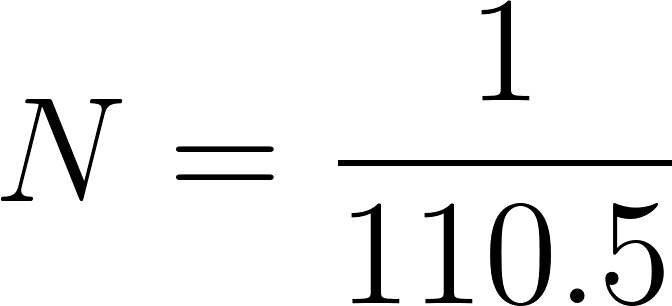 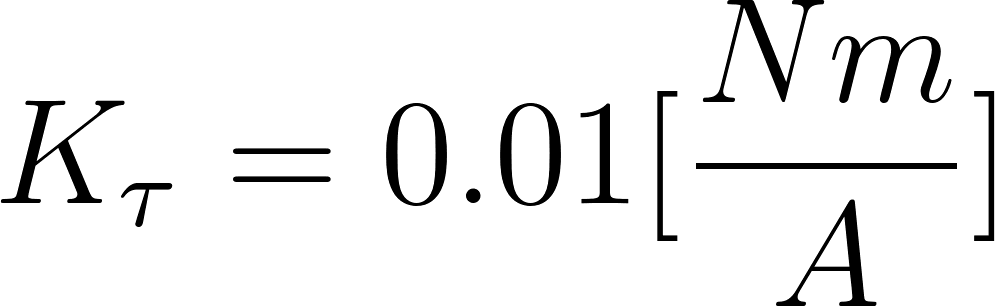 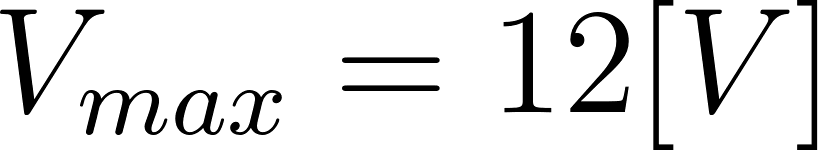 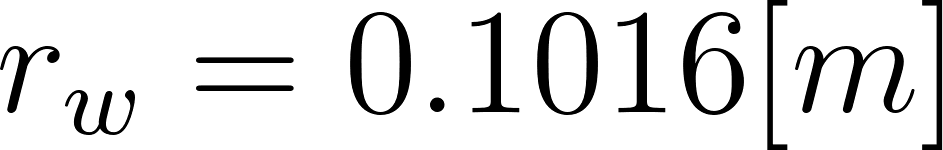 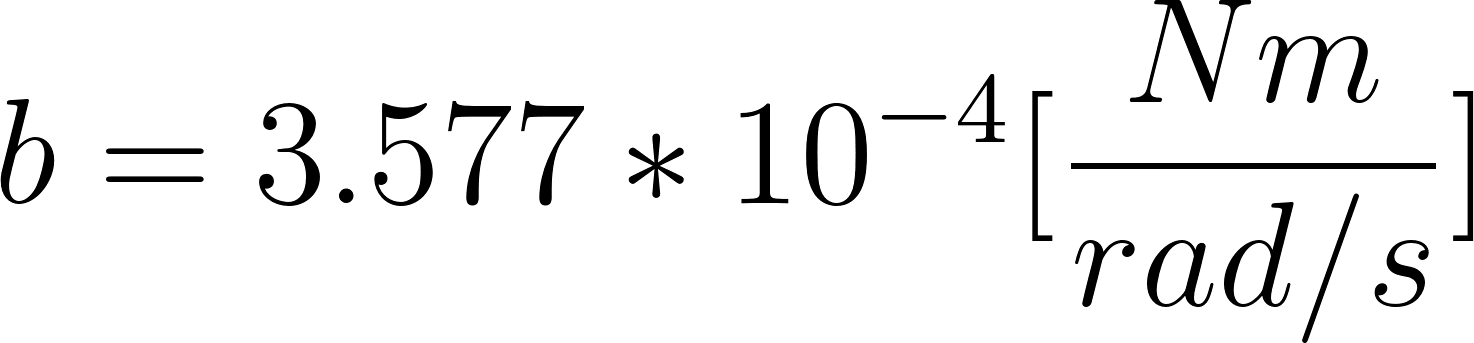 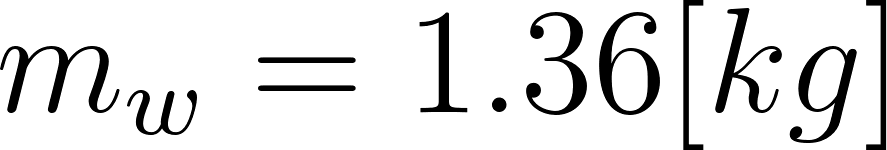 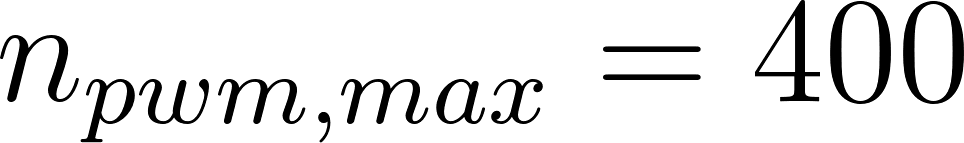 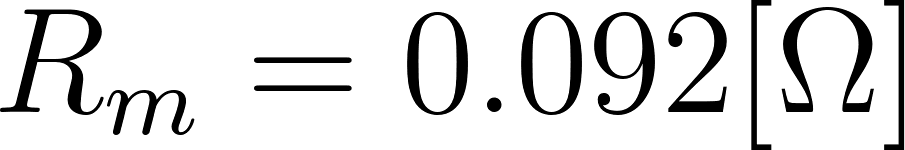 Educated Guess
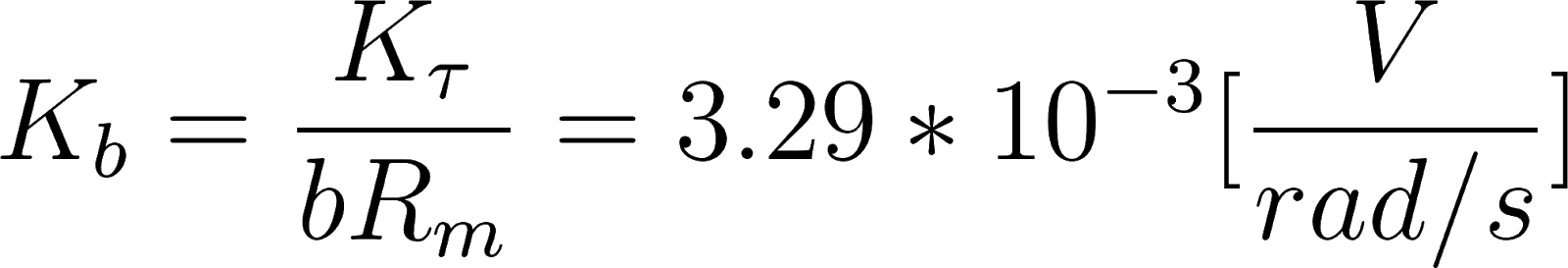 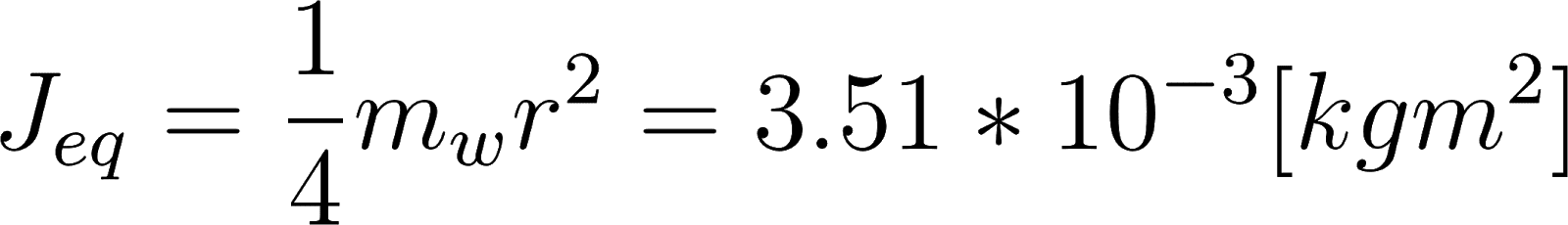 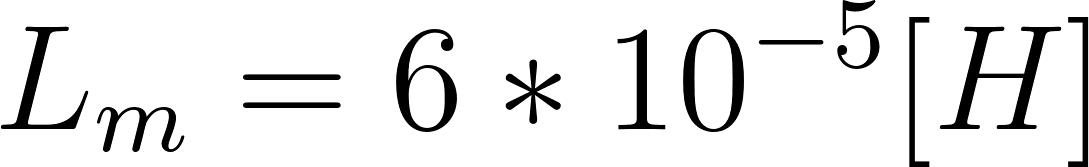 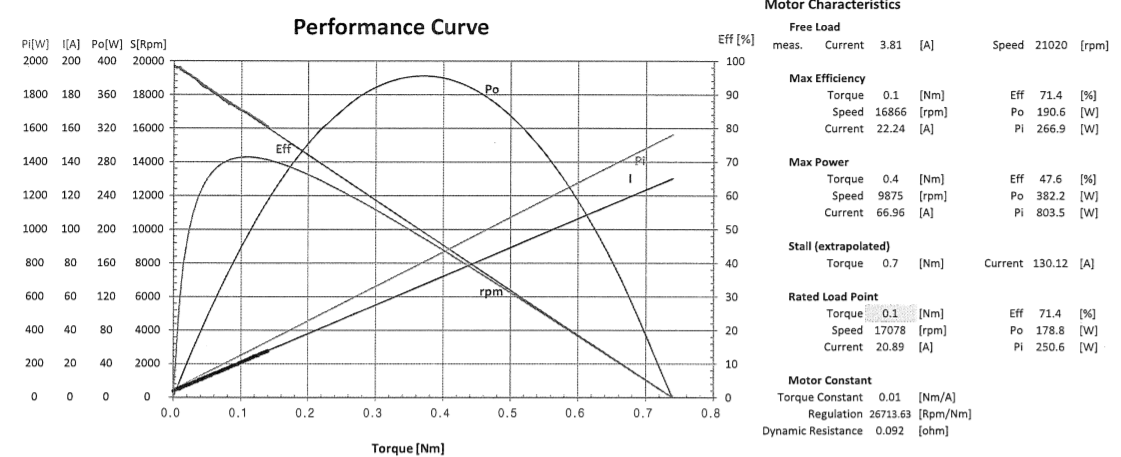 March 2019
96
PID Controller – Developing the Model
1) Fundamental Equations
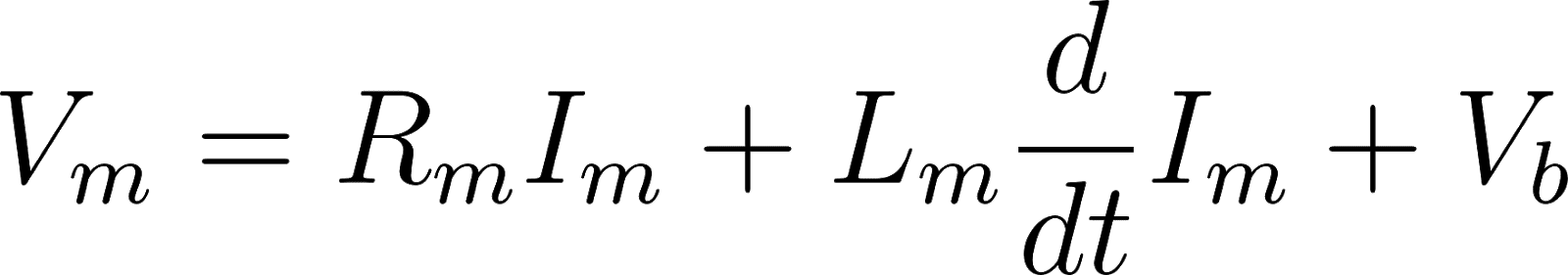 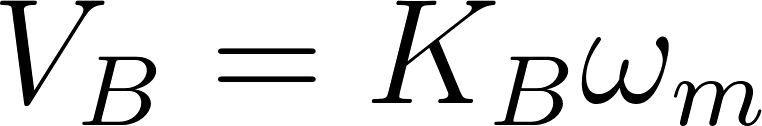 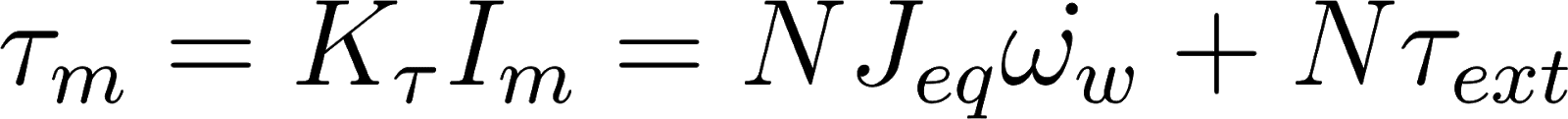 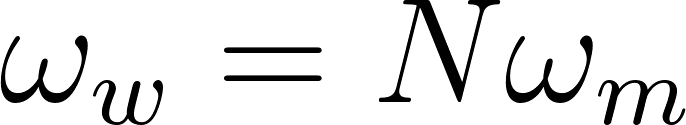 2) Combine Equations
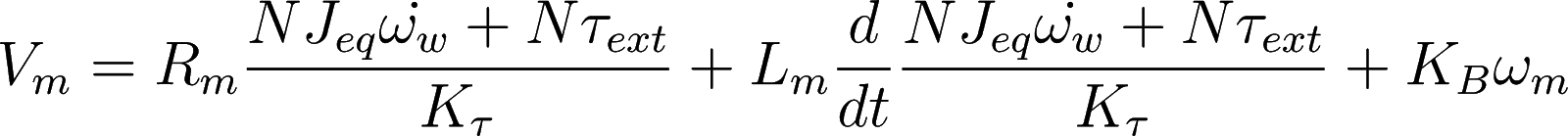 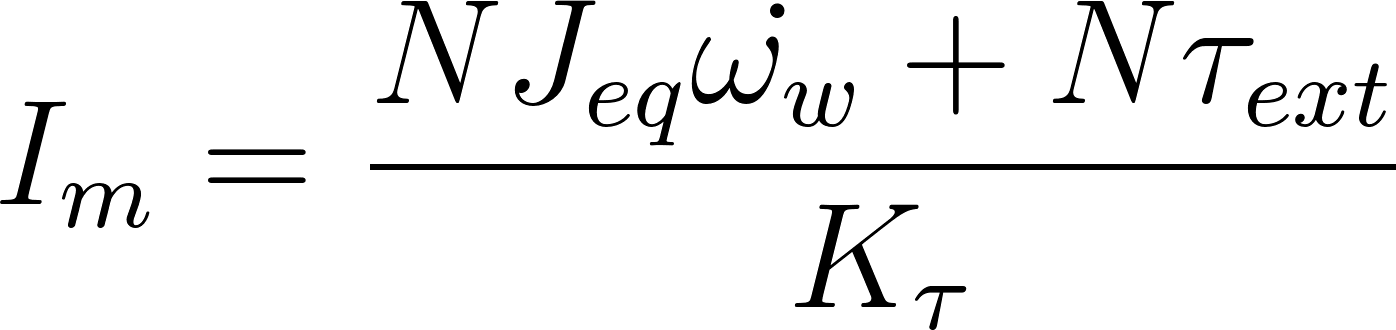 3) Laplace Transform for Open Loop Response
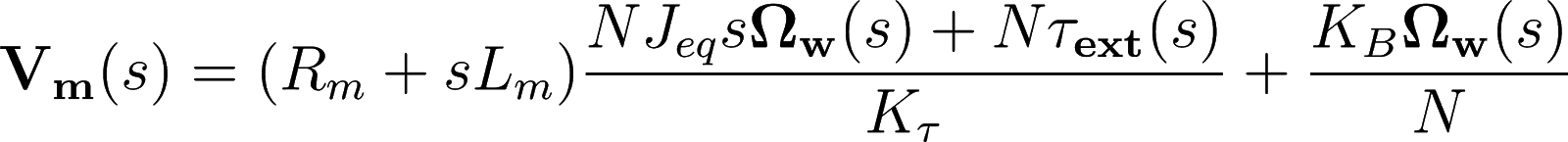 March 2019
97
PID Controller – Developing the Model
4) Block Diagram
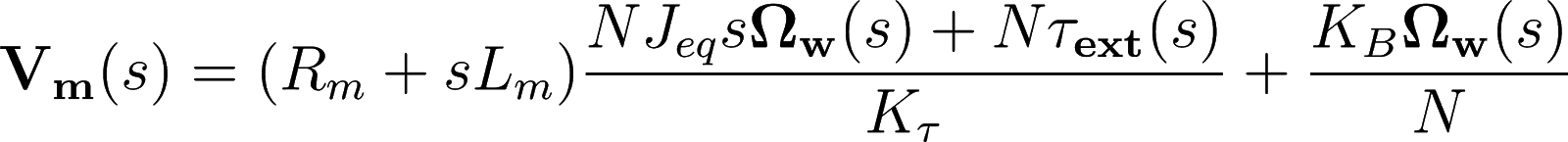 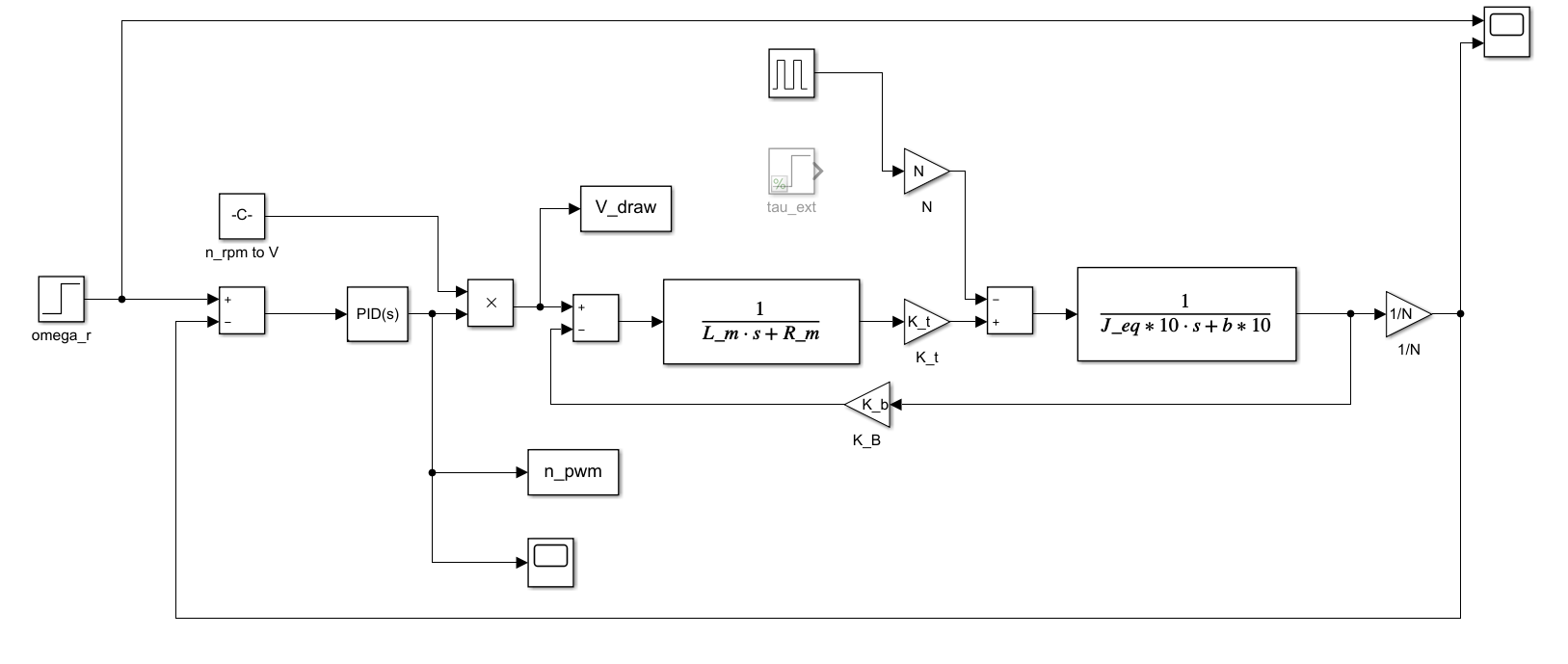 March 2019
98
PID Controller – Control Development
Using Kp = 10, Ki = 10, Kd = 0.01
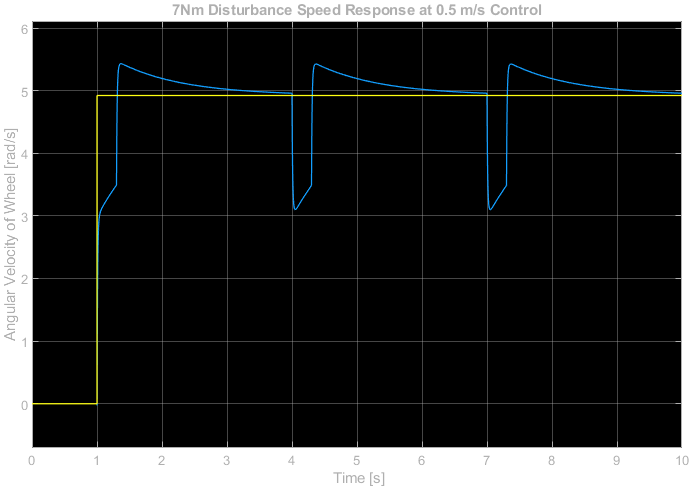 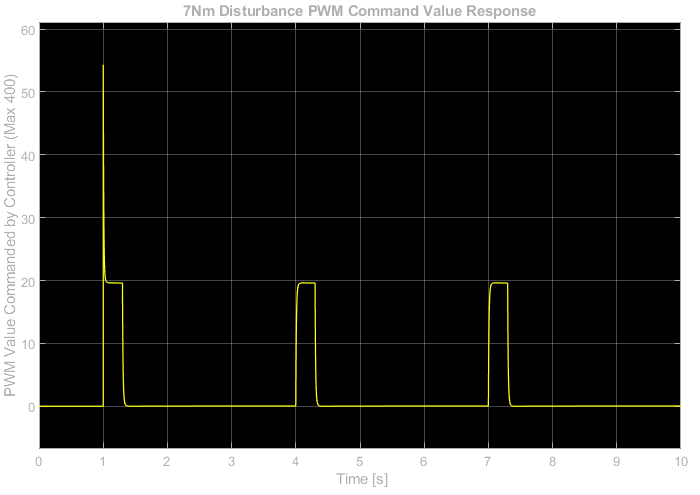 March 2019
99